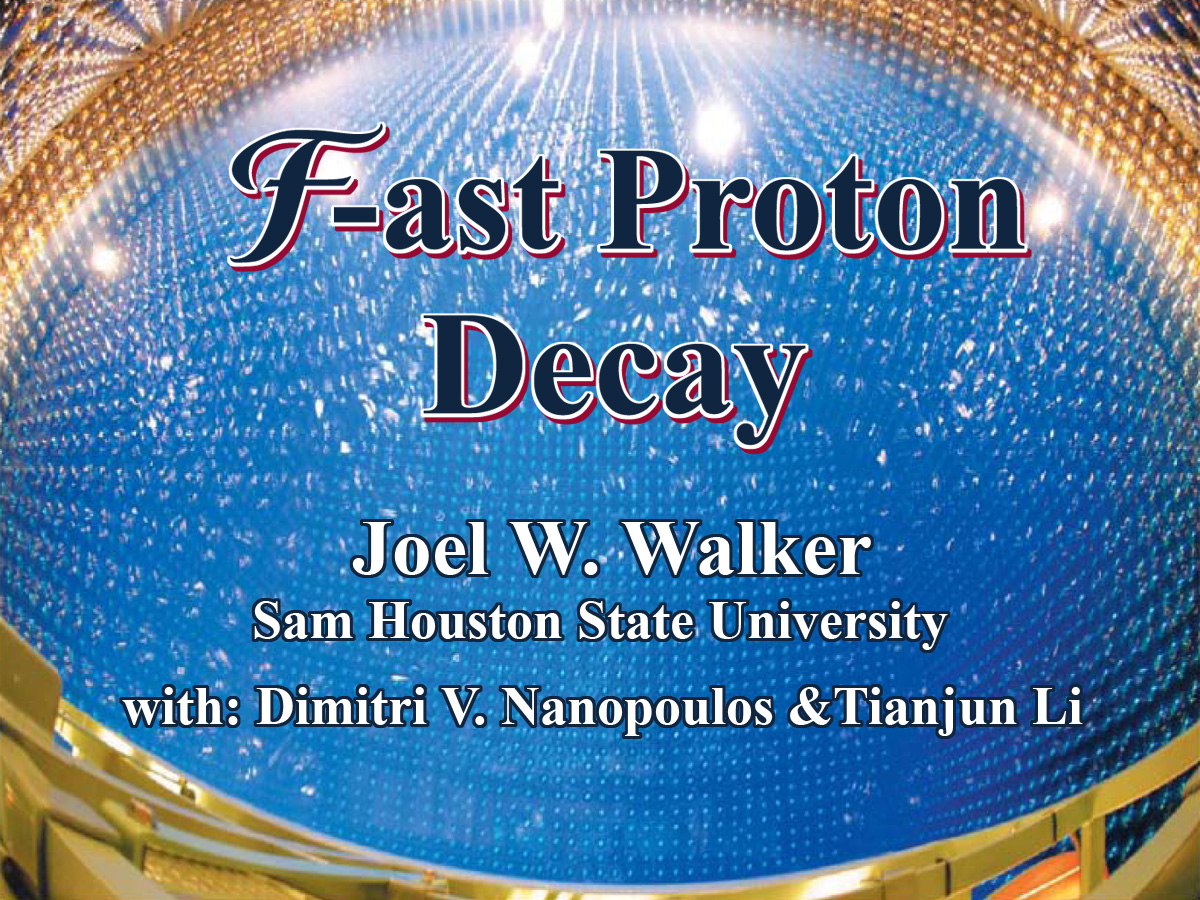 Bibliography
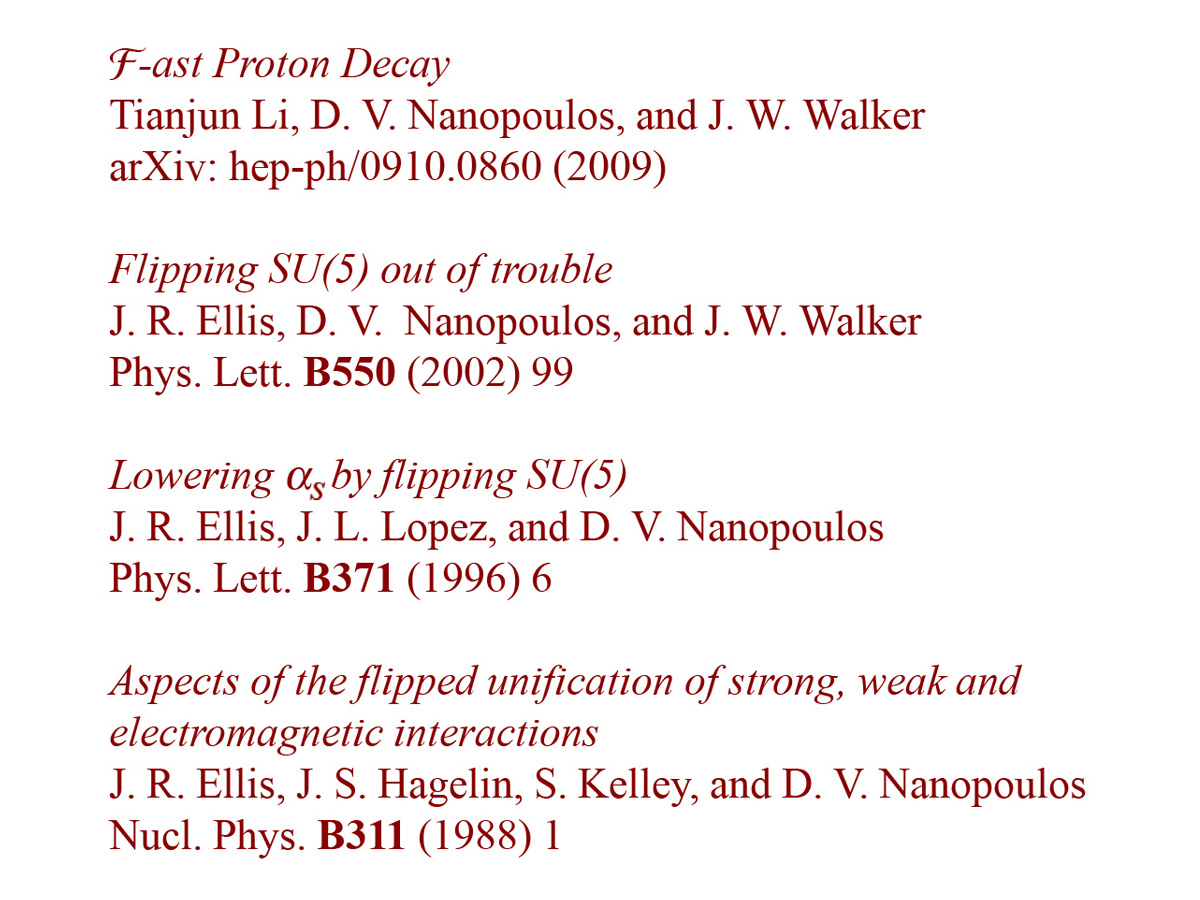 Presentation Outline
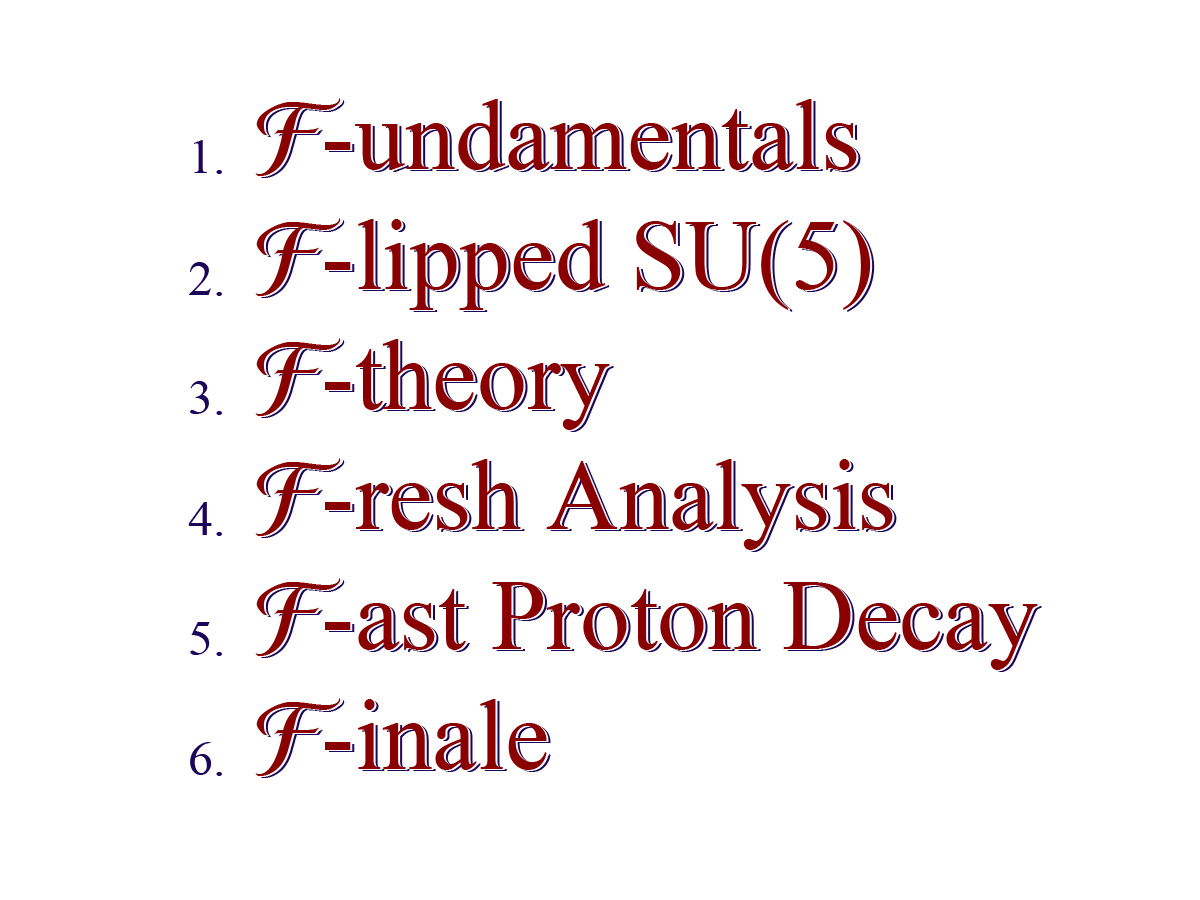 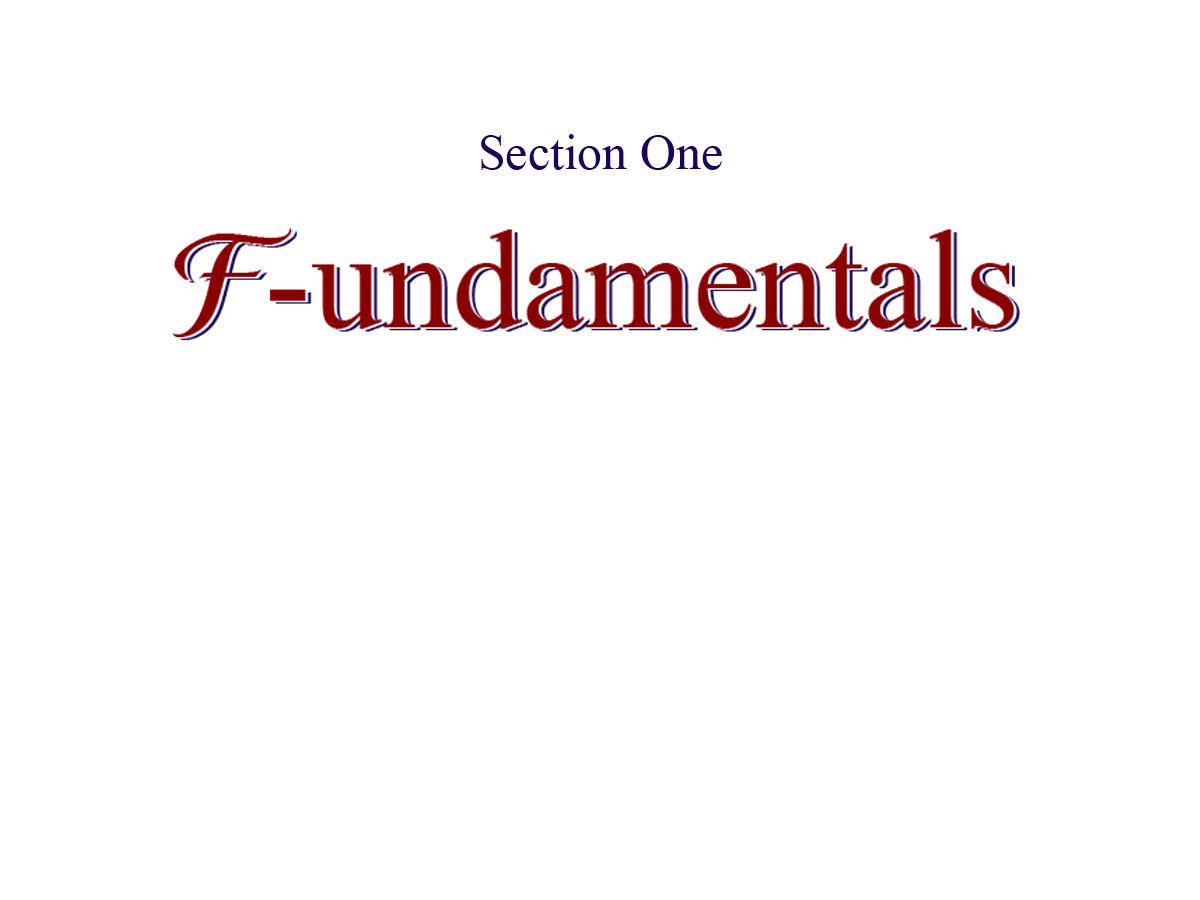 The Atom
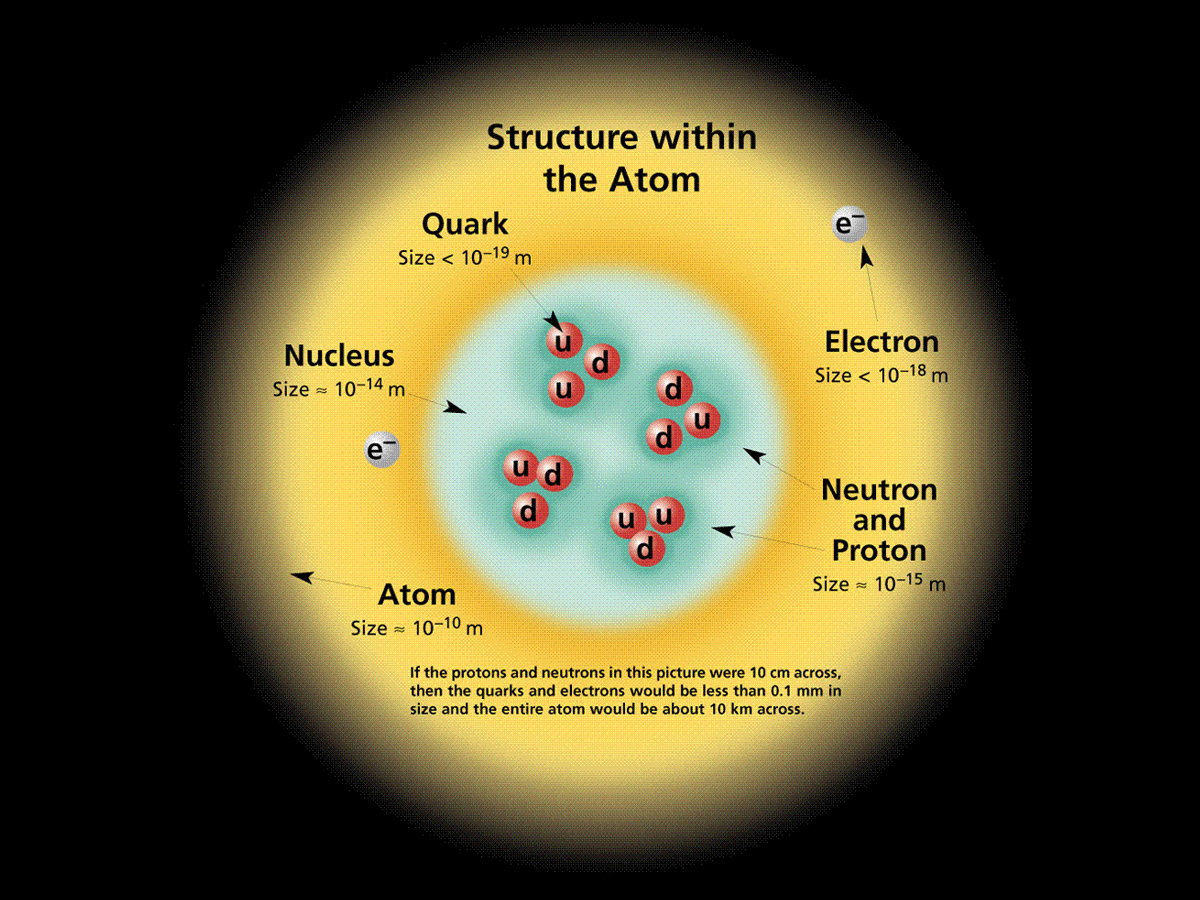 http://CPEPweb.org
The Four Fundamental Forces
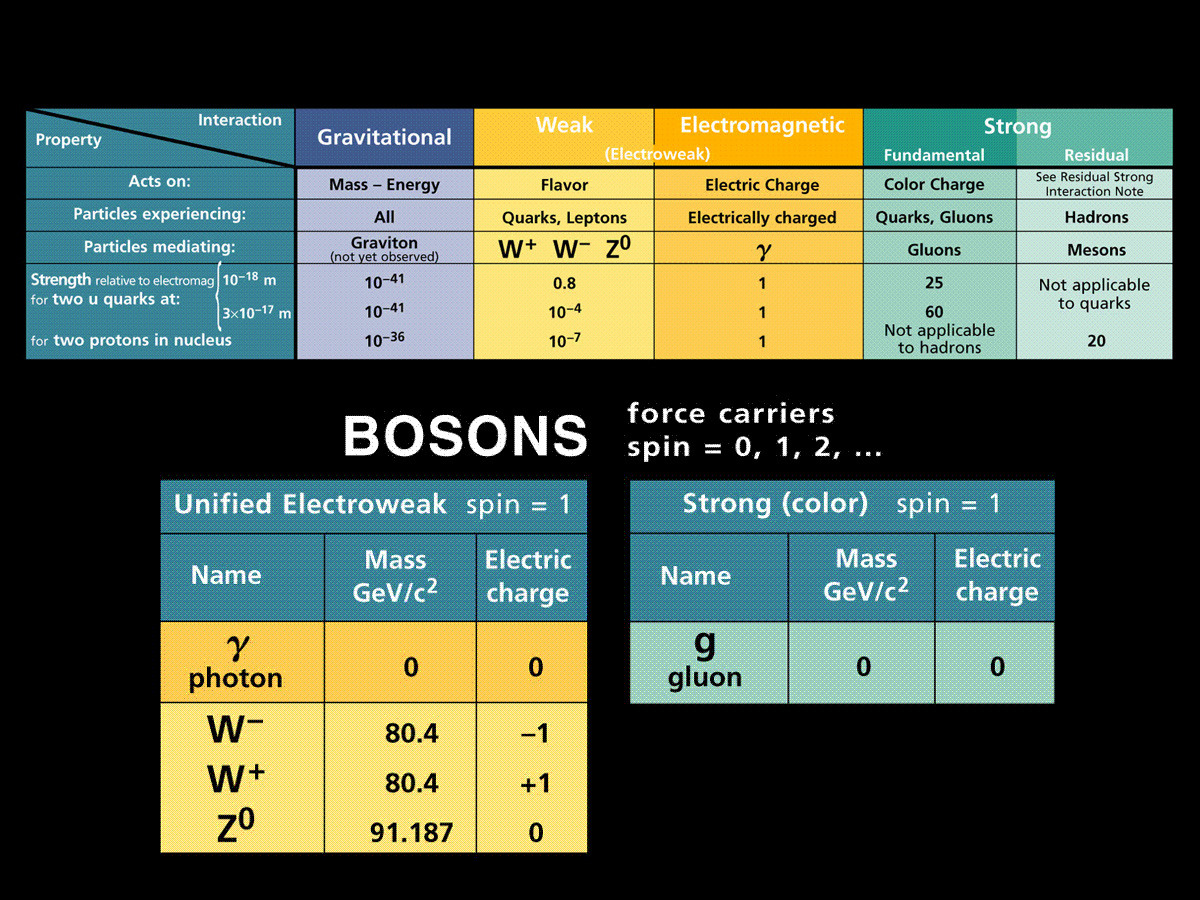 http://CPEPweb.org
Elementary Matter Particles of the Standard Model
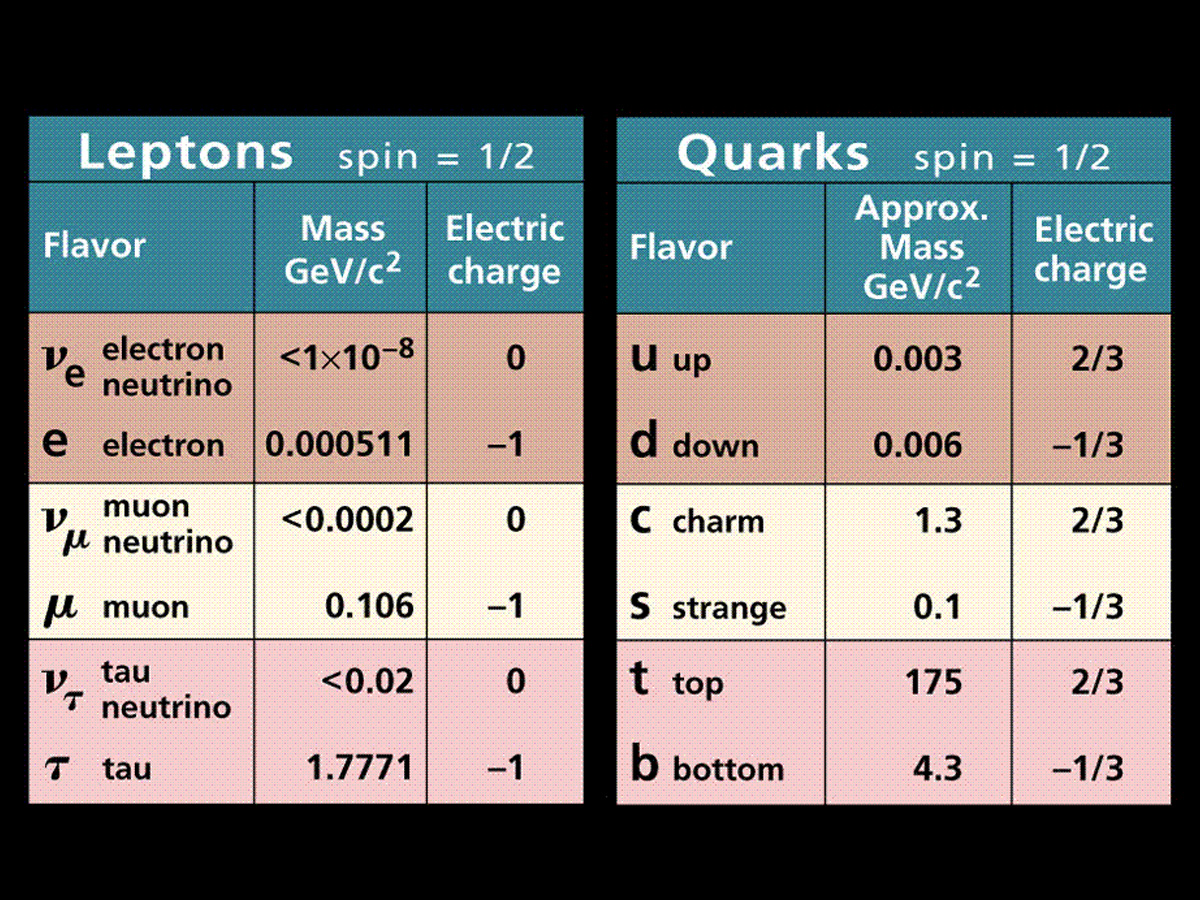 http://CPEPweb.org
Light Hadrons (Particles Made of Quarks)
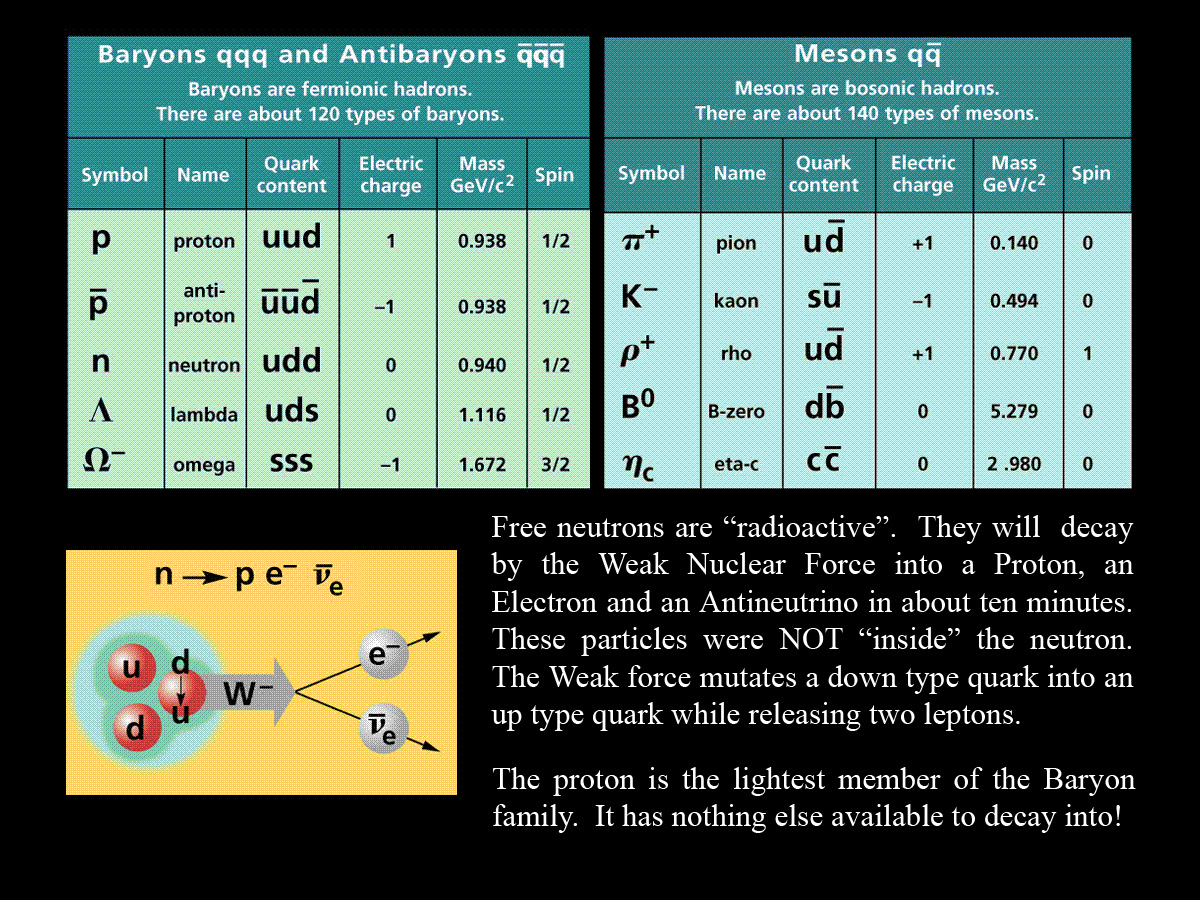 http://CPEPweb.org
Radiative Shielding & Charge Renormalization
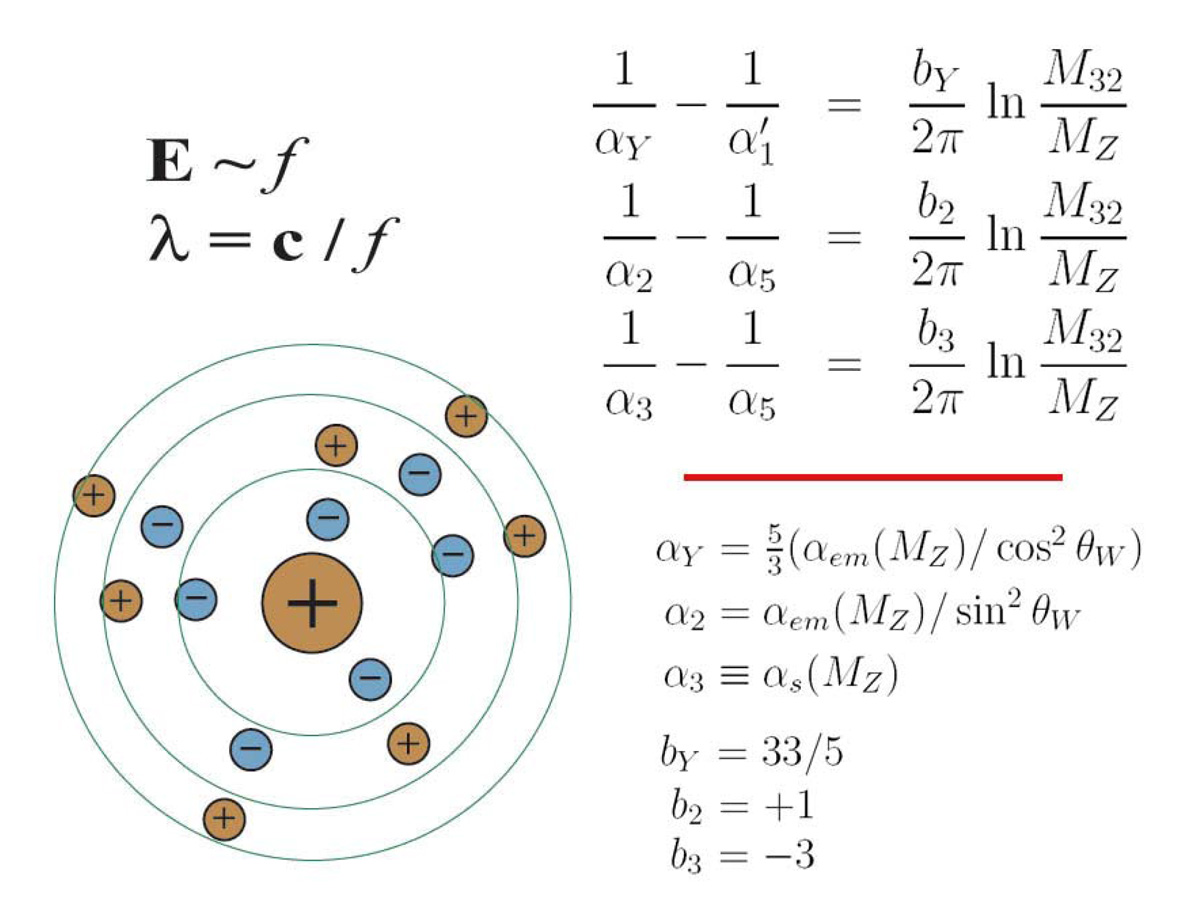 Quantum Mechanics says that Short Distances correspond to High Energies.  Also, truly empty space violates the Heisenberg Uncertainty Principle.  The quantum vacuum polarizes, and all measurements of charge vary with the interaction energy.
Grand Unification and Proton Decay
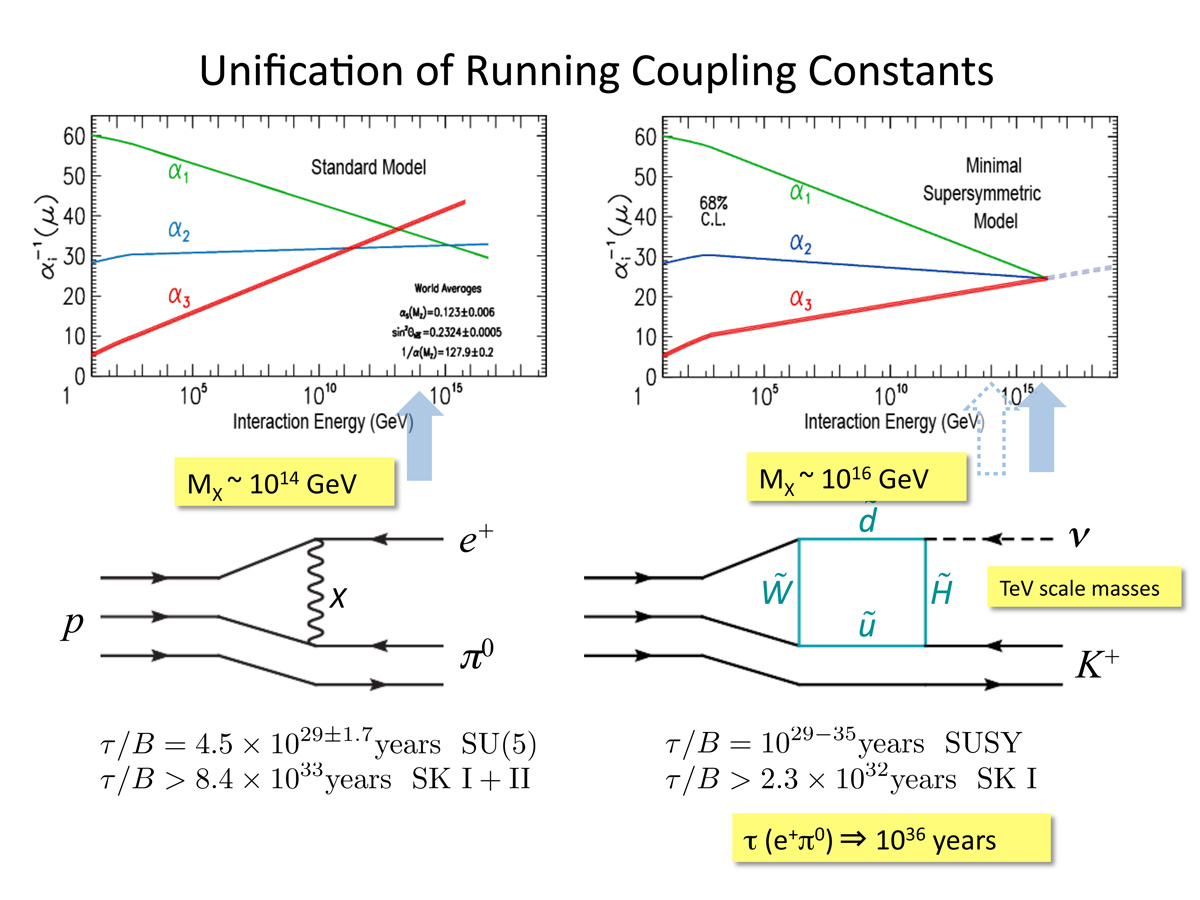 Slide Courtesy of Ed Kearns
Motivations for Supersymmetry
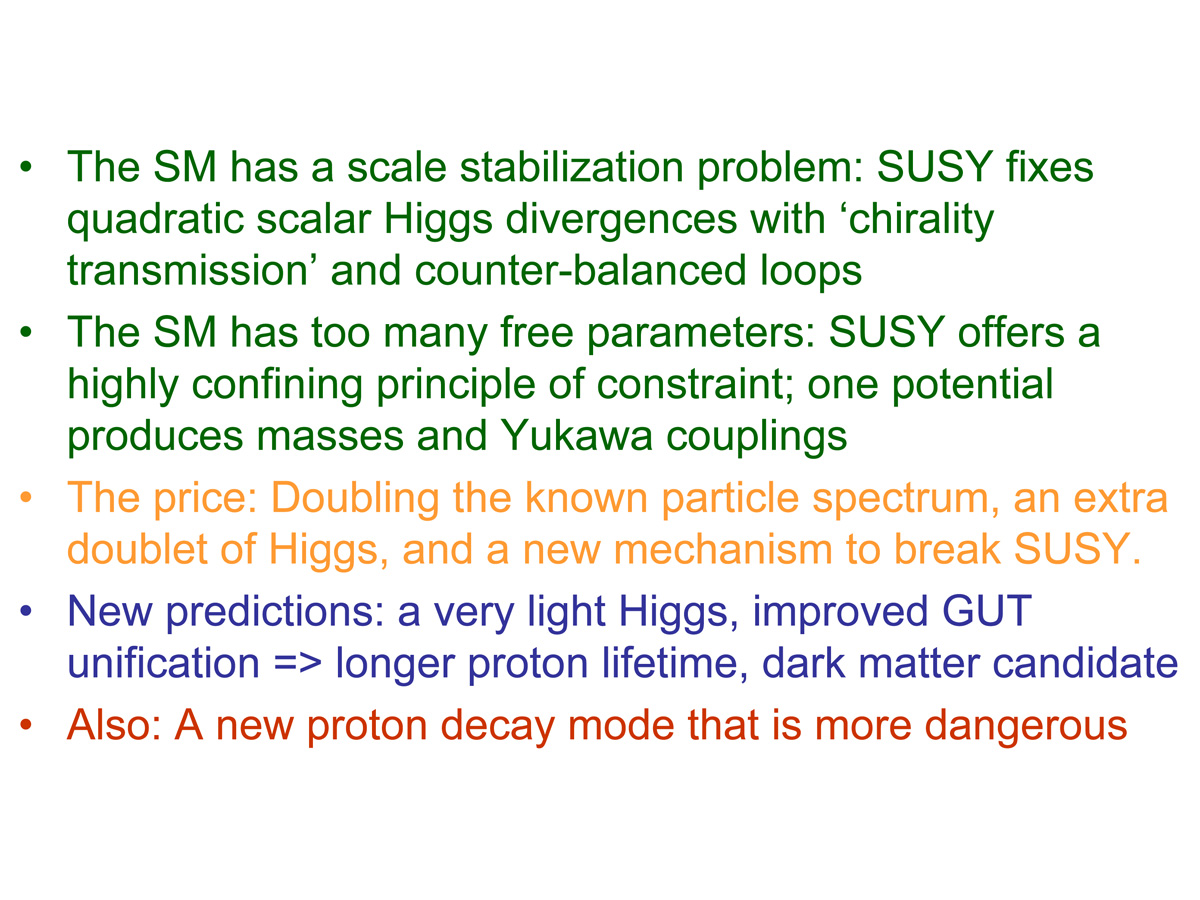 Detection of Supersymmetric Particles is a key motivating goal of the Large Hadron Collider.
Grand Unification Predicts Proton Decay
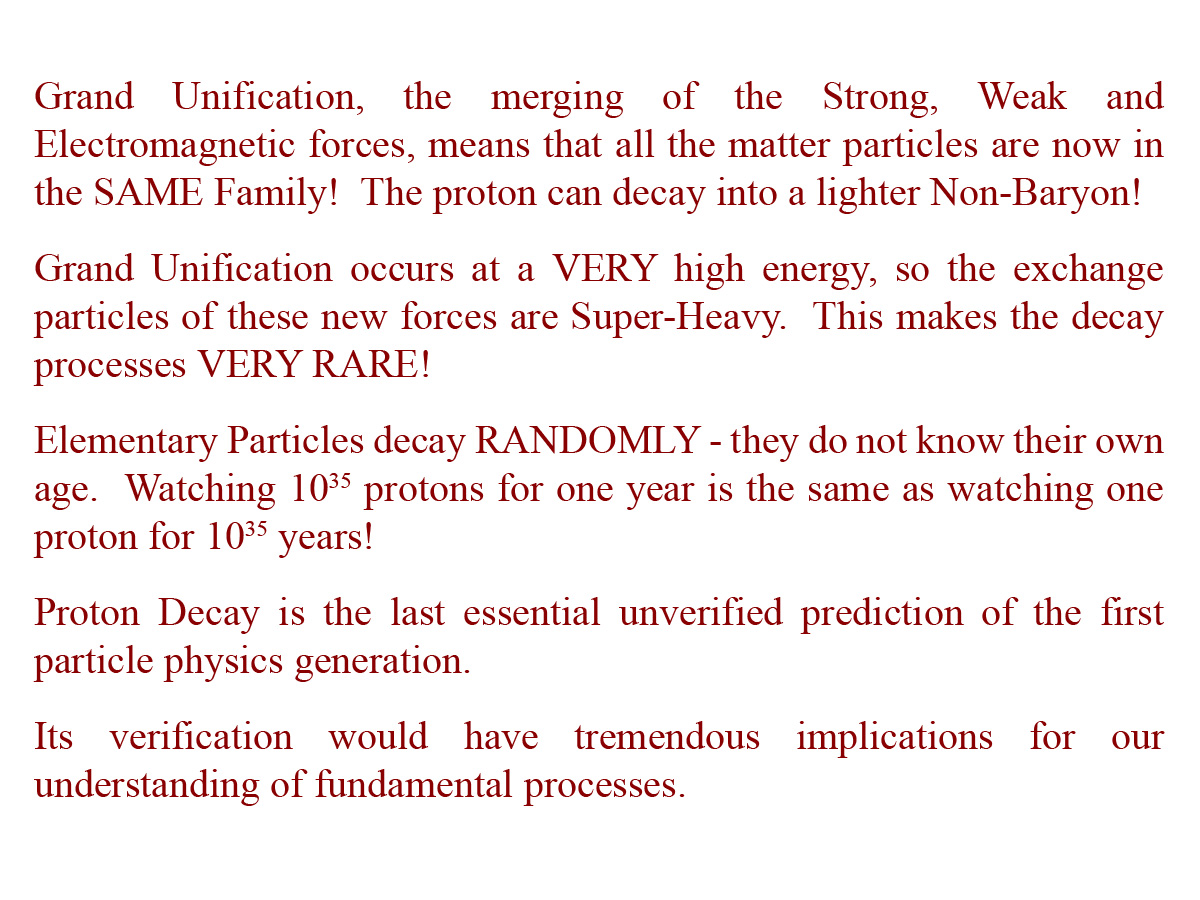 Coupling Unification, Neutrino Masses, Supersymmetry, and the third Quark Generation are all either directly confirmed, or have at least solid indirect experimental support.  It is time for Proton Decay!
Proton Decay Channels
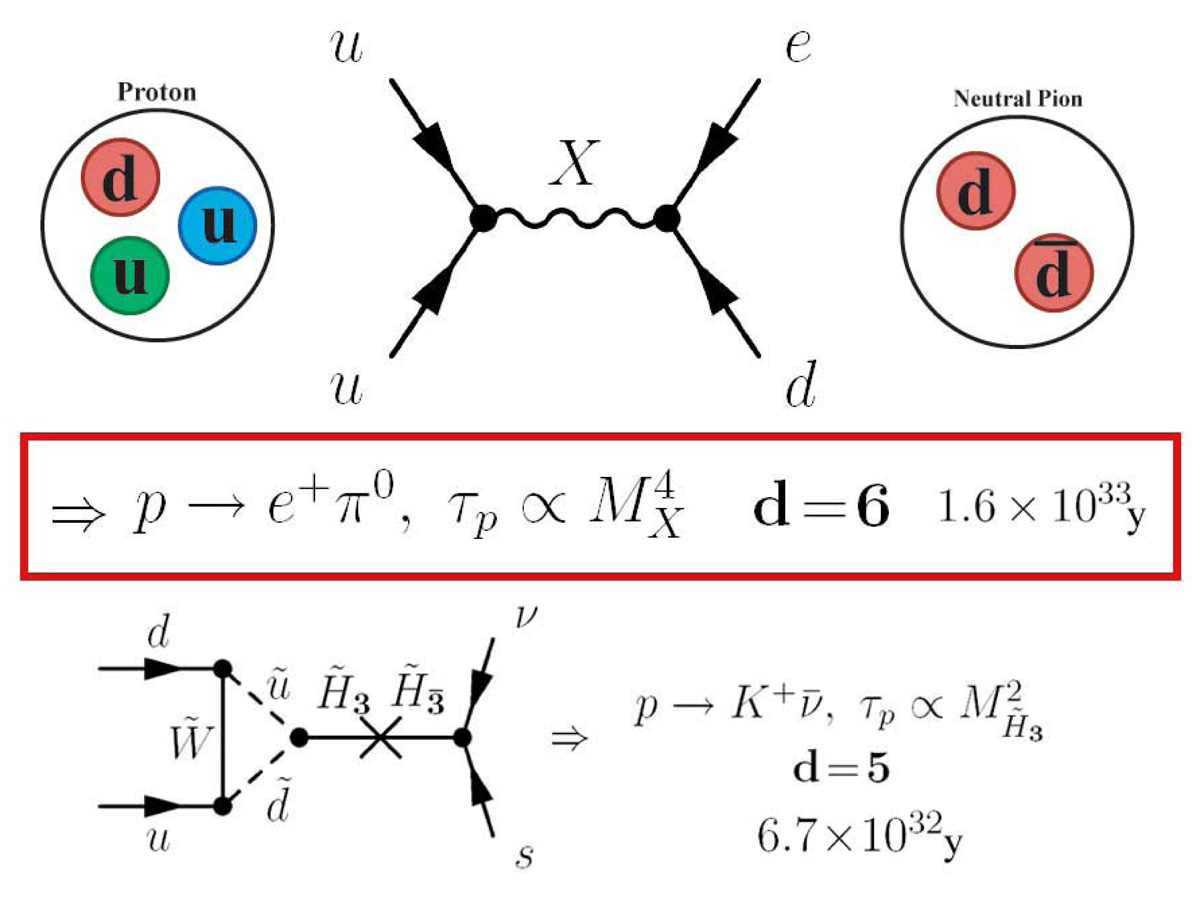 Dimension 5 decay can be dangerously fast.  Dimension 6 decay can be so slow that you won’t see it!
Comparison of Relevant Time Scales
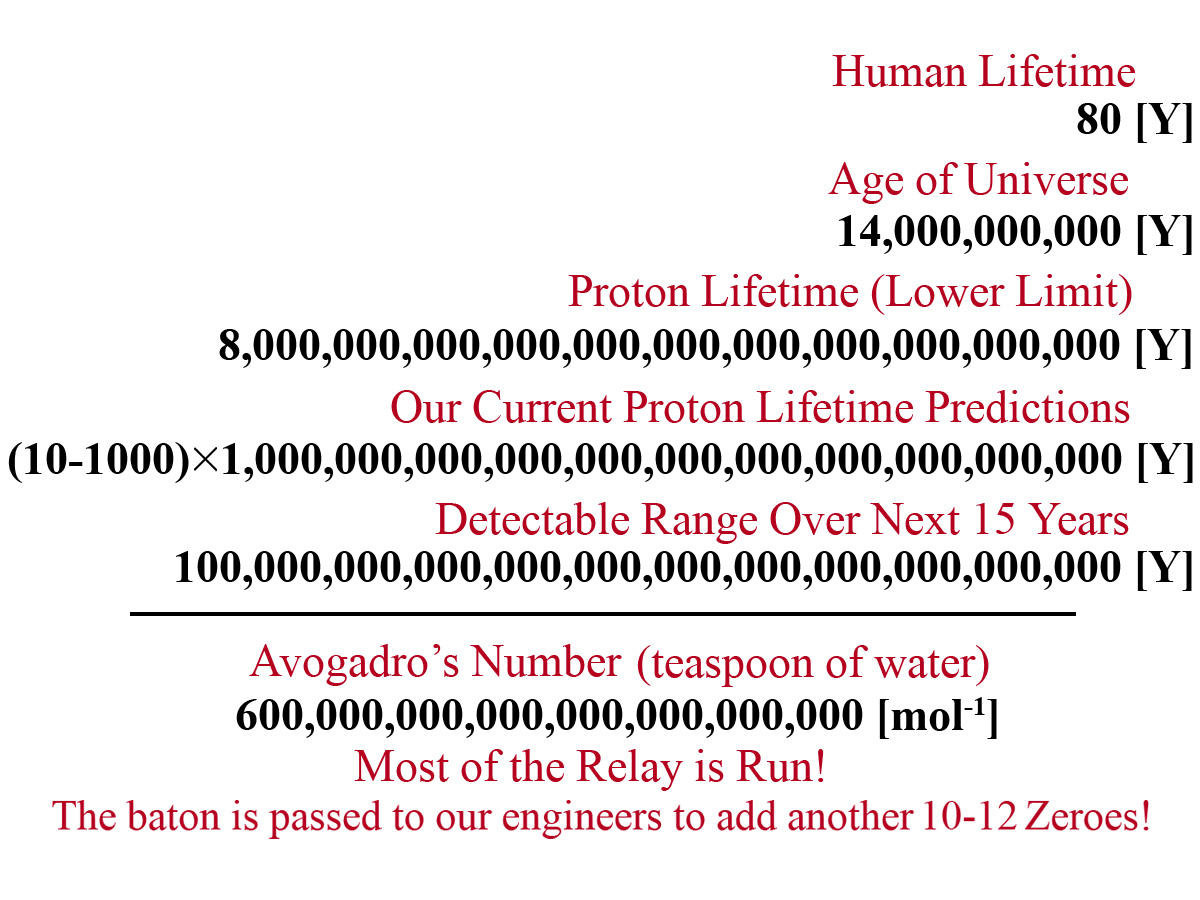 Having survived the overly rapid ‘ignoble’ dimension 5 decay channel, the question becomes whether dimension 6 decay is too slow to be tested.  It is grand comedy that our resources could expire ‘one zero short’, having come already so very far.
The Super-Kamiokande Experiment
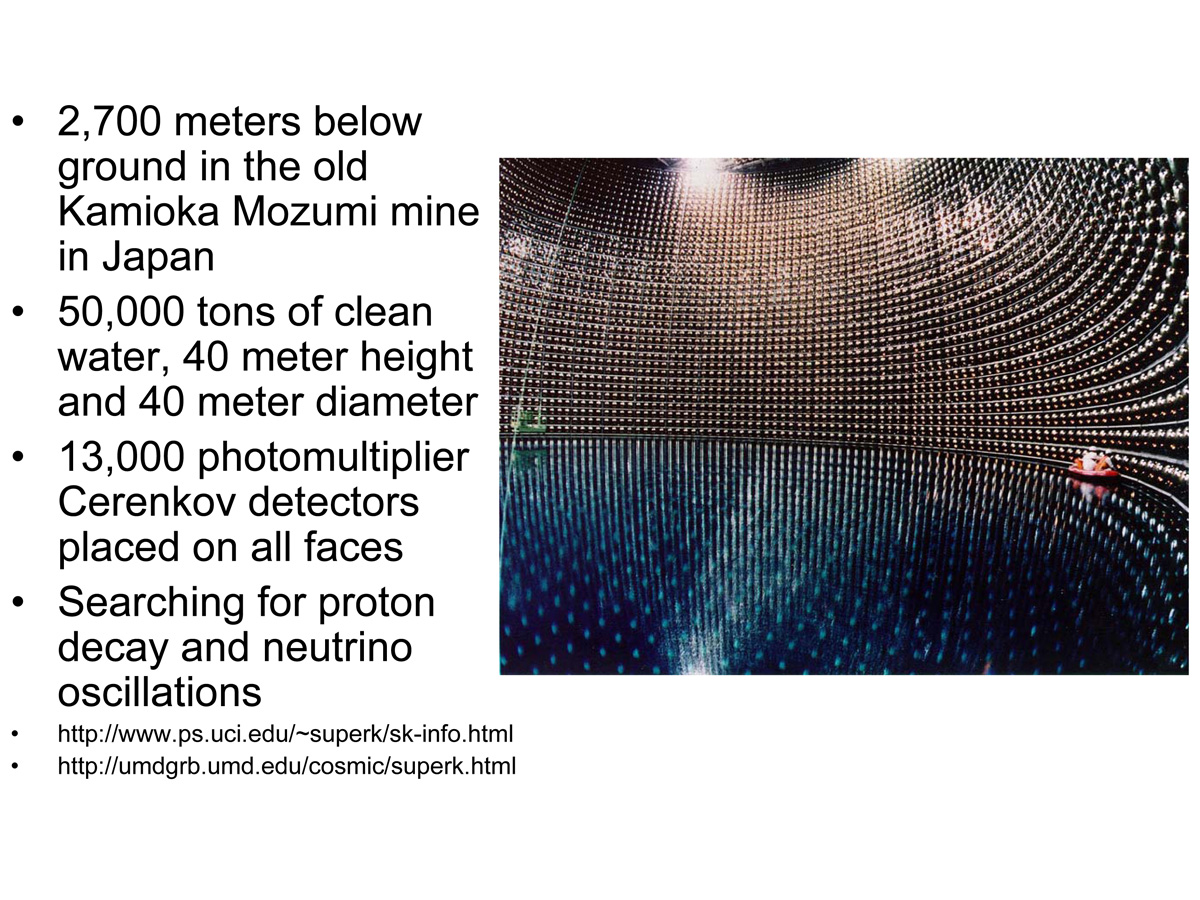 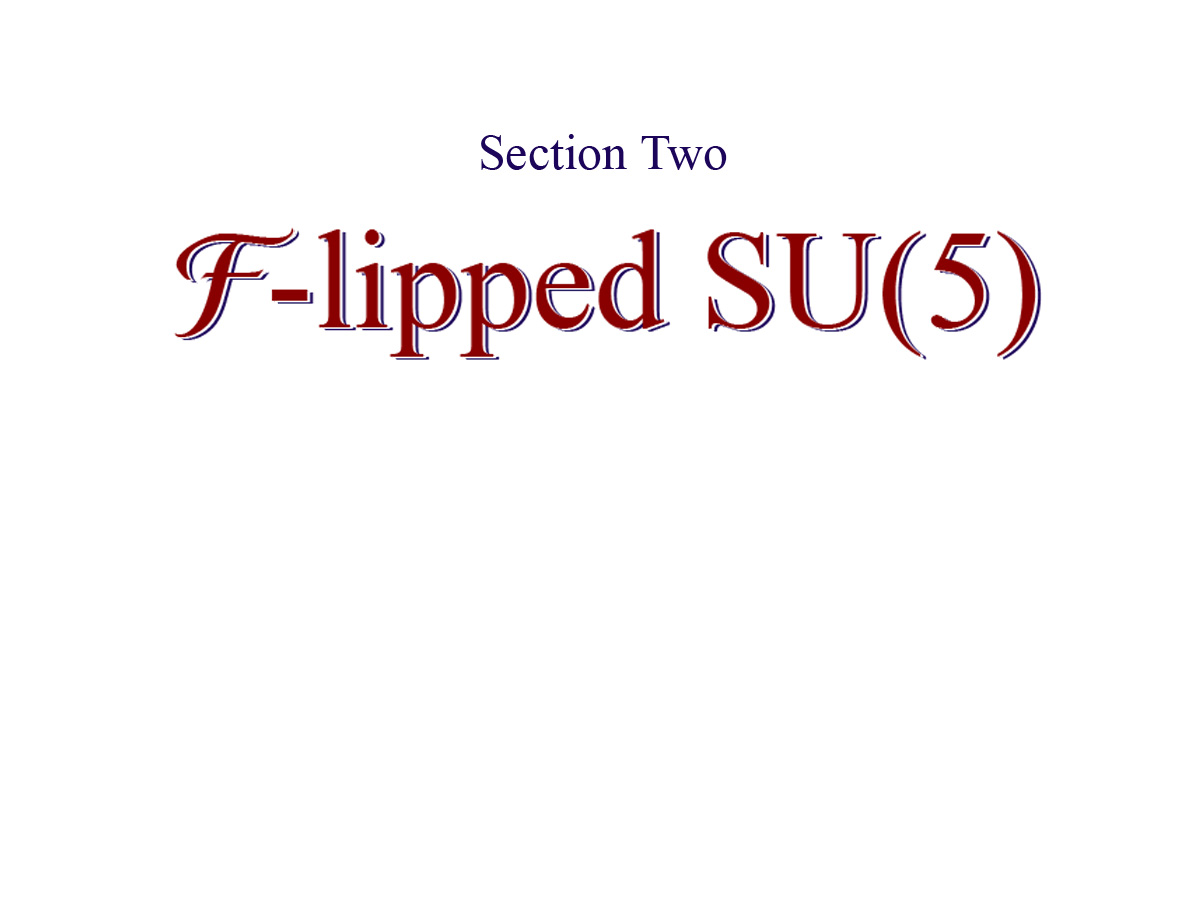 The Standard and Flipped SU(5) Particle Representations
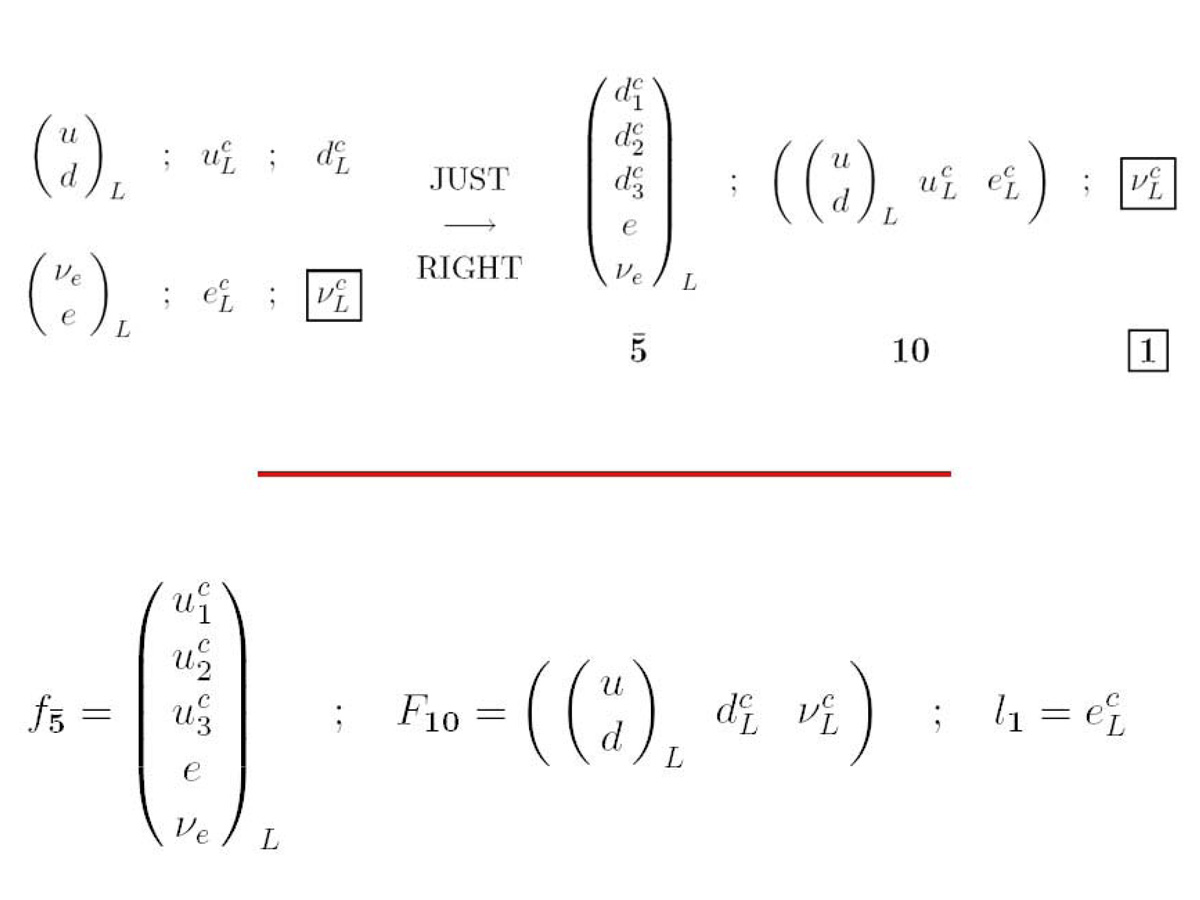 Upper: Each generation of the Standard Model fits perfectly into a fundamental 5-bar and an antisymmetric 10 of SU(5). The RH neutrino is “out”.  Lower: The RH up/down quarks, and the electron/neutrino can “flip” places relative to standard SU(5).
Flipped Unification
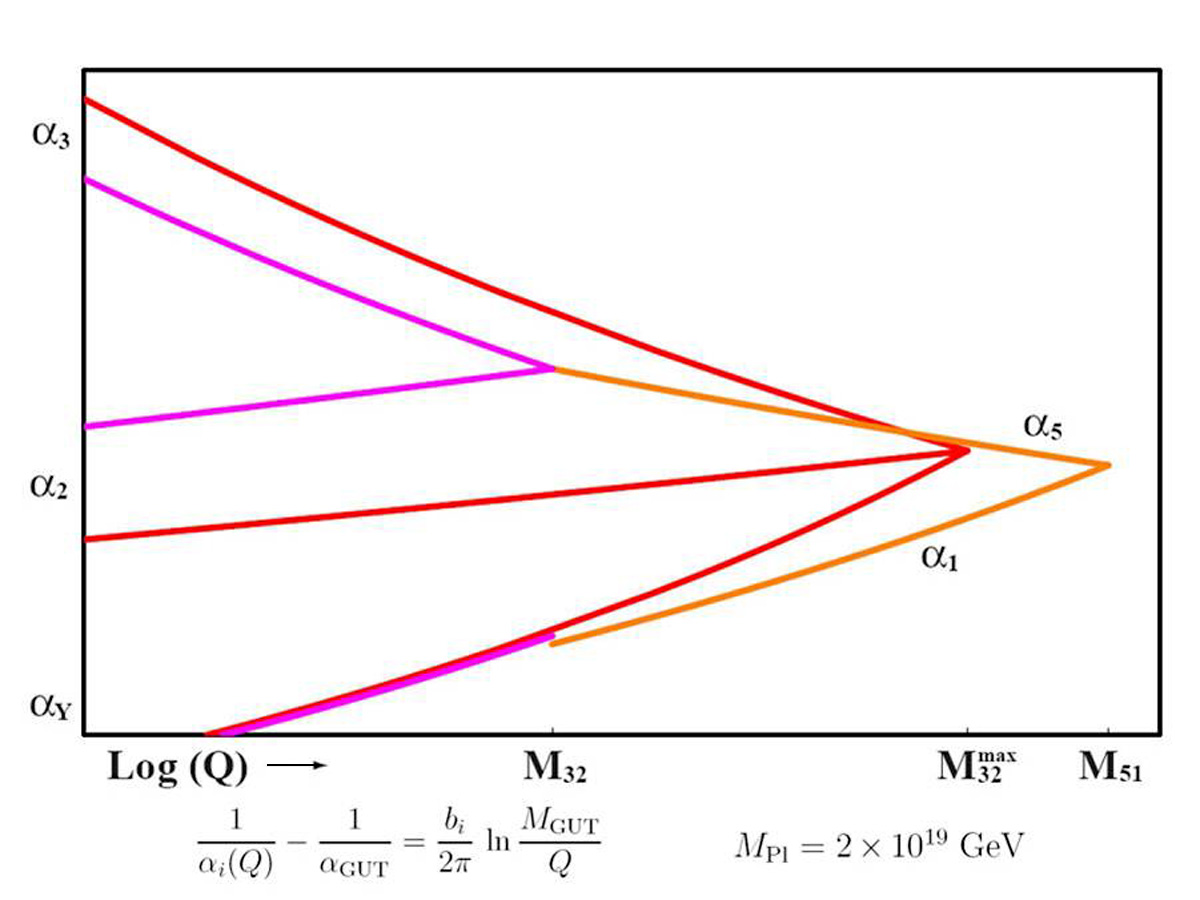 A heuristic graphical representation of Flipped SU(5) in purple Vs. Standard SU(5) in red.  Note that Flipped SU(5) is not fully unified at M32.  It “waits” for Super Unification at M51, which may be closer to MPlanck .
Motivations for Flipped SU(5)
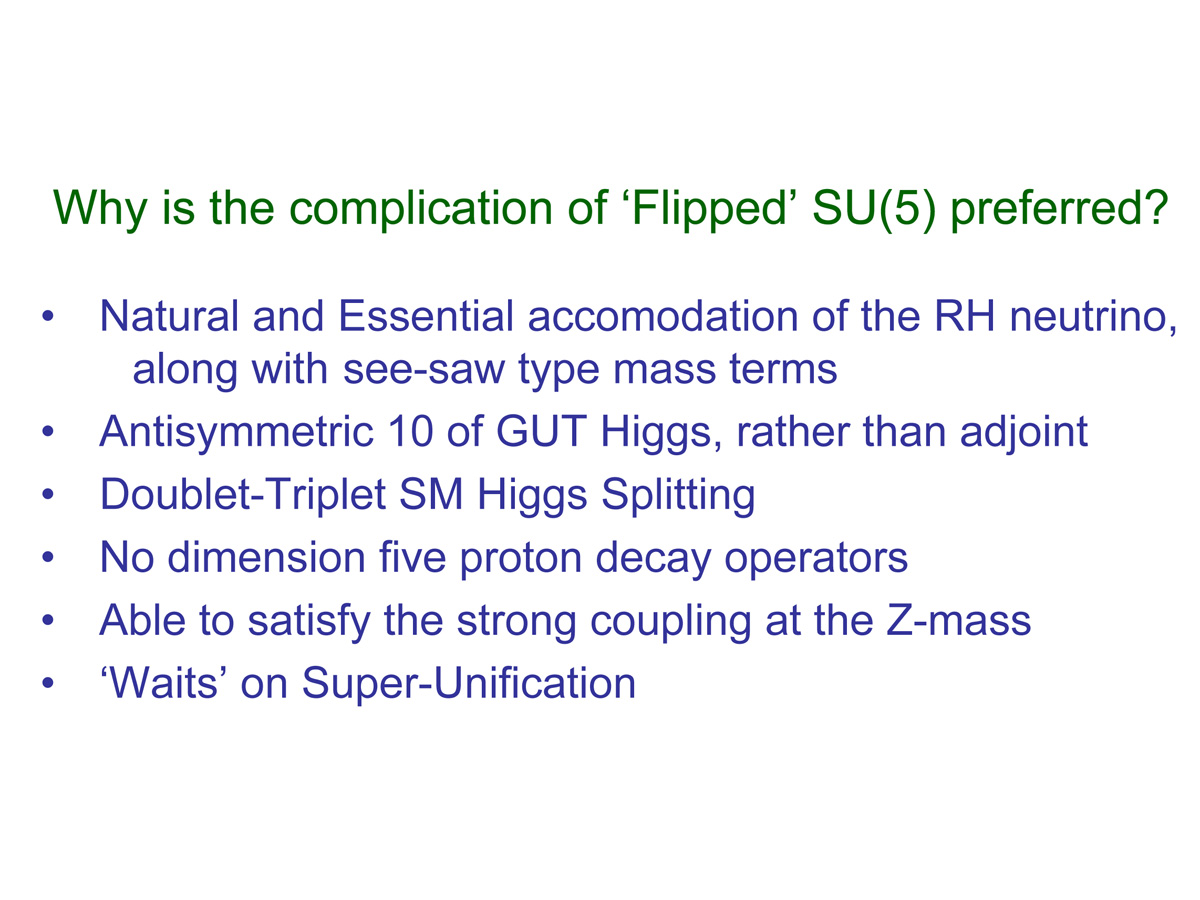 Consistency with Low Energy Phenomenology
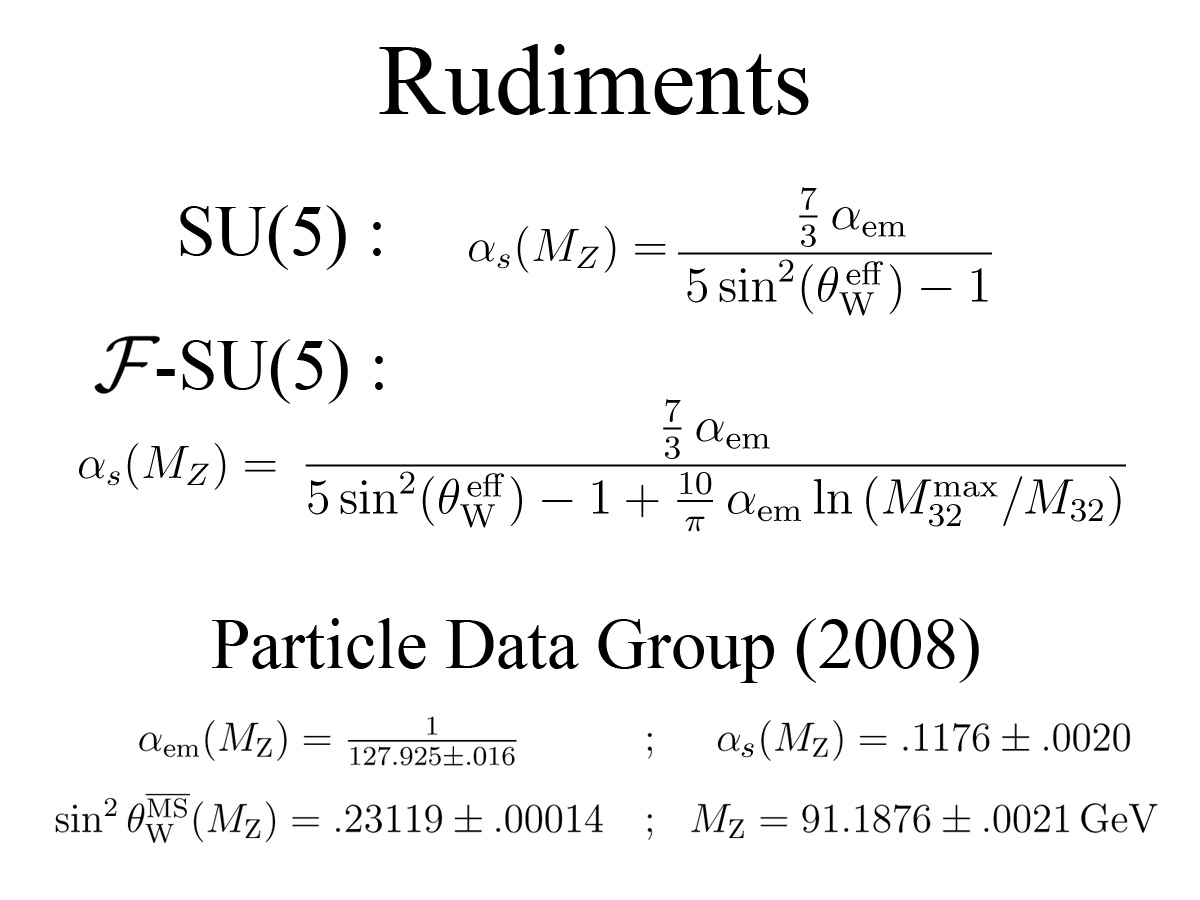 Standard SU(5) unification predicts a value for the strong coupling at the Z-Boson mass which is much too large. Attempts to fix this with heavy thresholds only speed dimension 5 proton decay.  We can lower as by Flipping SU(5).
The Missing Partner Mechanism
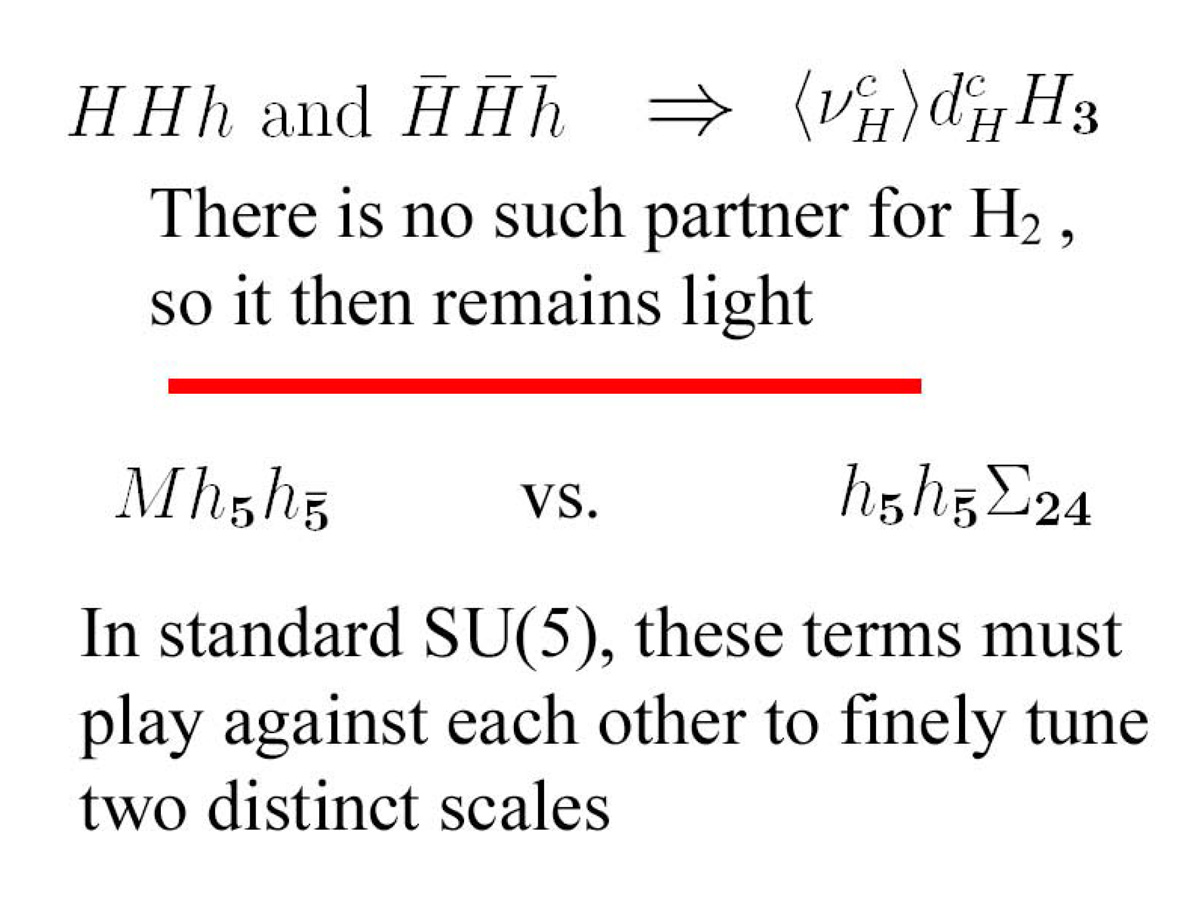 We achieve a Natural splitting between the double and triplet Higgs.  We avoid fine tuning and the overly rapid dimension 5 proton decay!
Suppression of Flipped Decay
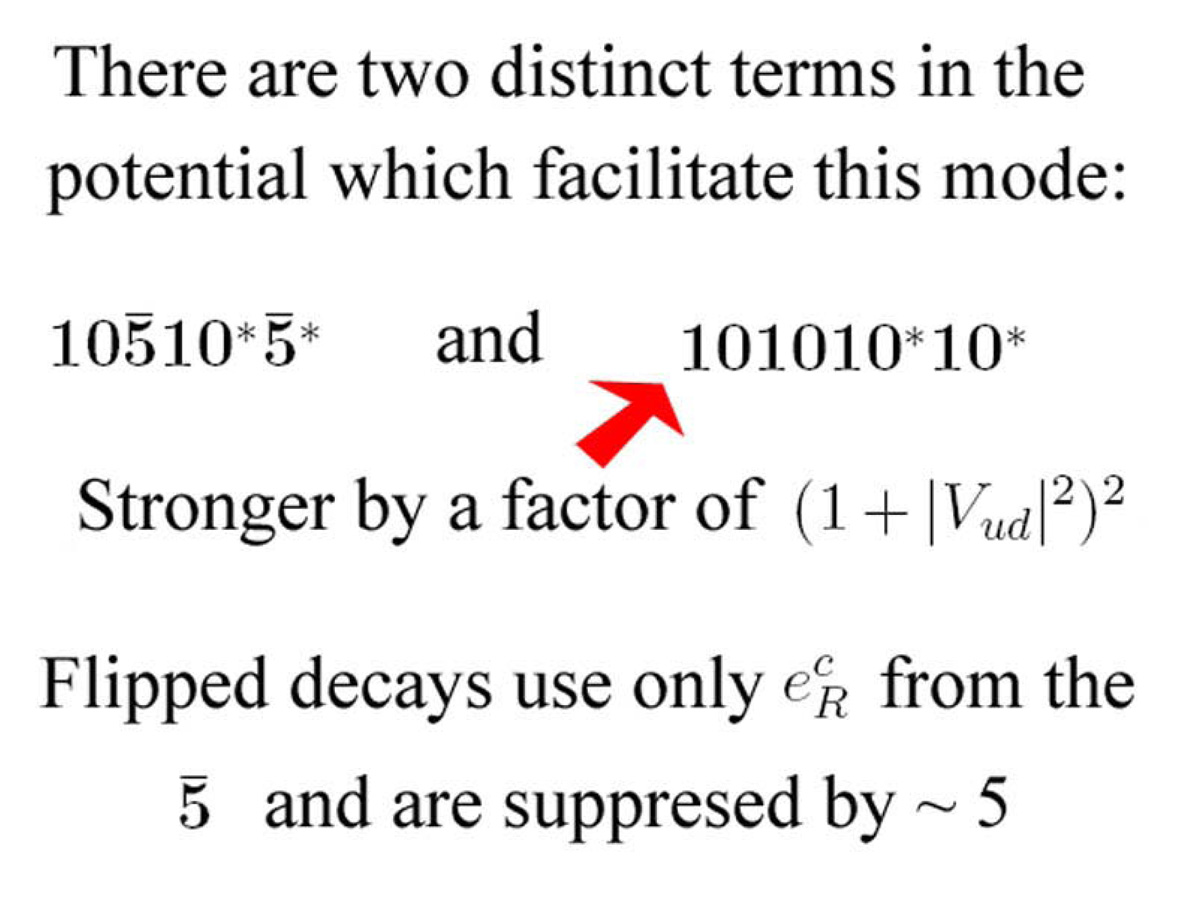 This suppression seems at first sight detrimental, in that the dimension 6 decay has generally not been predicted as problematically fast.  However, the lowering of the M32 scale will more than compensate for this lifetime increase.
A Lesson from History
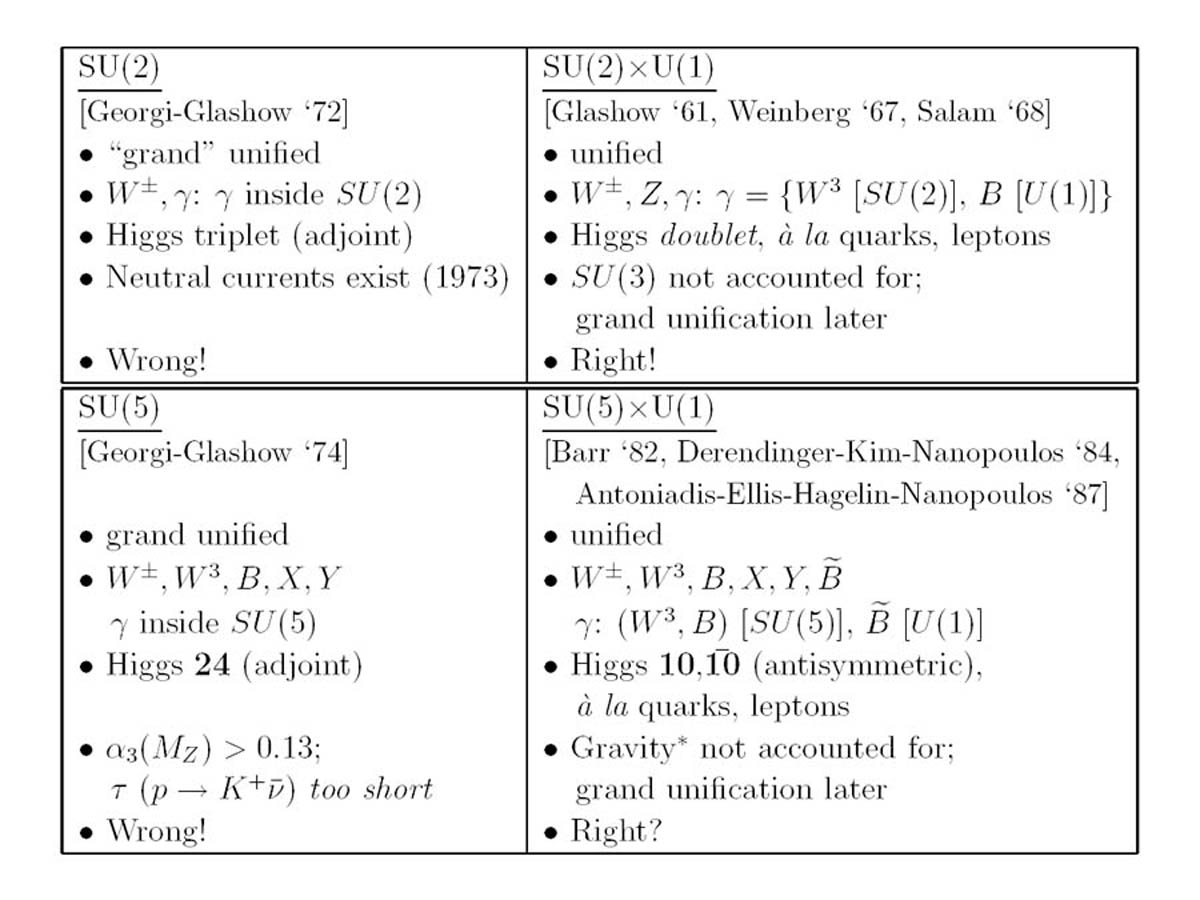 Nature repeats her favorite themes, in delicate reprise.
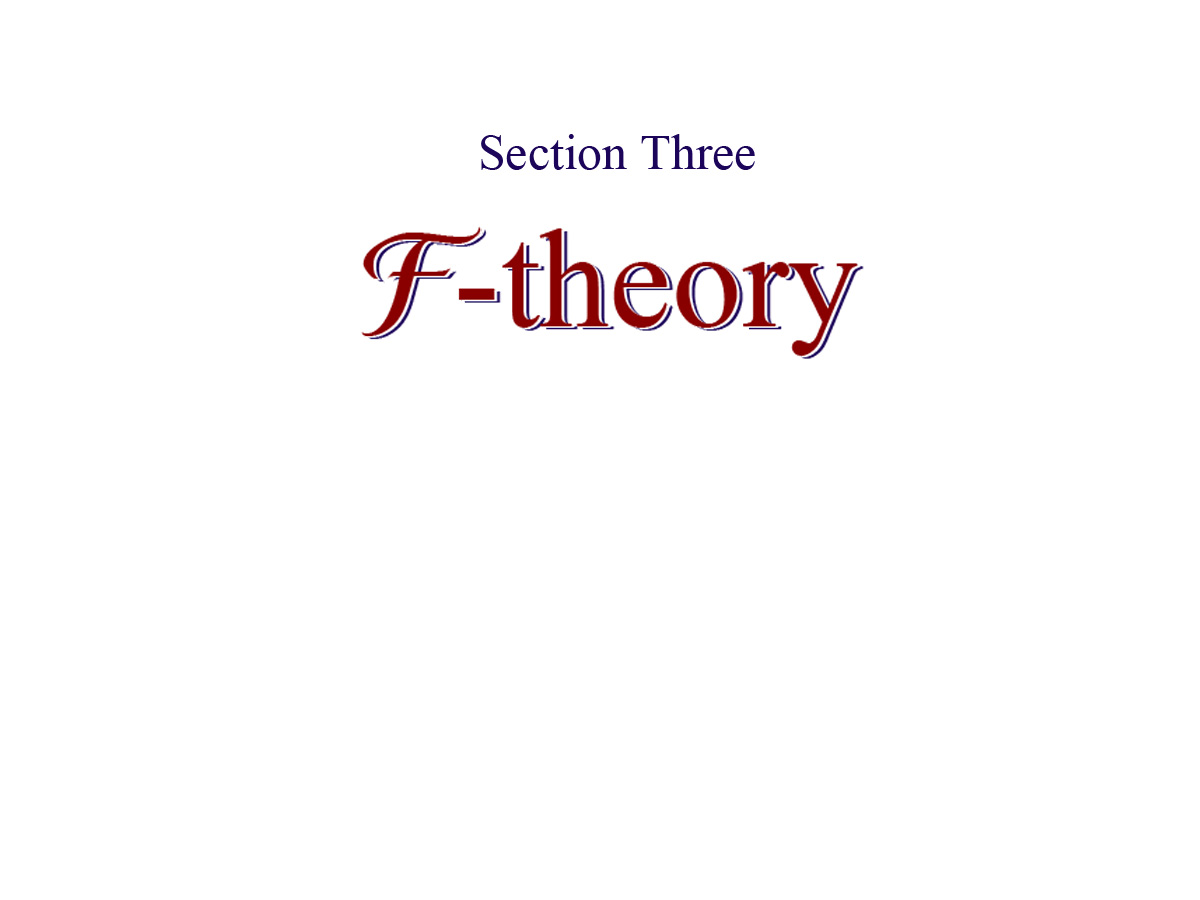 Grand Unification and String Phenomenology
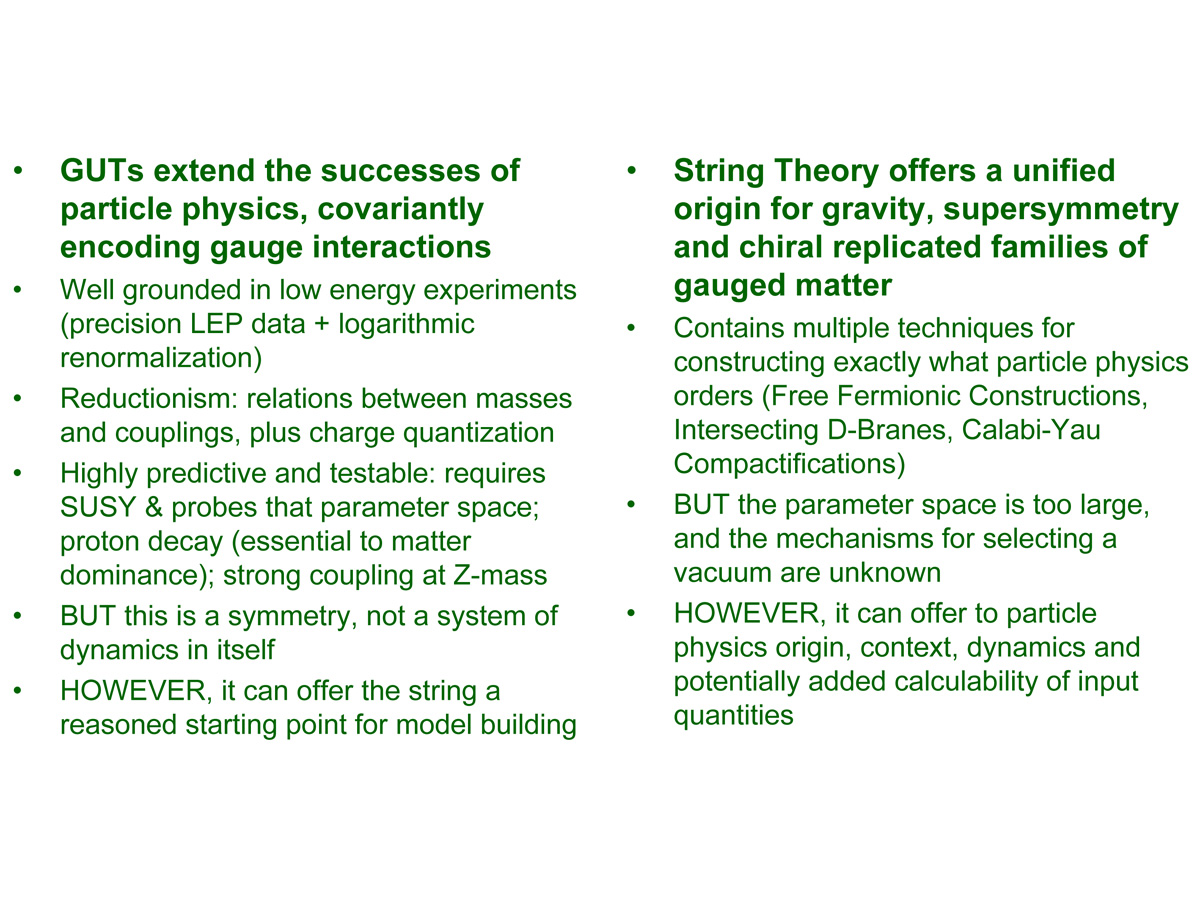 These distinct points of view are natural symbiotic partners.
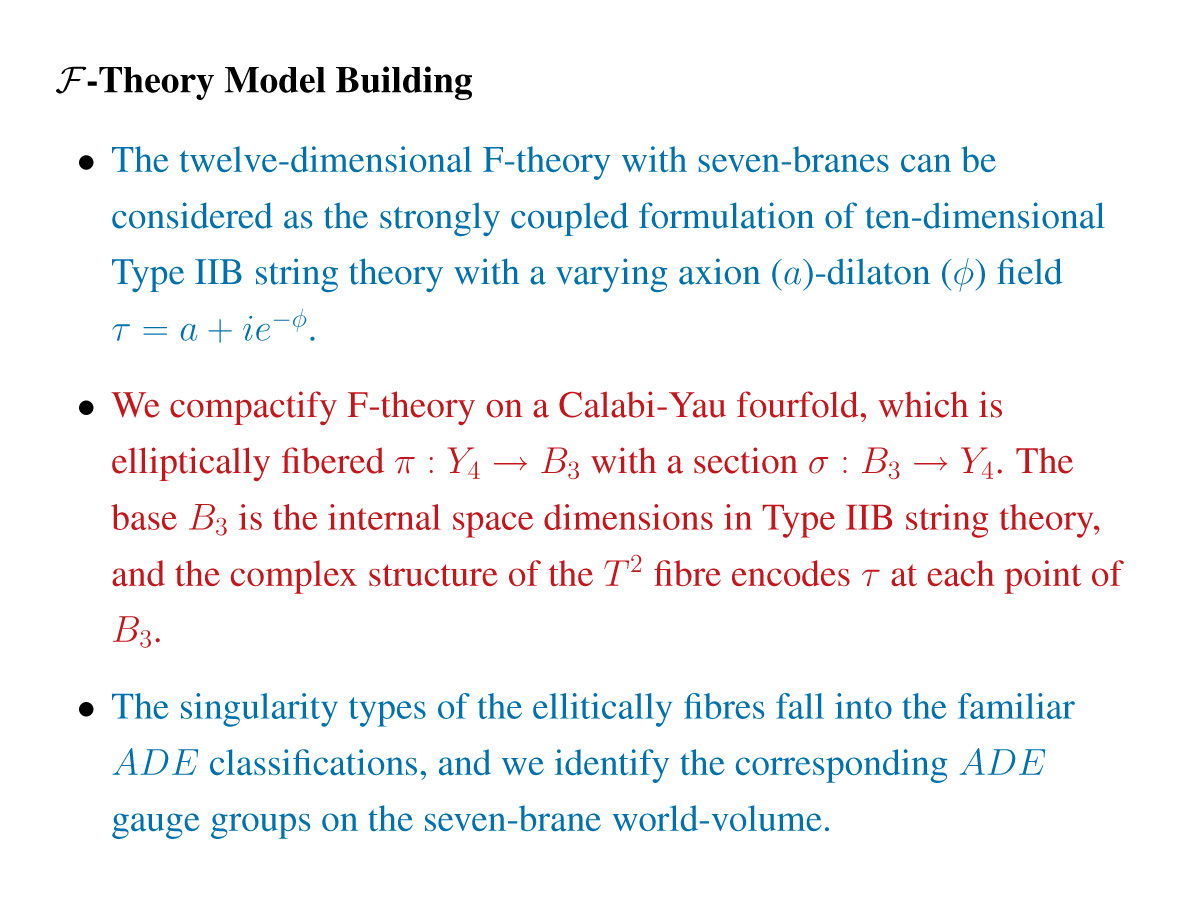 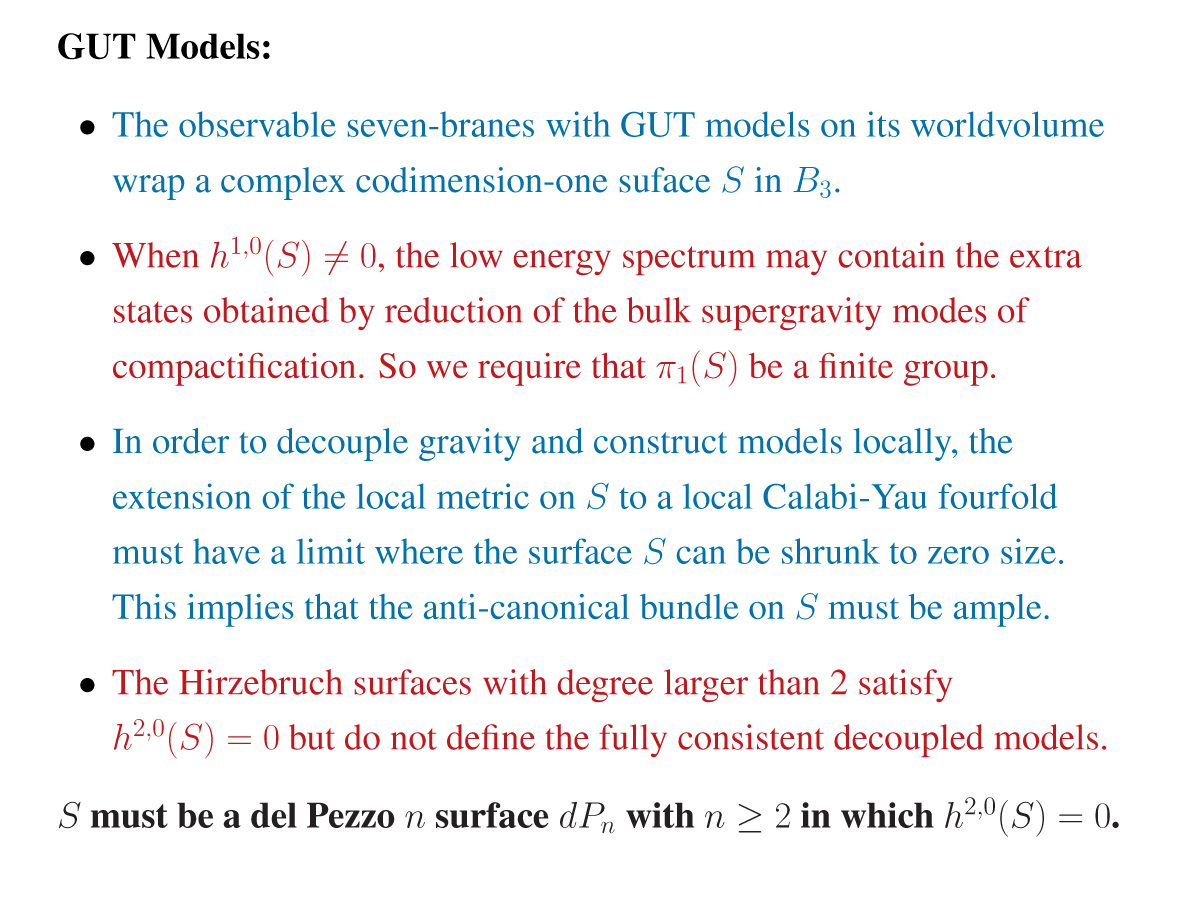 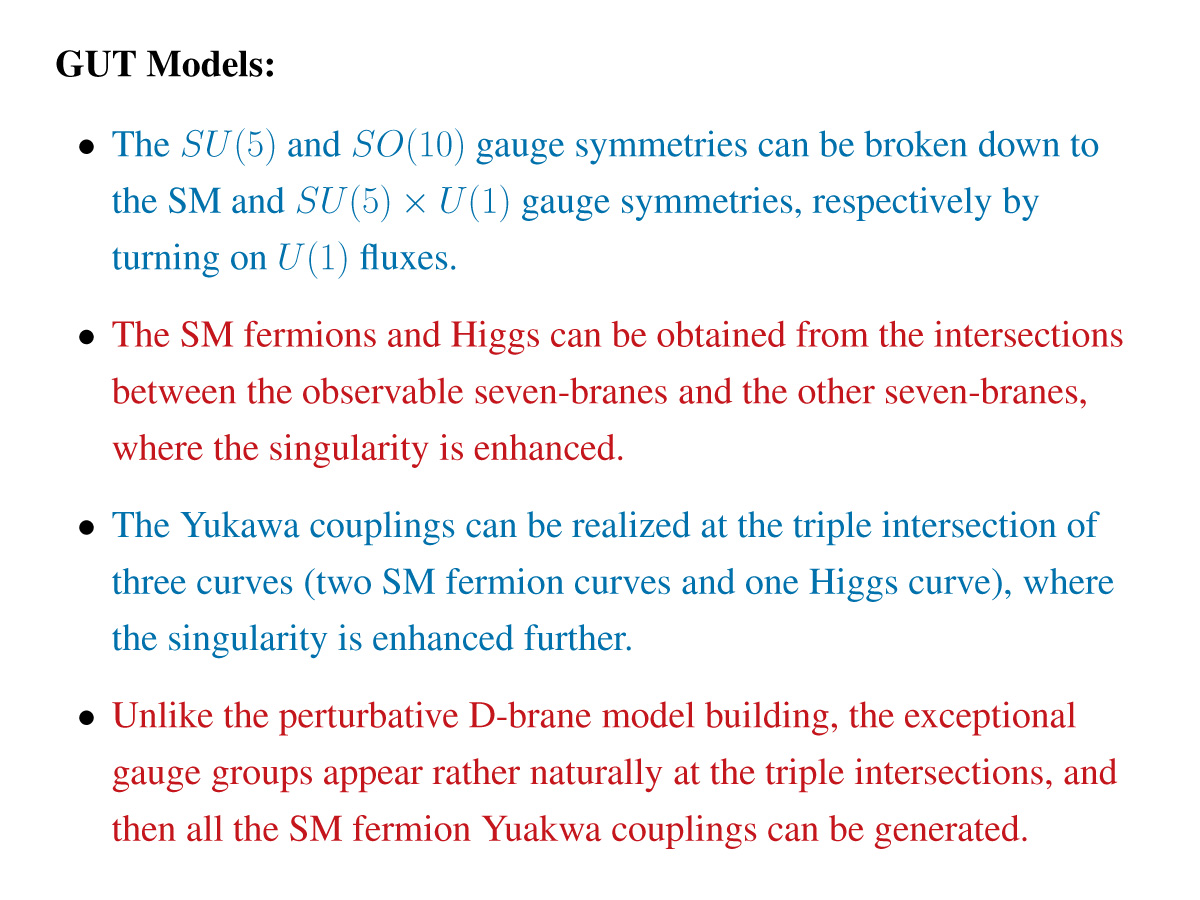 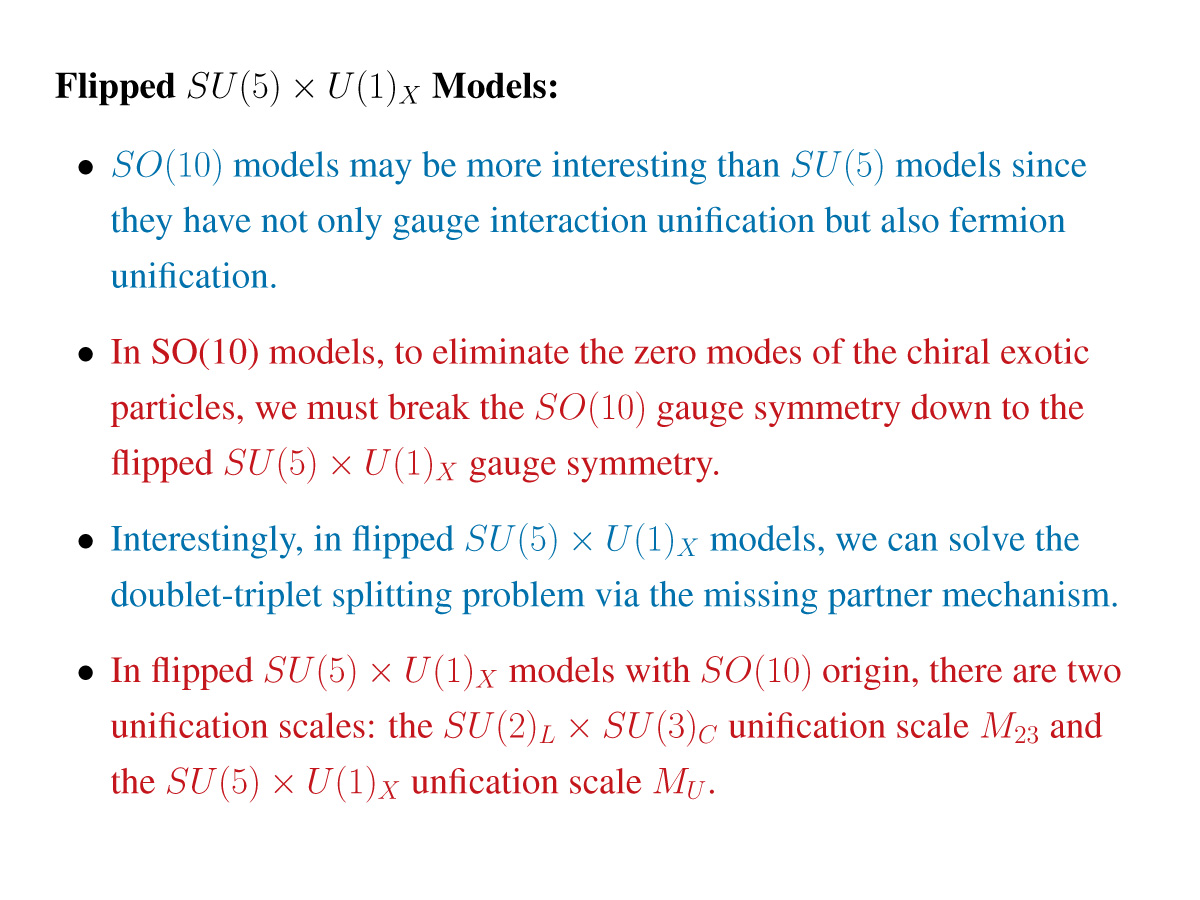 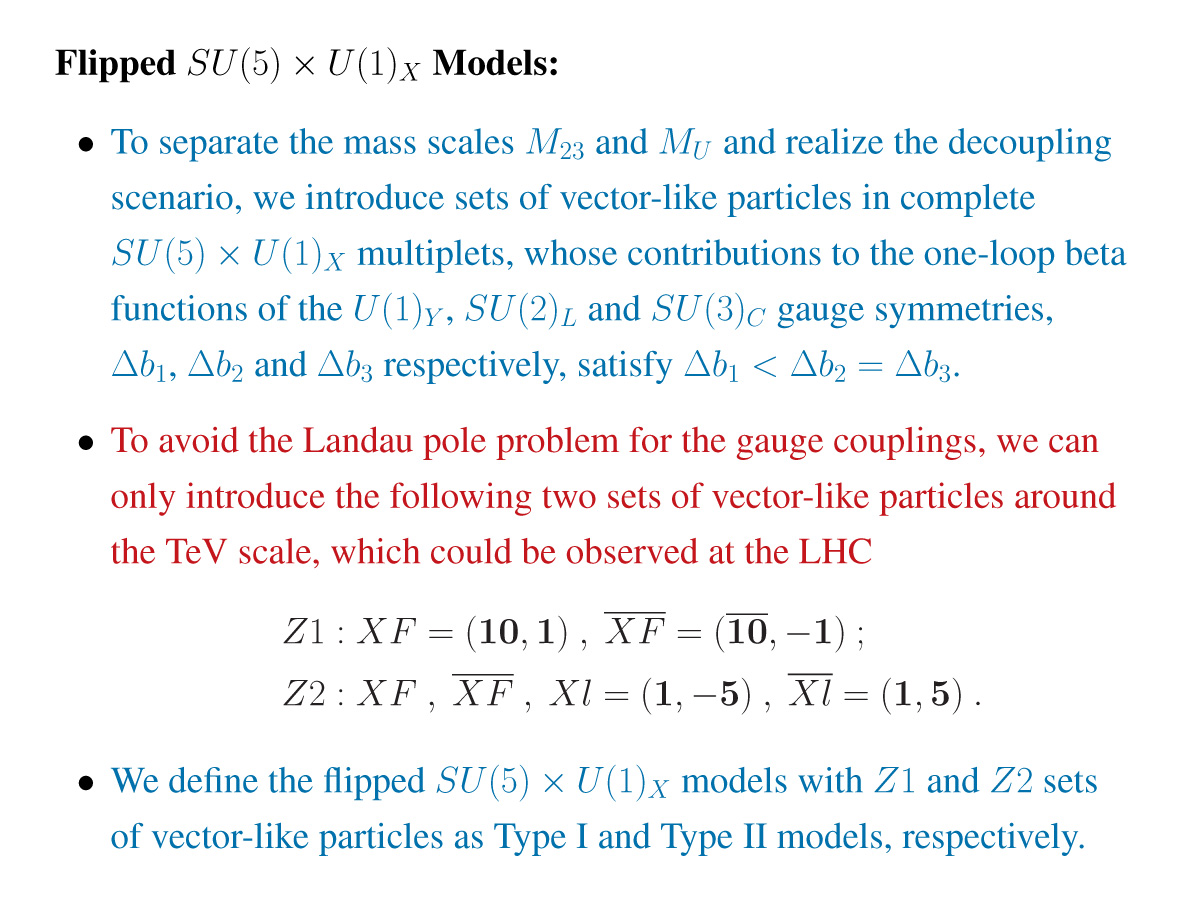 TeV Scale Vector Multiplets
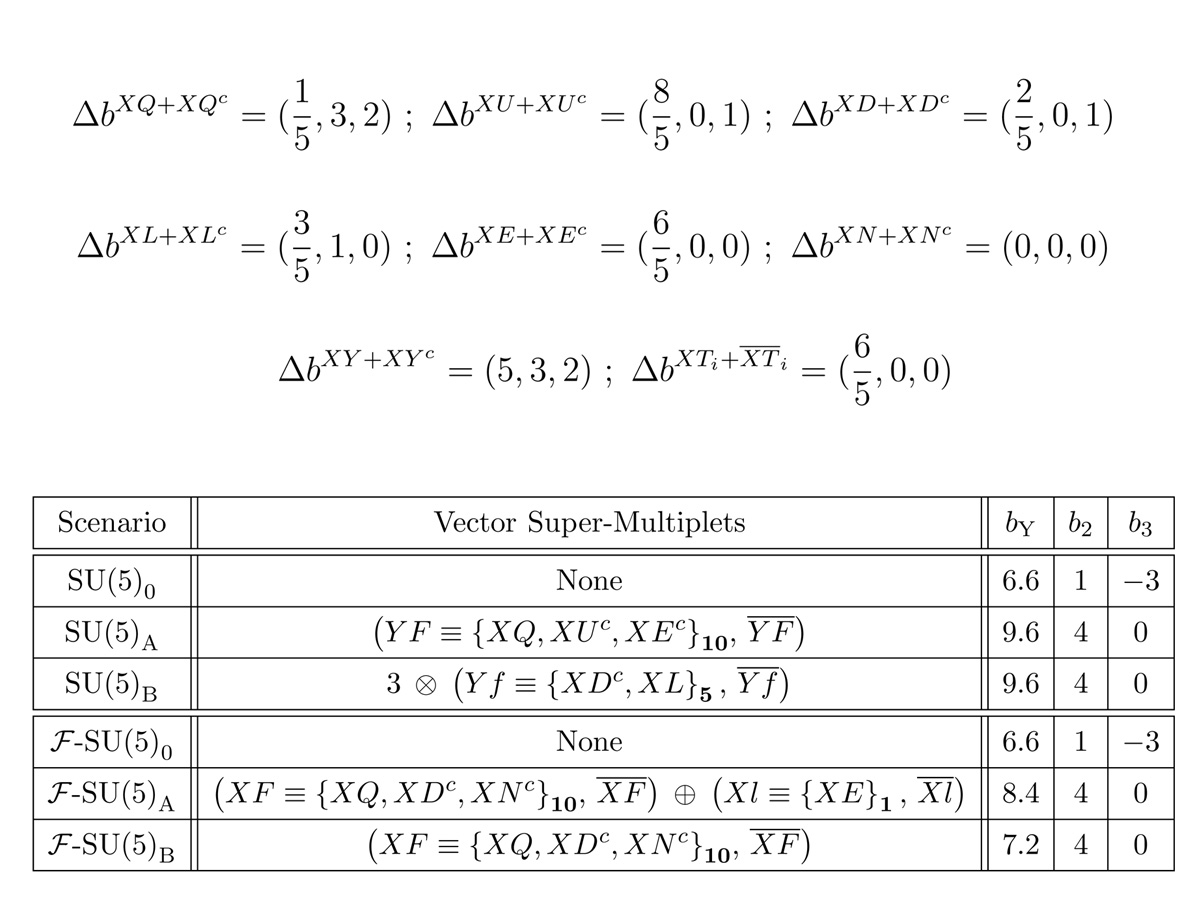 Inclusion of TeV scale Vector Multiplets, as motivated by F-theory, creates a dramatic early adjustment to the running of the gauge couplings.
Flipped Unification with & without Vector Multiplets
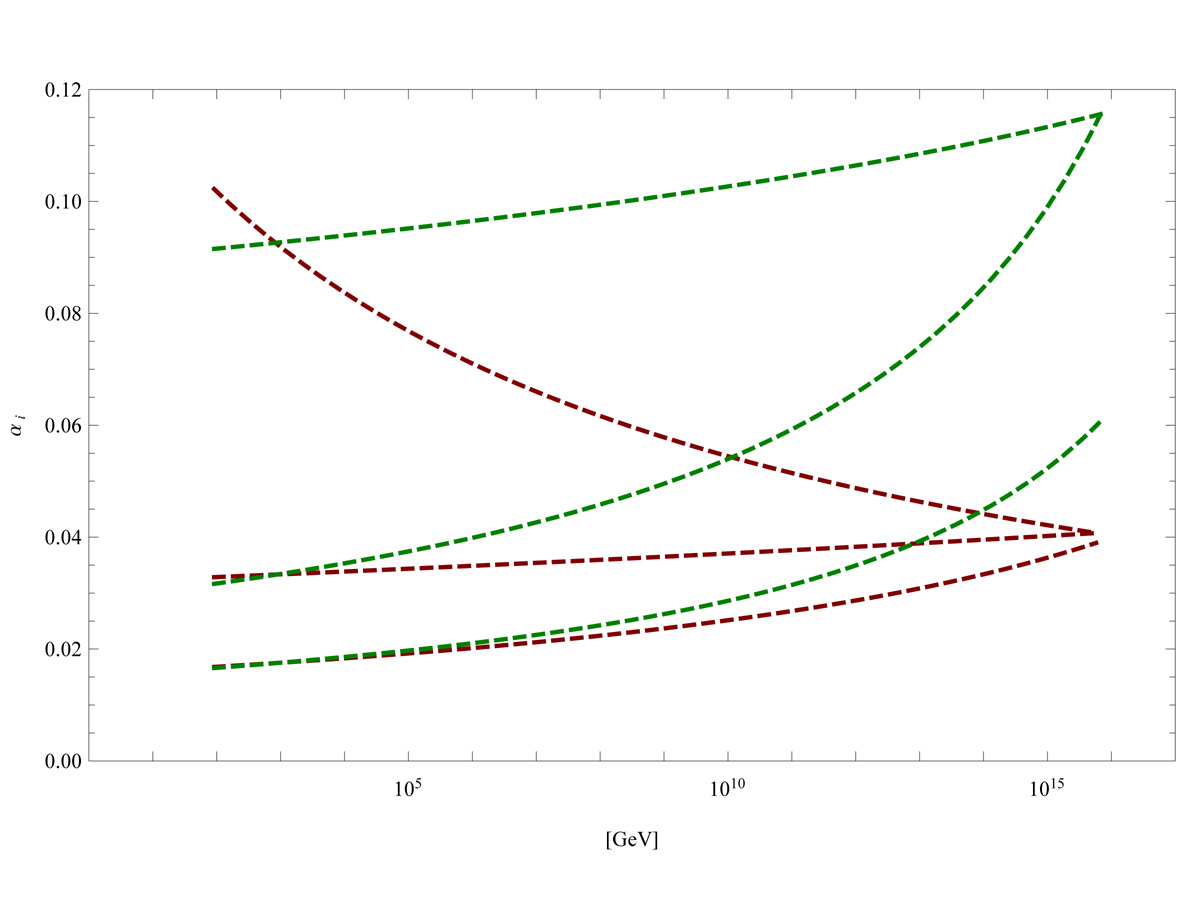 Inclusion of TeV scale Vector Multiplets levels out the renormalization of the strong coupling, driving up the SU(5) coupling, and speeding proton decay.  The gap between the M32 scale couplings becomes extreme.
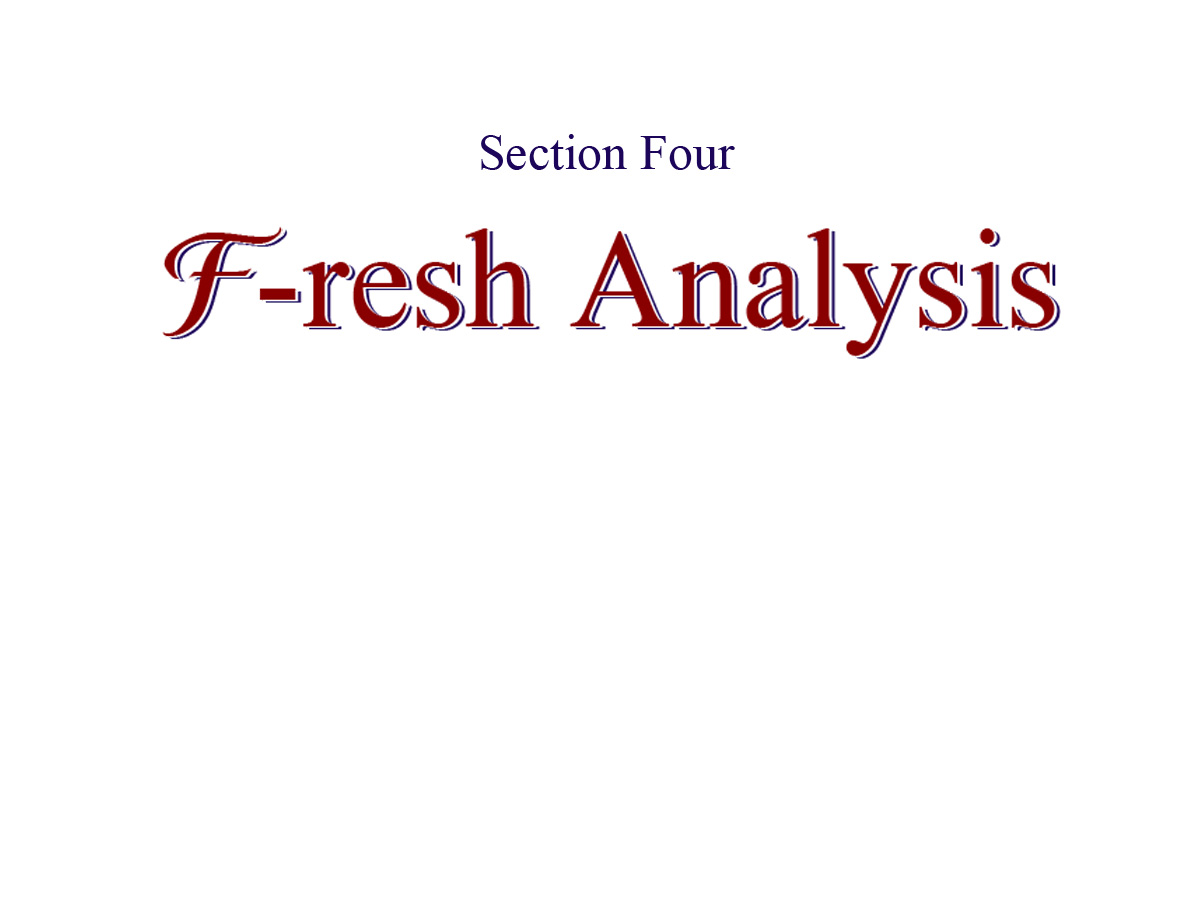 Light Thresholds
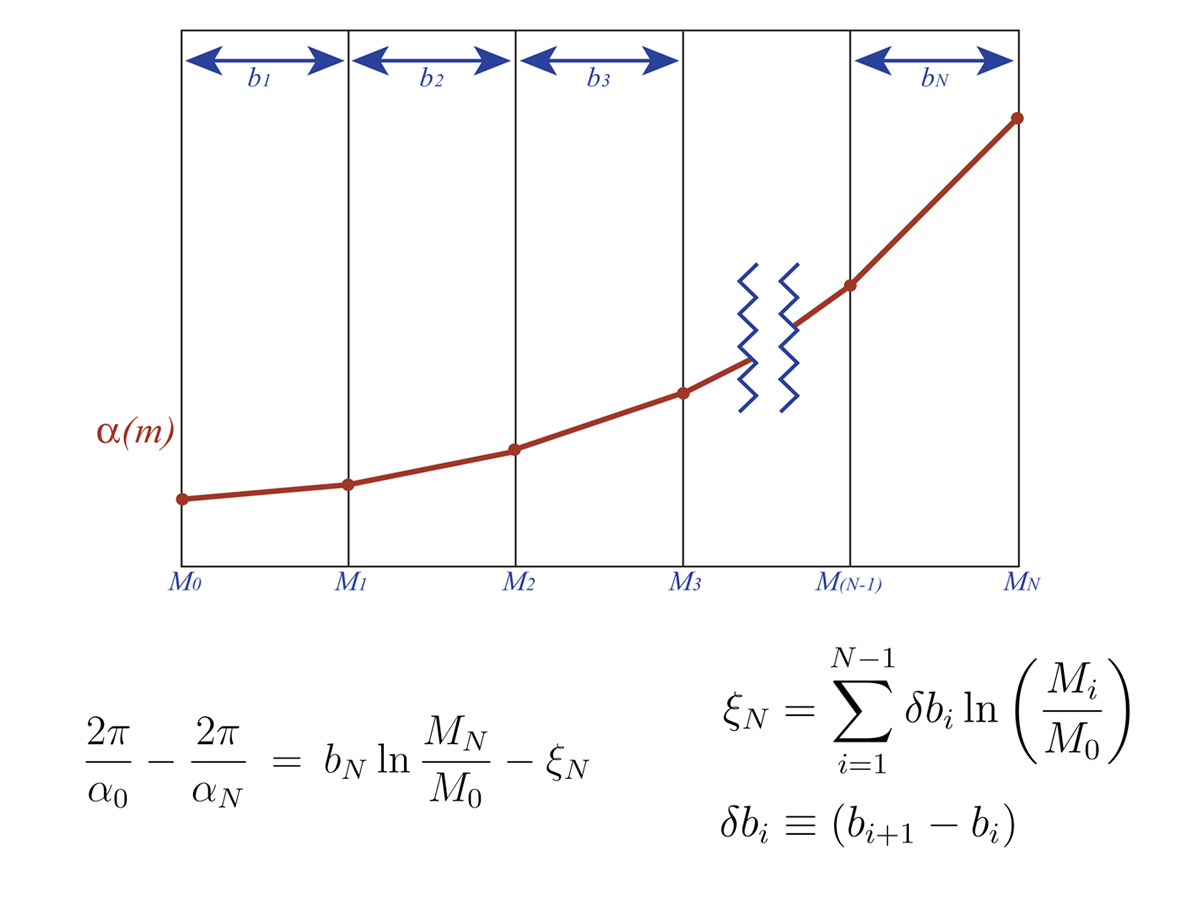 As the renormalization scale passes the mass threshold of each Supersymmetric partner, they begin to participate in quantum loops.  This alters the slope of the coupling renormalization from that point onward.
Beta Function Coefficients of the CMSSM
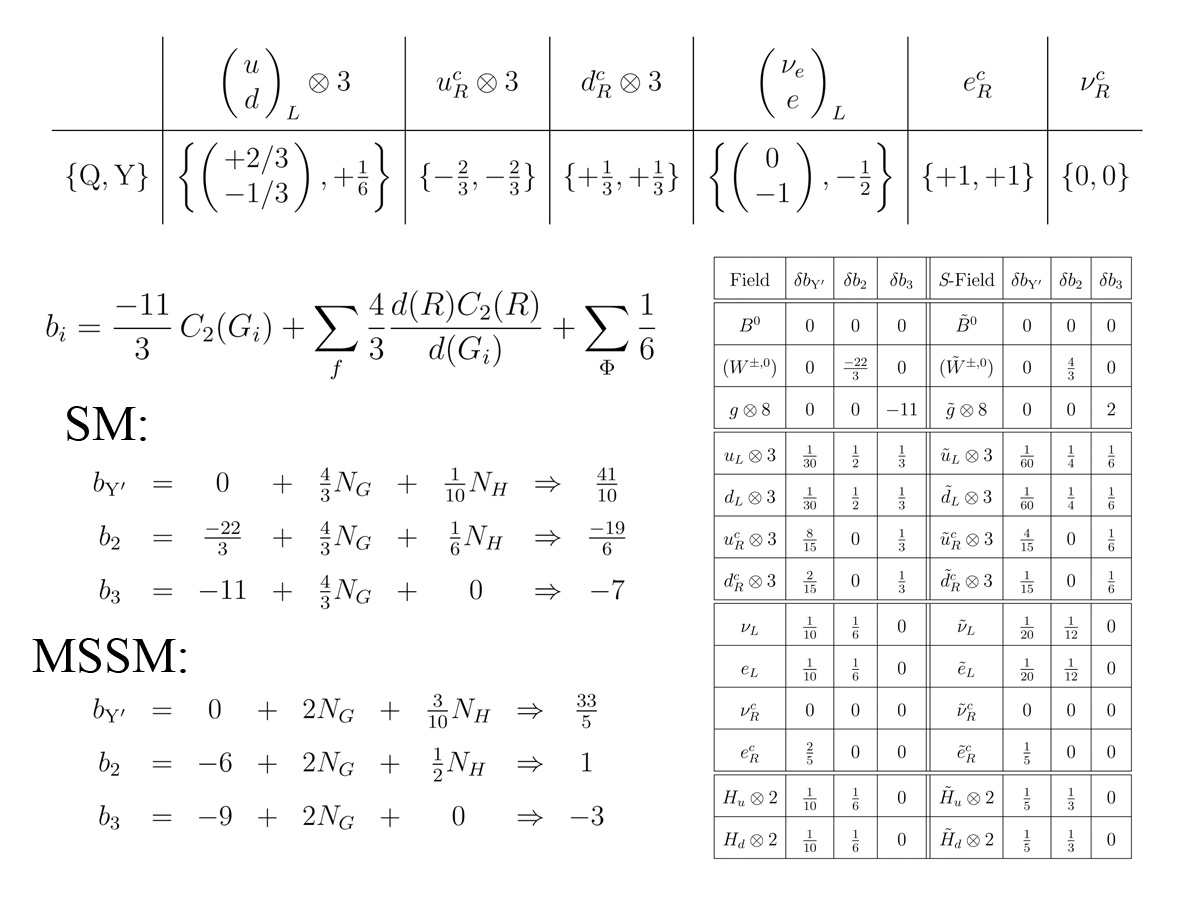 To correctly isolate the effects of the light thresholds, it is essential to know the individual contributions to the CMSSM beta function coefficients from each superpartner.
Absorption of Light Thresholds into the RGE’s
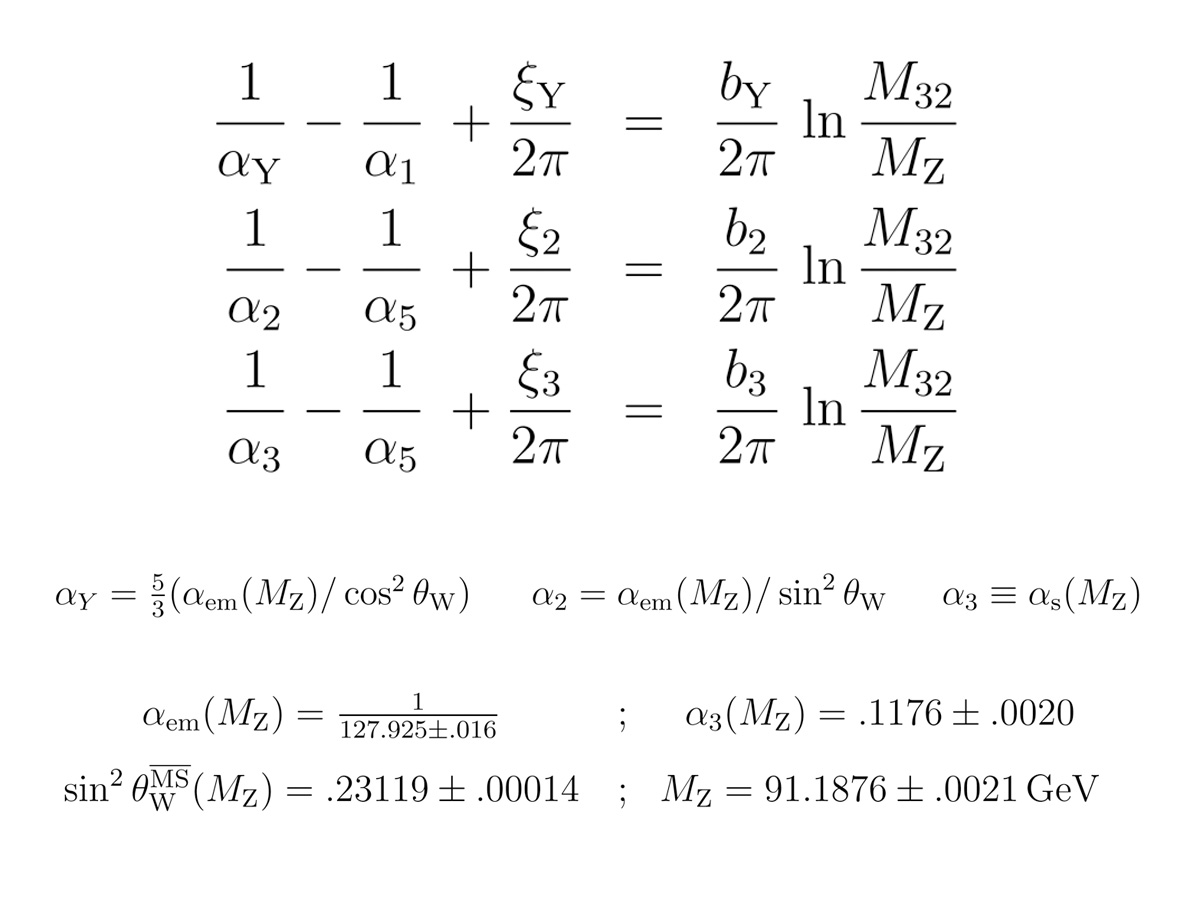 The  cumulative effect of a threshold presence may be absorbed into one constant for each coupling.
Improvement in Detail of the Threshold Analysis
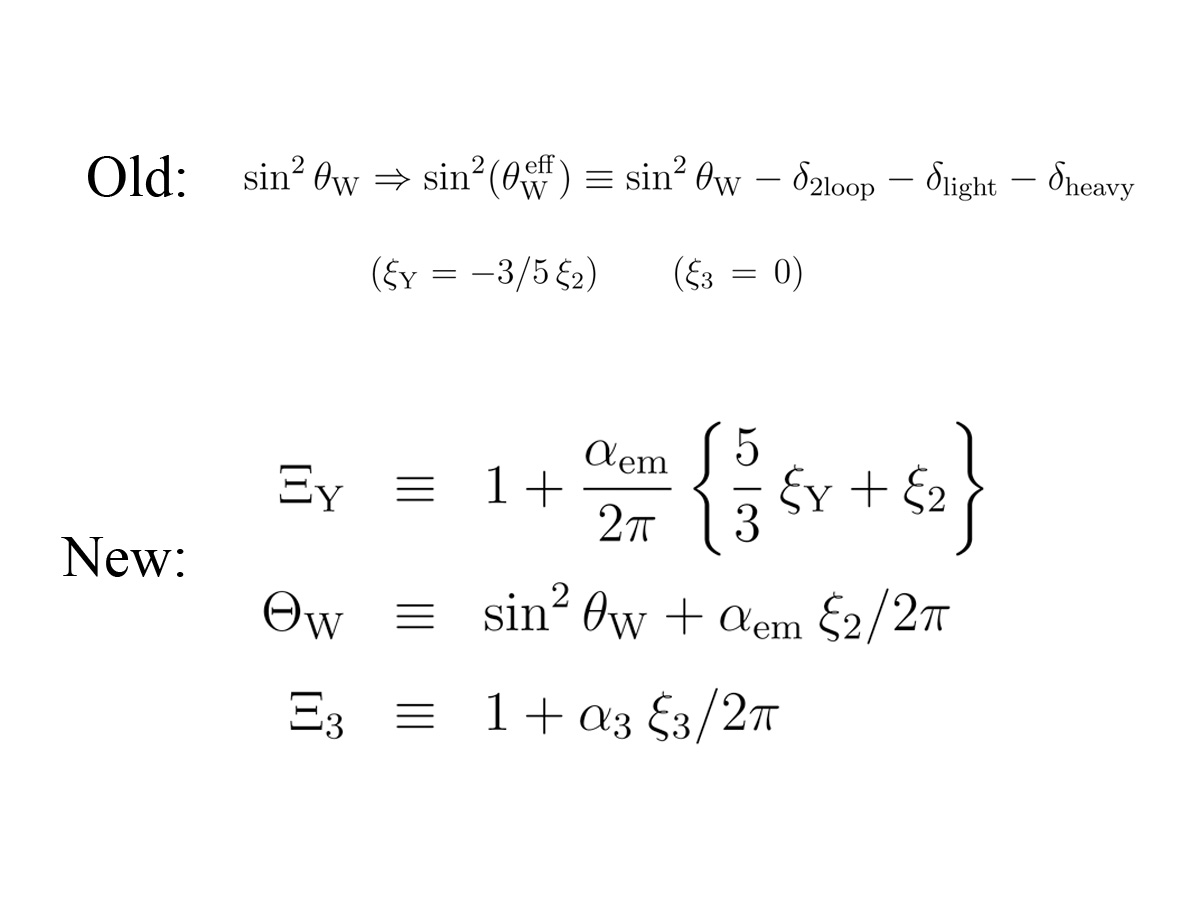 In prior studies, the thresholds were applied to an effective shift in only the second coupling.  Presently, we account the shift individually to each of the three couplings.
The Second Loop
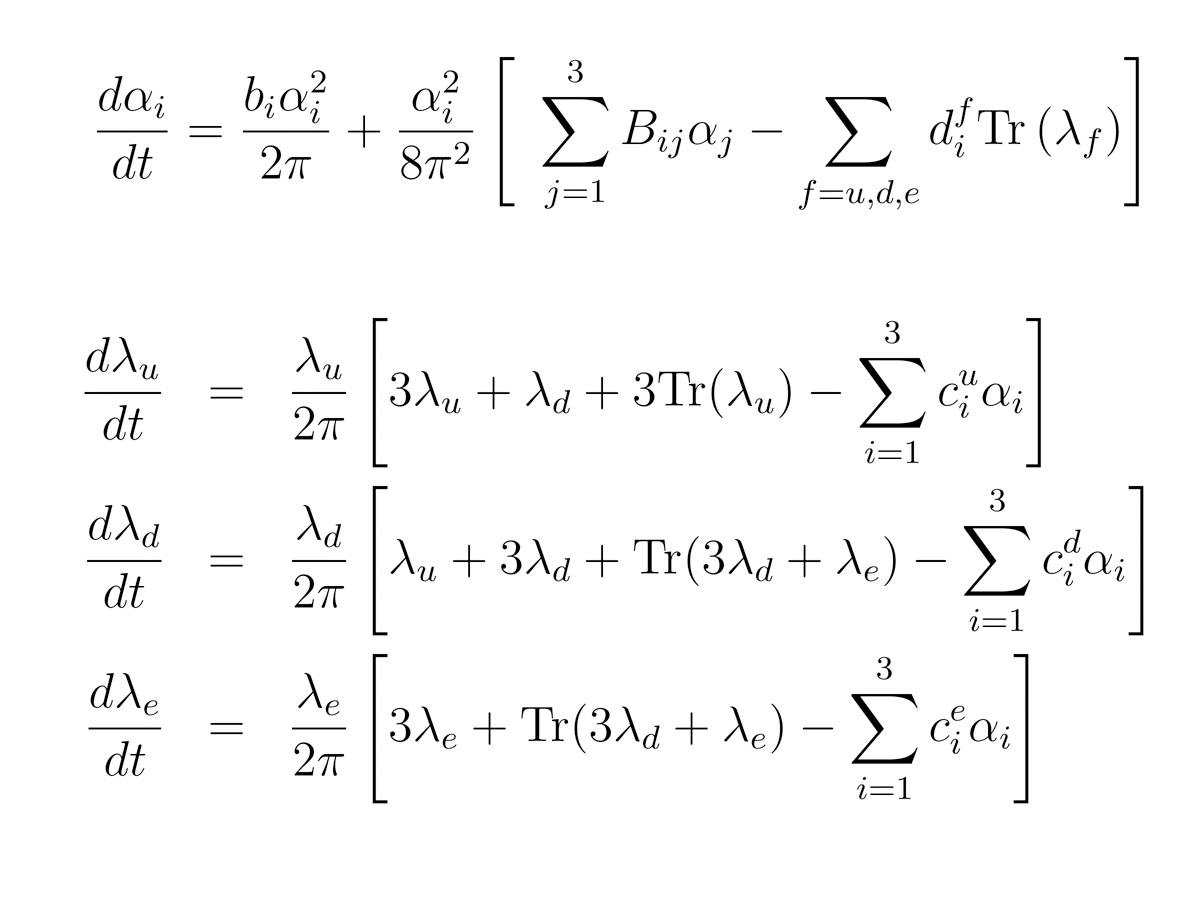 A fresh numerical evaluation of the Second Loop has been performed for each scenario under consideration, including each distinct selection of Tan(b) and the MSSM mass spectrum.
Coefficients of the Second Loop
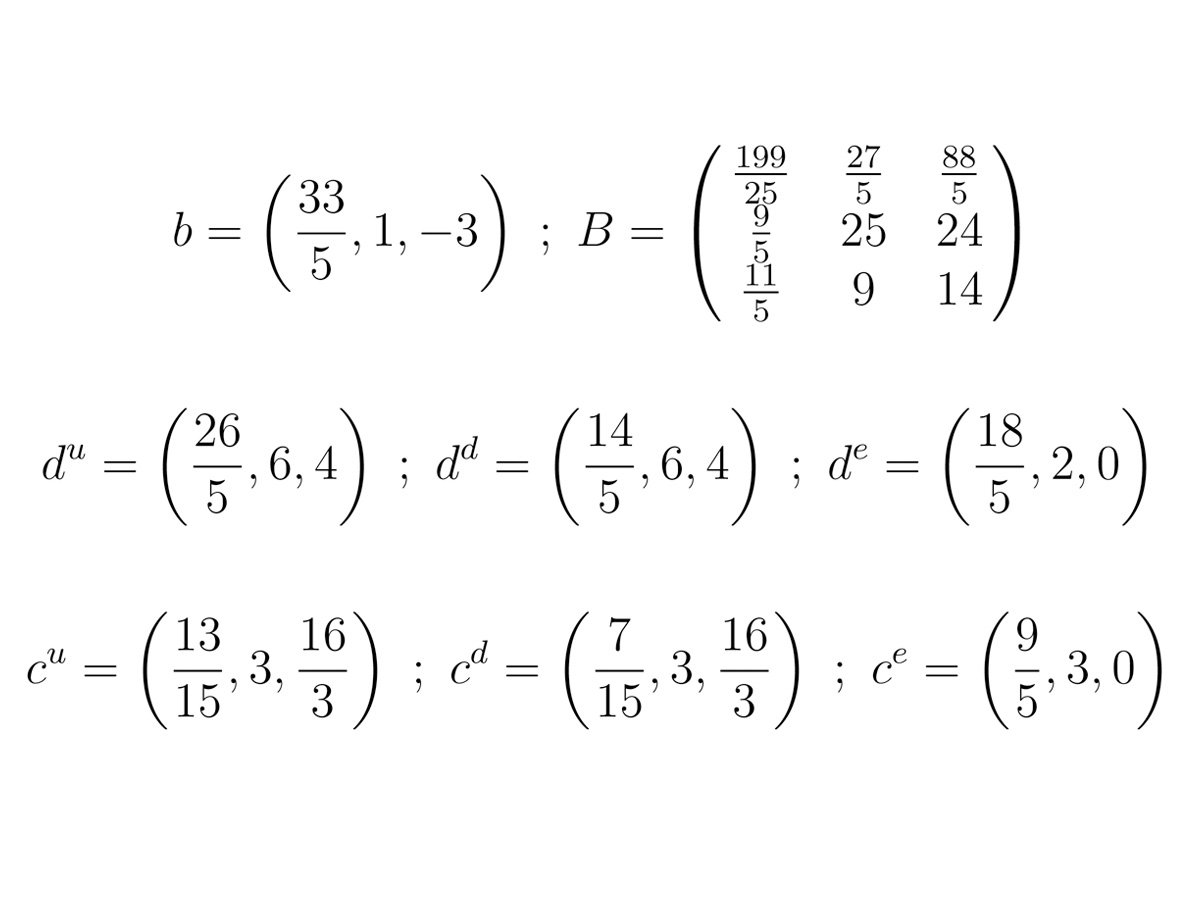 Improvement in Detail of the Two-Loop Analysis
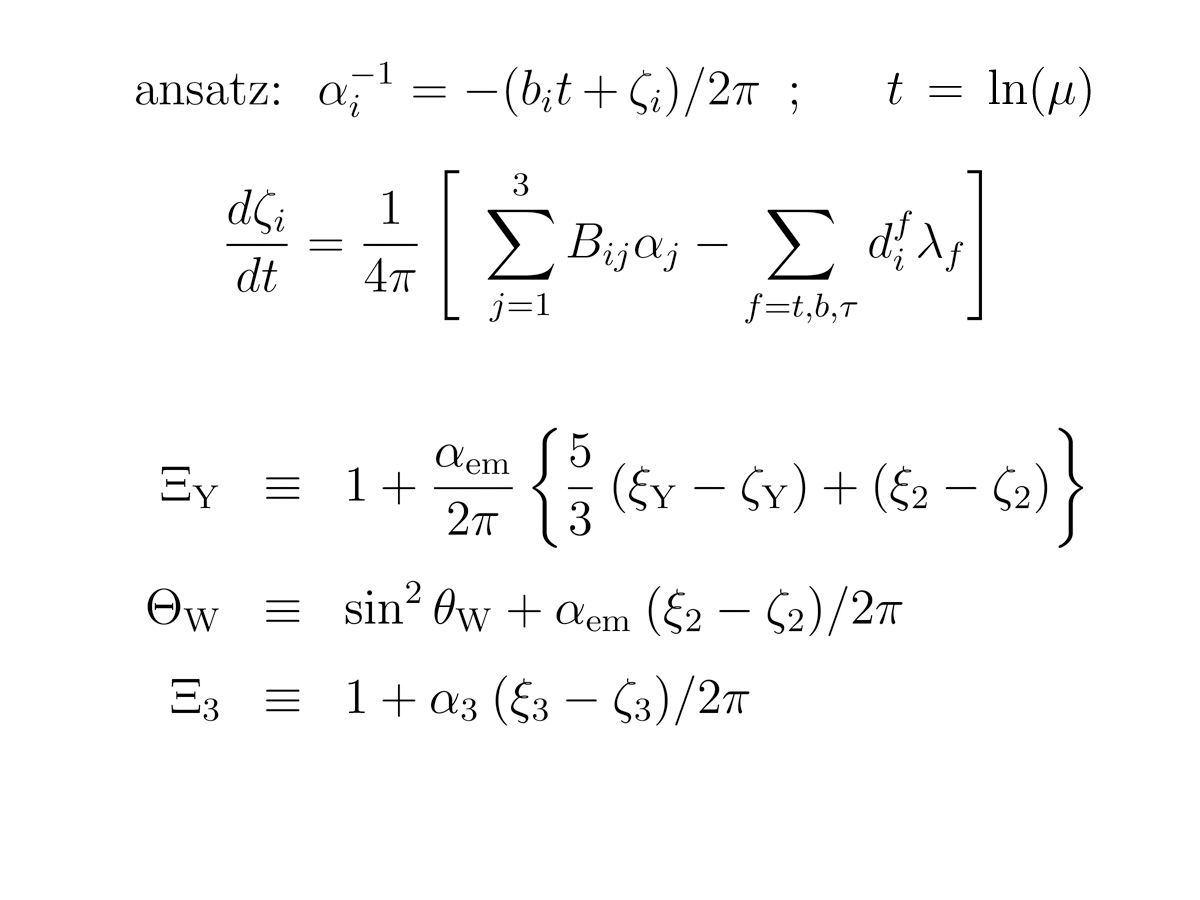 As with the light thresholds, we expand the two-loop analysis to individually account for contributions to the running of each of the three couplings, expanding the prior definition of our three effective parameters.
Closed Form Approximate Two-Loop Solution
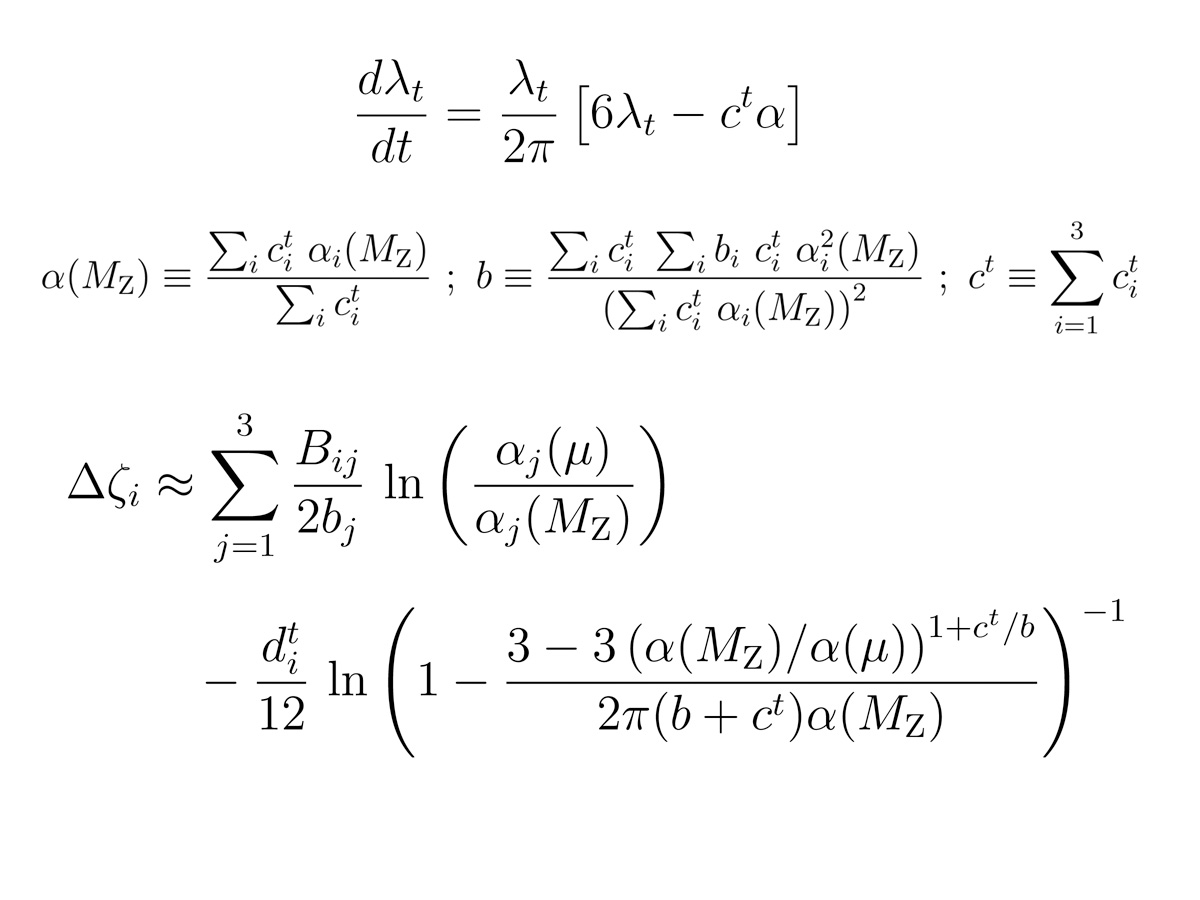 We have developed a closed form approximation to the 2nd loop contribution which generally agrees with numerical evaluation to about 20%.
Renormalization Group Equations With 2nd Order Effects
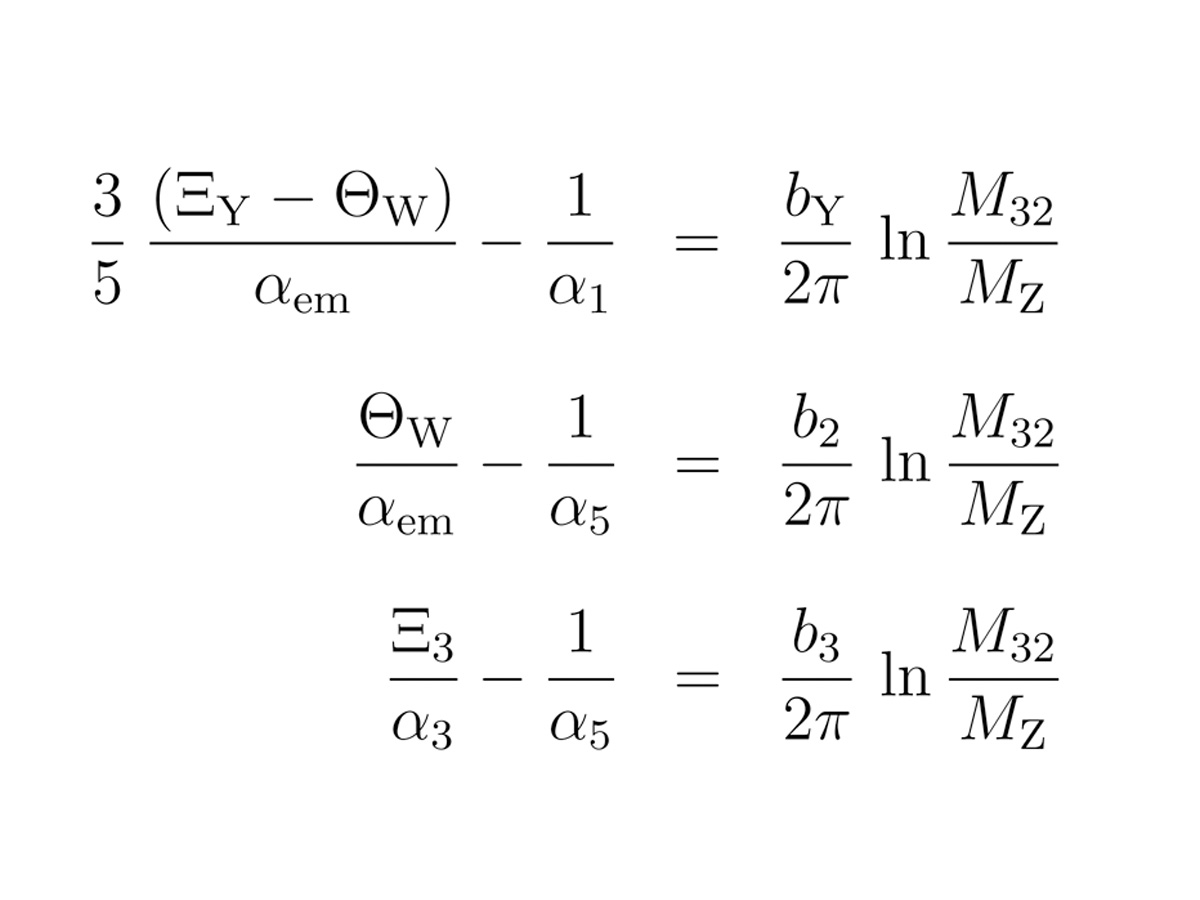 Both Threshold and Second Loop Corrections are absorbed into an Effective Sine-Squared Weinberg angle Plus a corresponding shift term for the Hypercharge and Strong Coupling.
The Standard SU(5) Limit
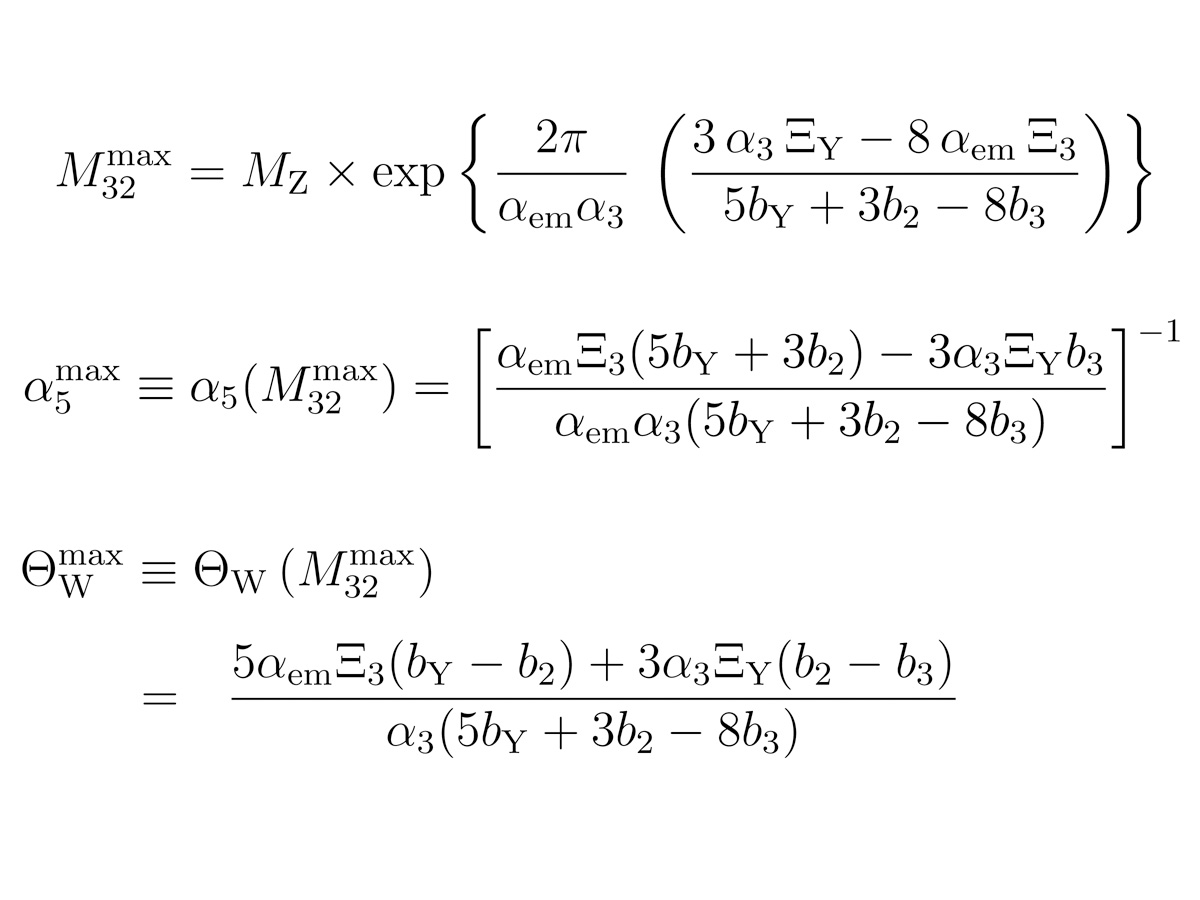 The “max” limit corresponds to a strict triple unification of the SM couplings.  It is essential to recognize that the “max” effective Weinberg angle is a dependent variable.  Failure to match the expected value signals a failure of unification itself.
The Standard SU(5) Limit with MSSM Field Content
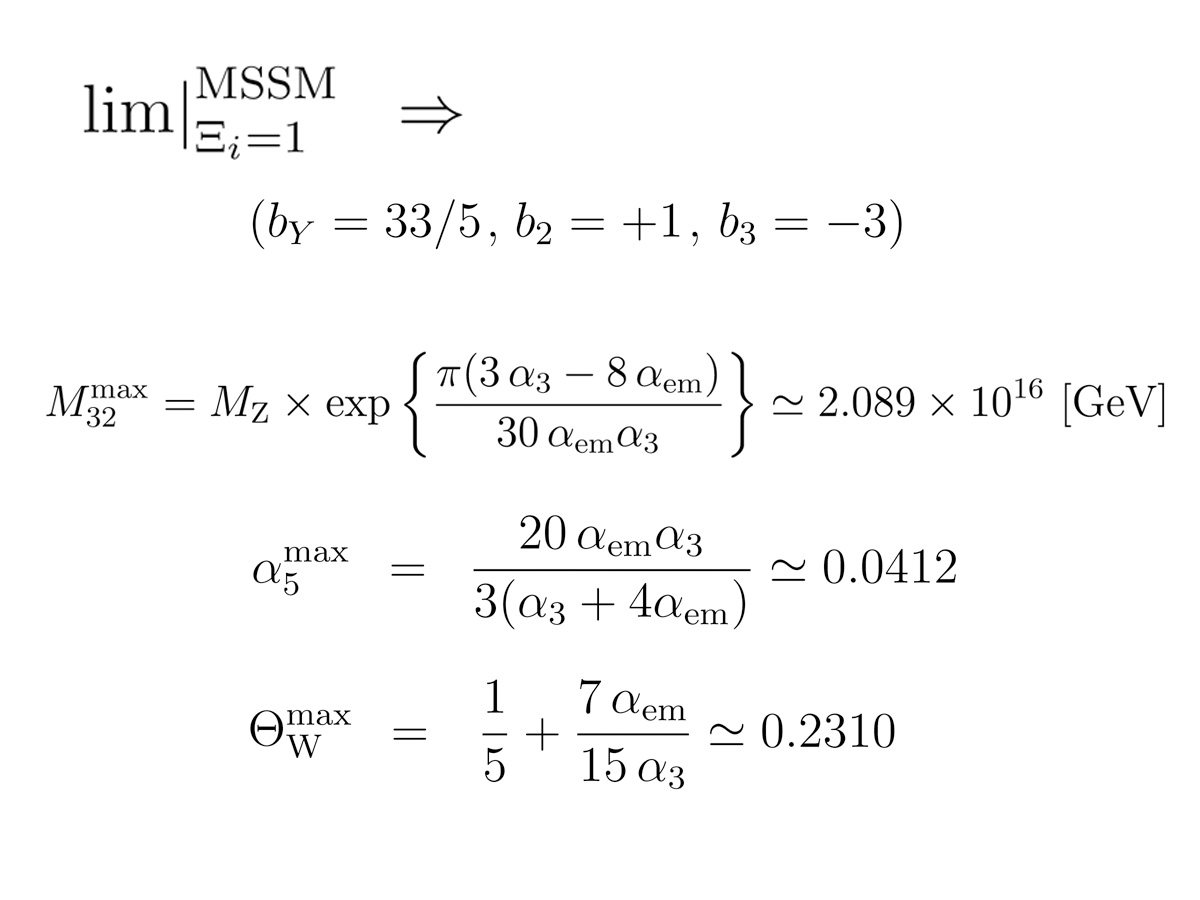 Note that the “predicted” value for the effective sine-squared Weinberg angle is a good match for the experimental number.  This implies that the actual 2nd order effects must finely cancel if the Standard SU(5) unification is to be consistent.
Flipped SU(5) Solutions
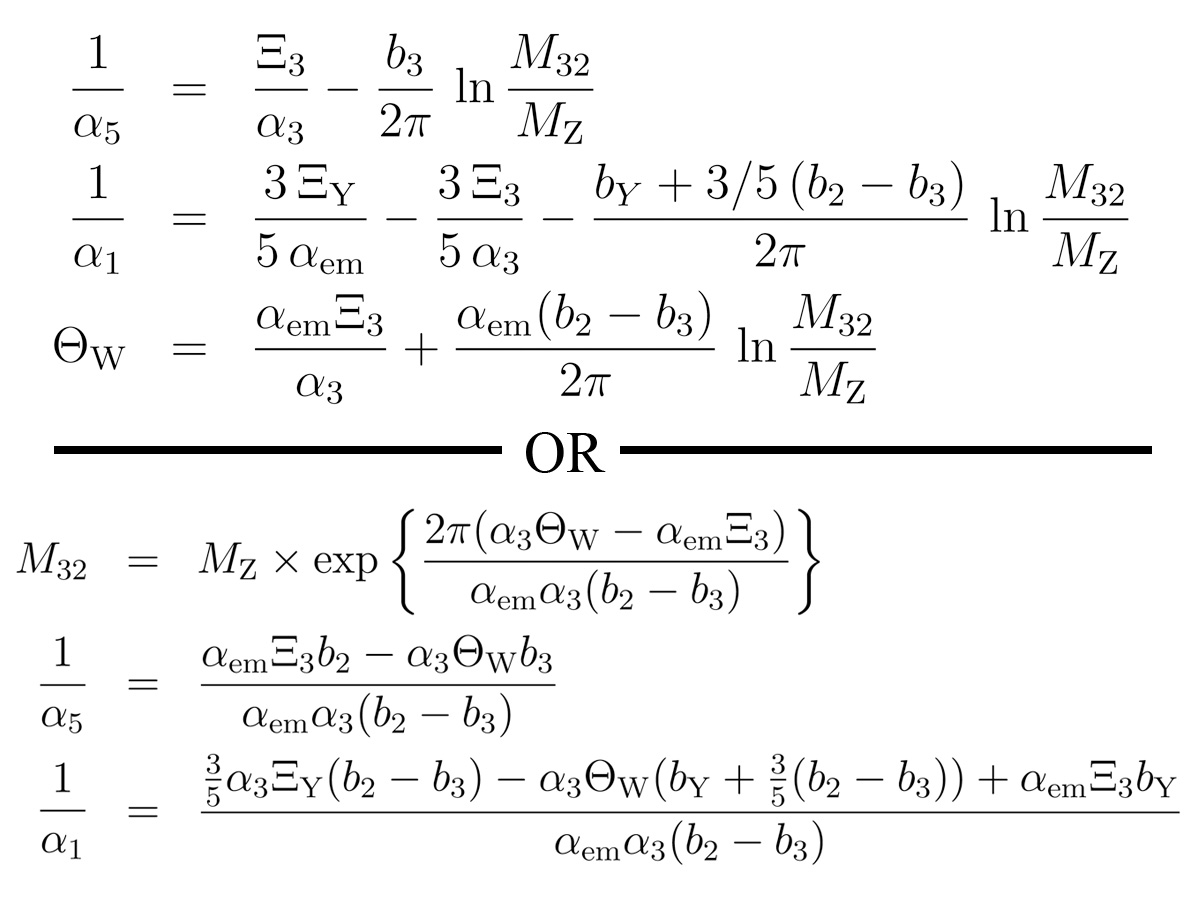 It is critically important to select a properly orthogonalized set of dependent functions.  For Flipped SU(5) it is convenient to choose the SU(5) and U(1)X couplings, and either the unification scale M32 OR the effective Weinberg angle.
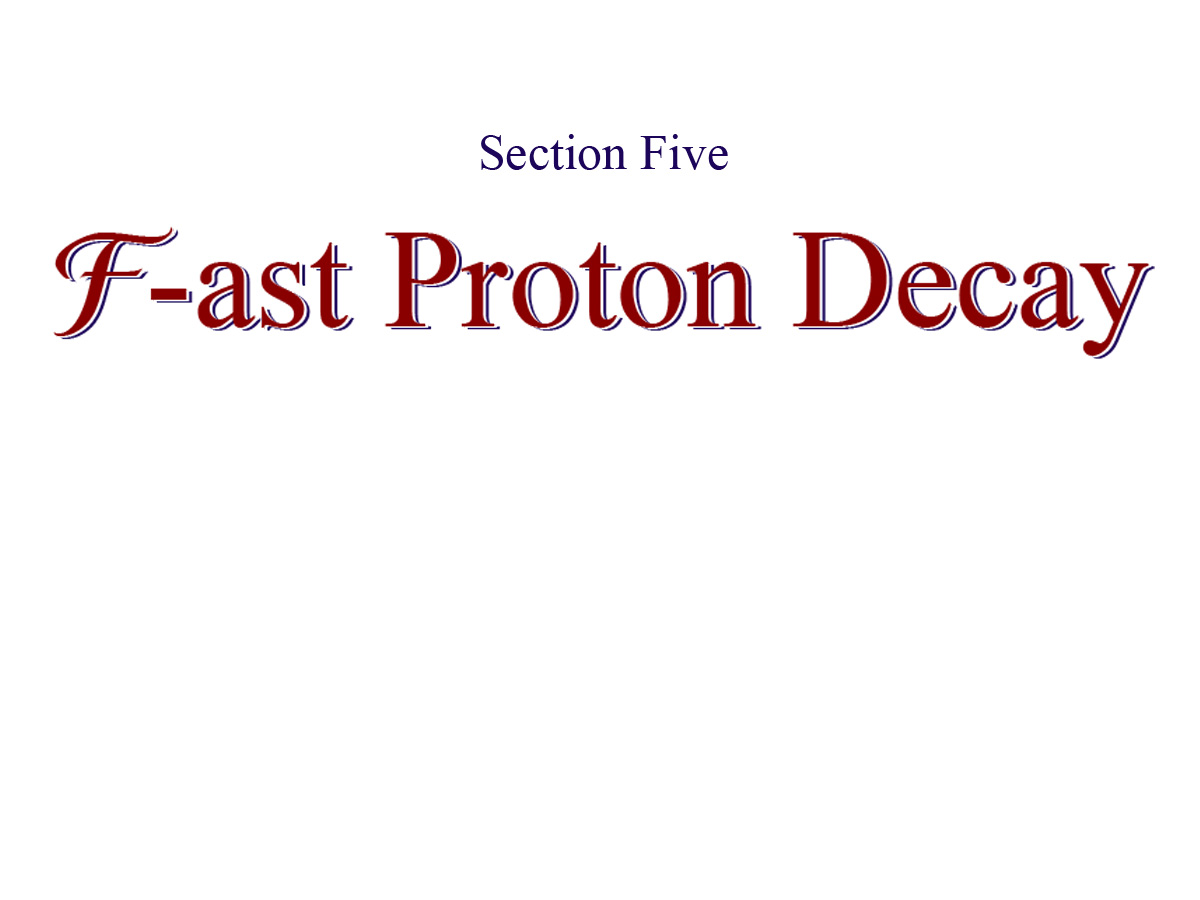 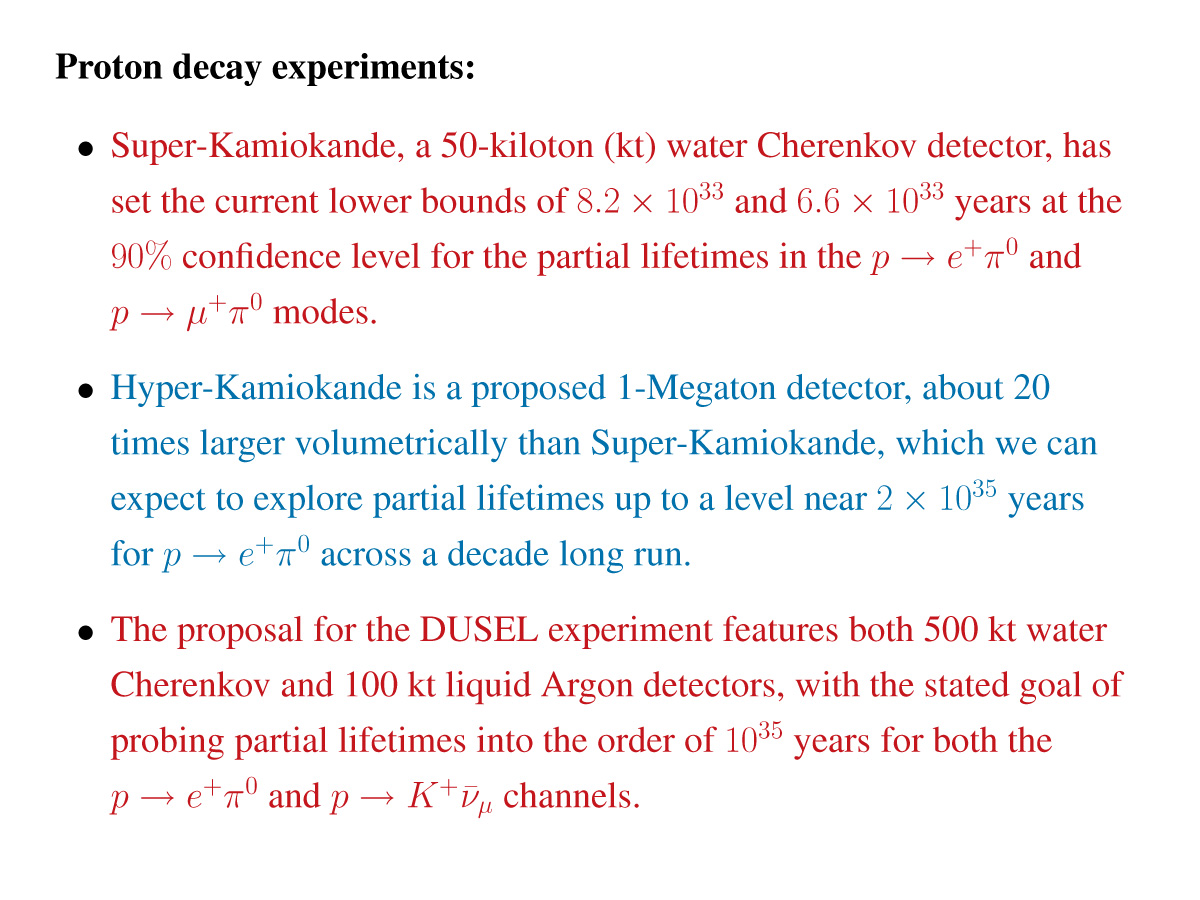 Proton Decay Experiment Vs. Theory
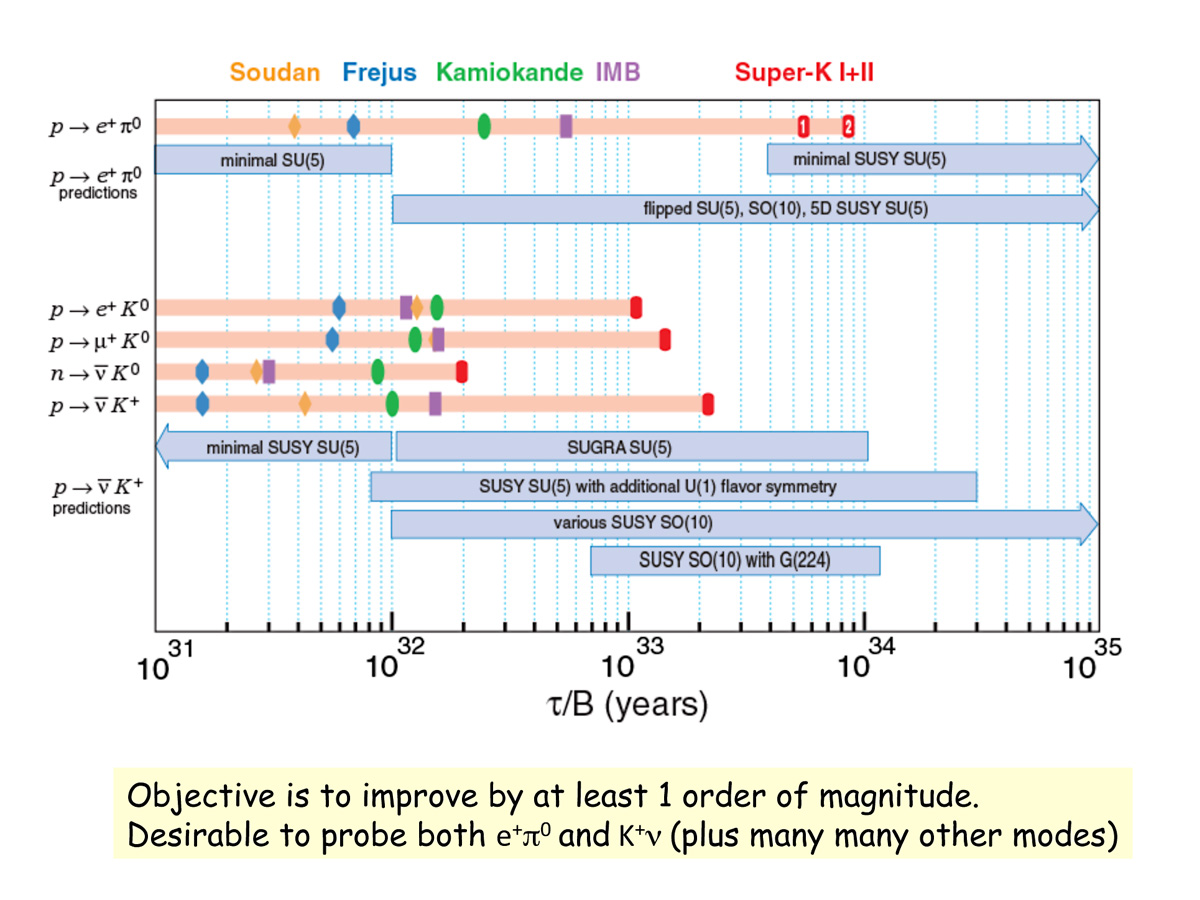 Slide Courtesy of Ed Kearns
Detection Prospects for the e+p0 Mode
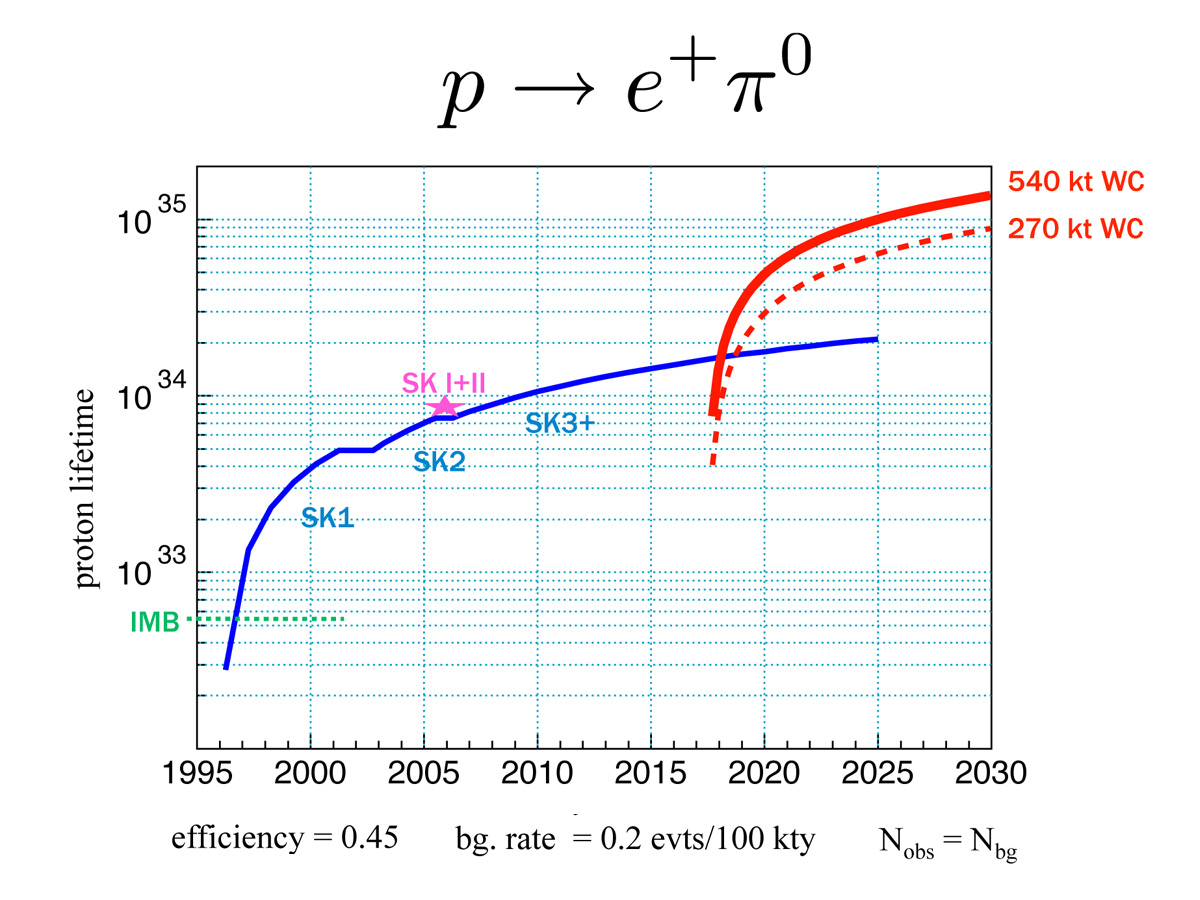 Slide Courtesy of Ed Kearns
Detection Prospects for the K+n Mode
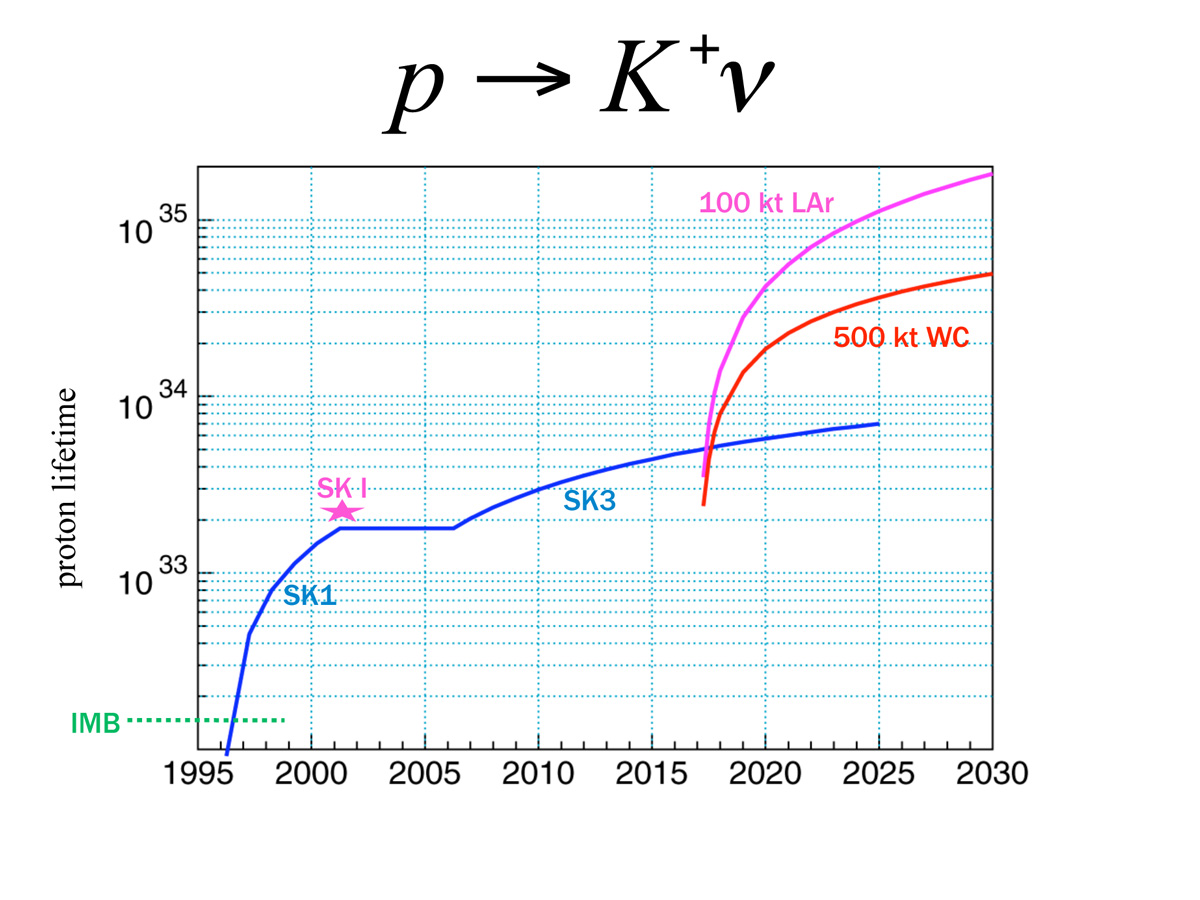 Slide Courtesy of Ed Kearns
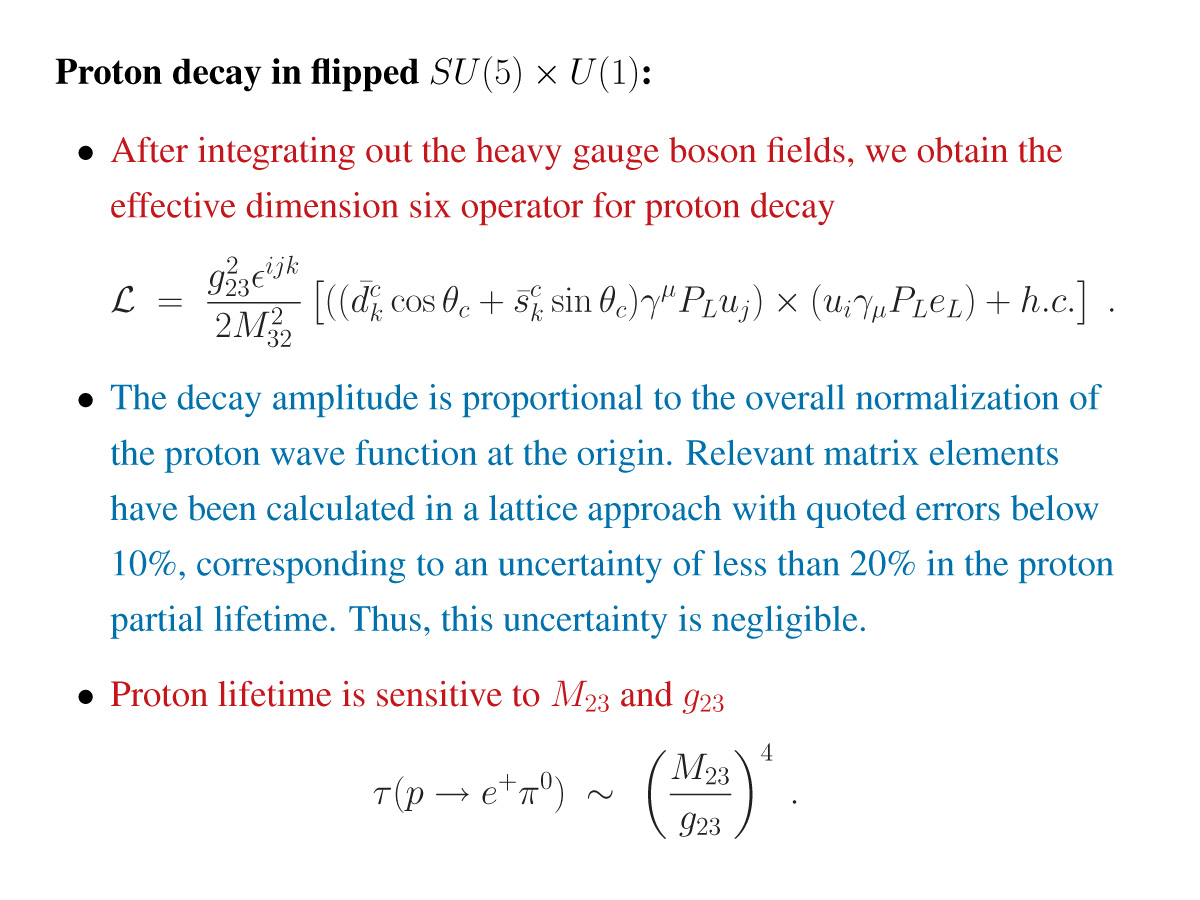 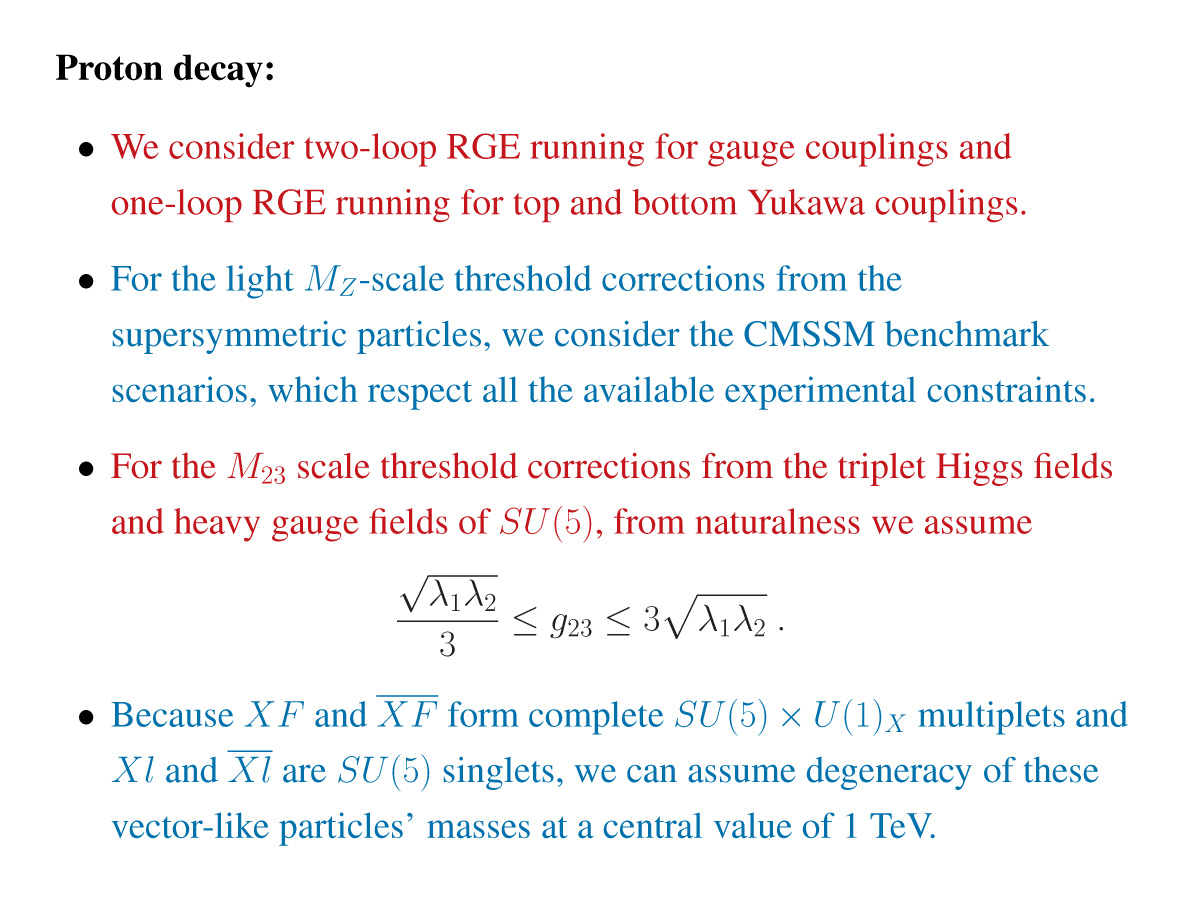 Proton Lifetime Within the M1/2 - M0 Plane
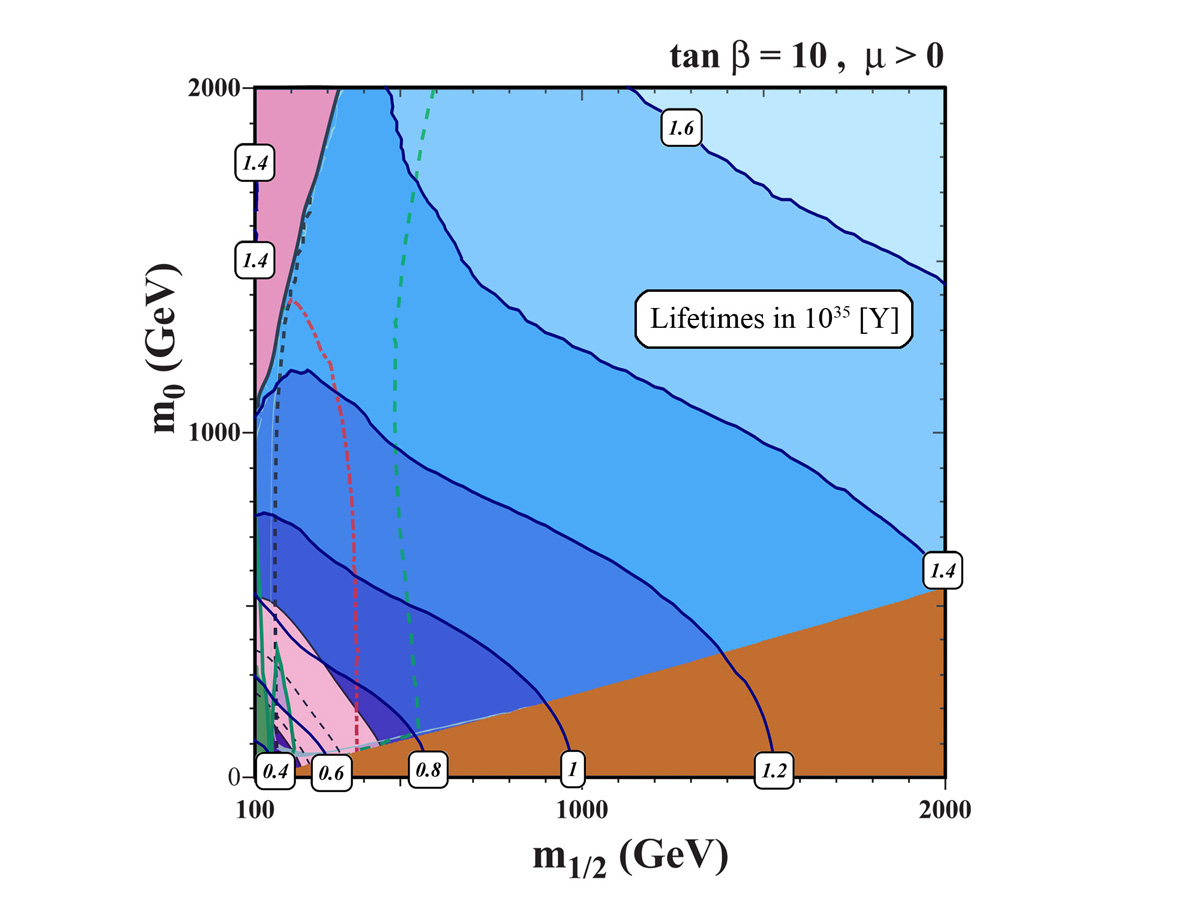 Proton Lifetime in the Flipped SU(5) e+p0 channel is depicted against the background of phenomenological constraints on the MSSM.  Background figure courtesy of Keith Olive.
The M1/2 - M0 Plane with Vector Multiplets
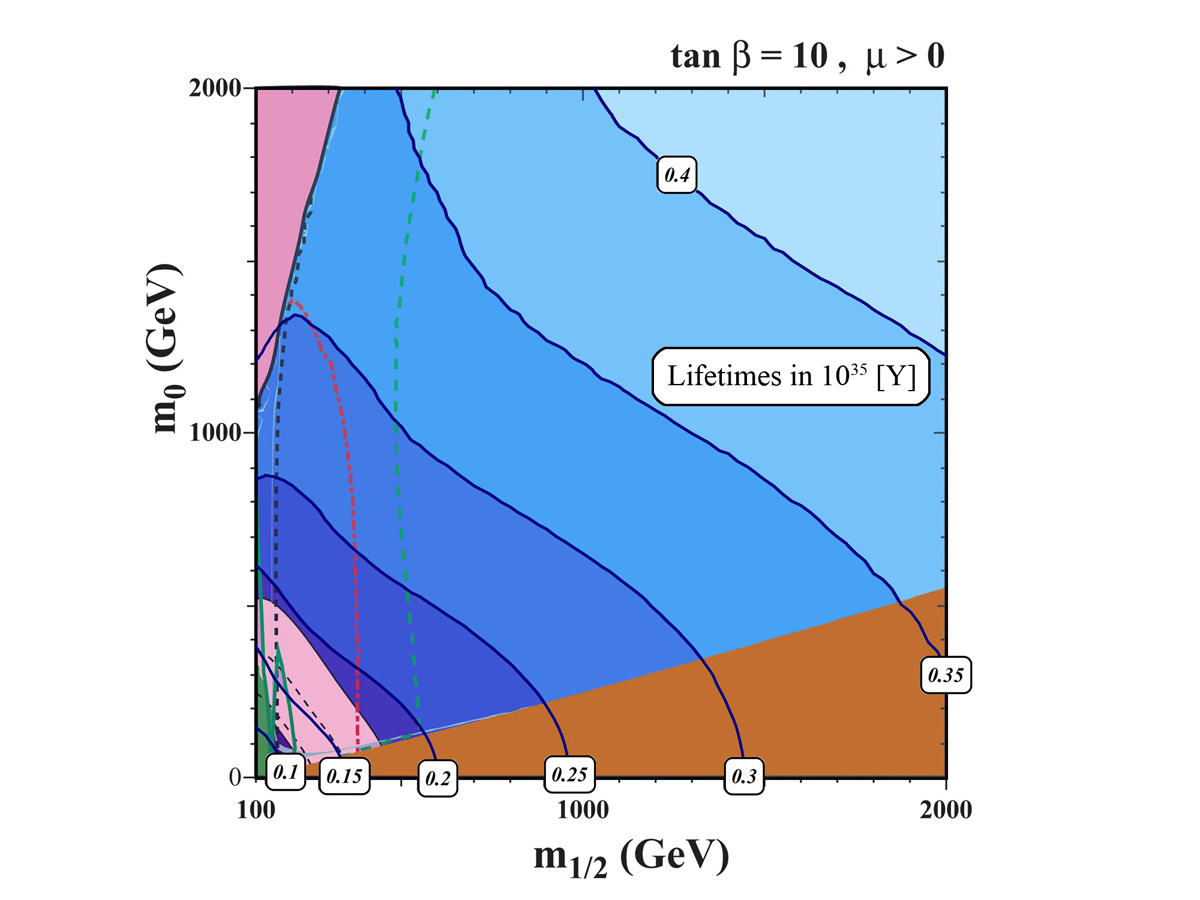 Proton Lifetime in the Flipped SU(5) e+p0 channel, including TeV vector multiplets, is depicted against phenomenological constraints on the MSSM.  Background figure courtesy of Keith Olive.
Minimizing the Error Quadrature of the CMSSM
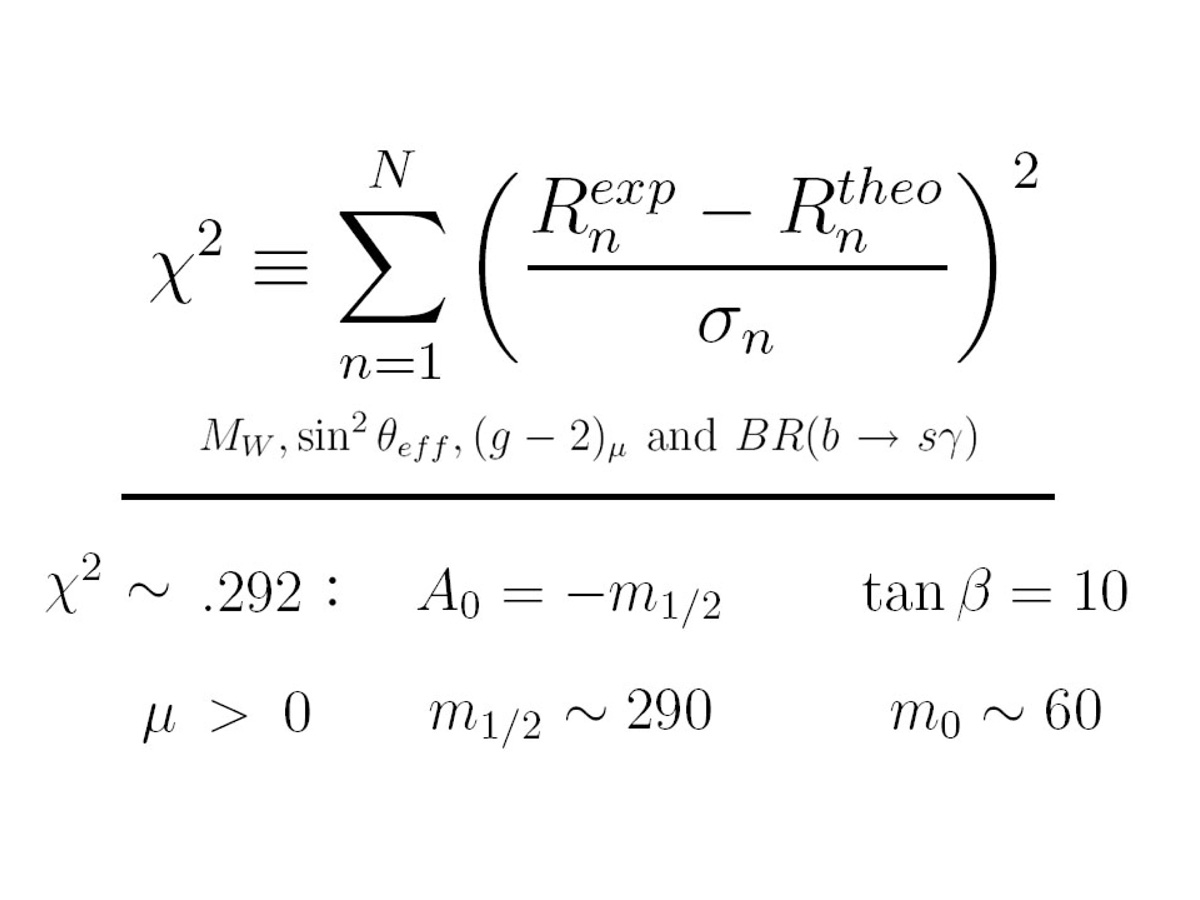 With Thanks to Sven Heinemeyer
The Favored CMSSM Parameterization
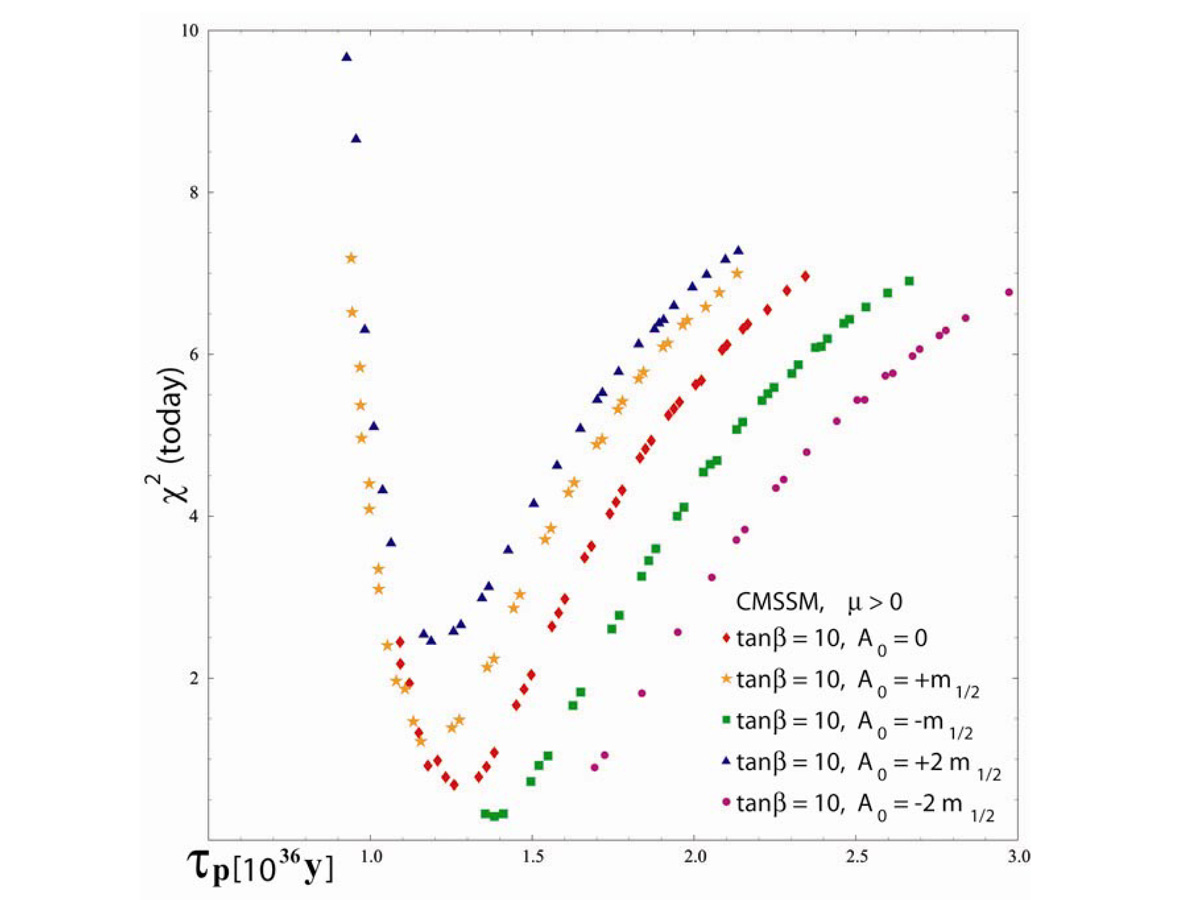 With Thanks to Sven Heinemeyer
Variation of Vector Multiplet Scale
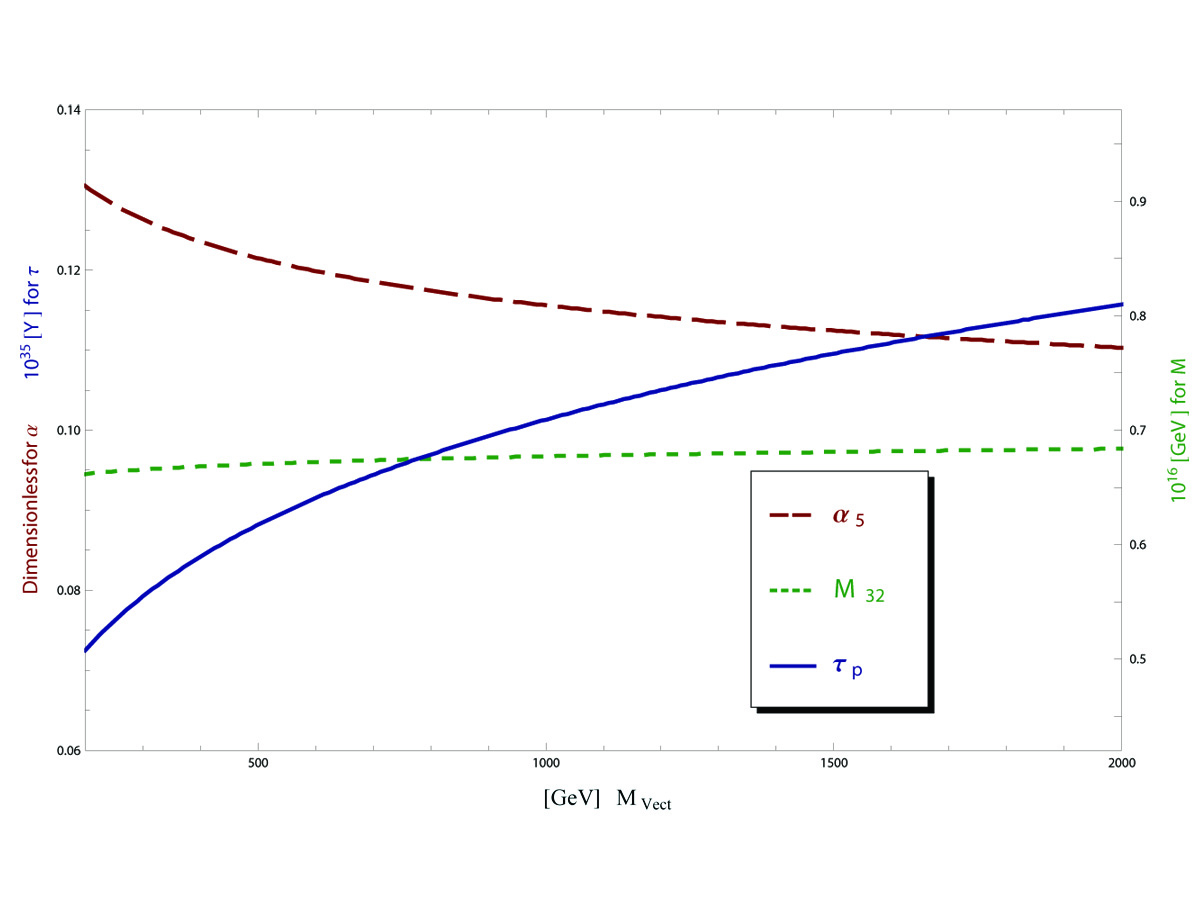 Proton lifetime (solid blue) is measured in 1035 [Y] on the left numeric scale.  The dimensionless SU(5) coupling (dash red) is also measured on the left-hand scale.  The unification mass (dot green) is measured in 1016 [GeV] on the right-hand scale.
Variation of Tan(b)
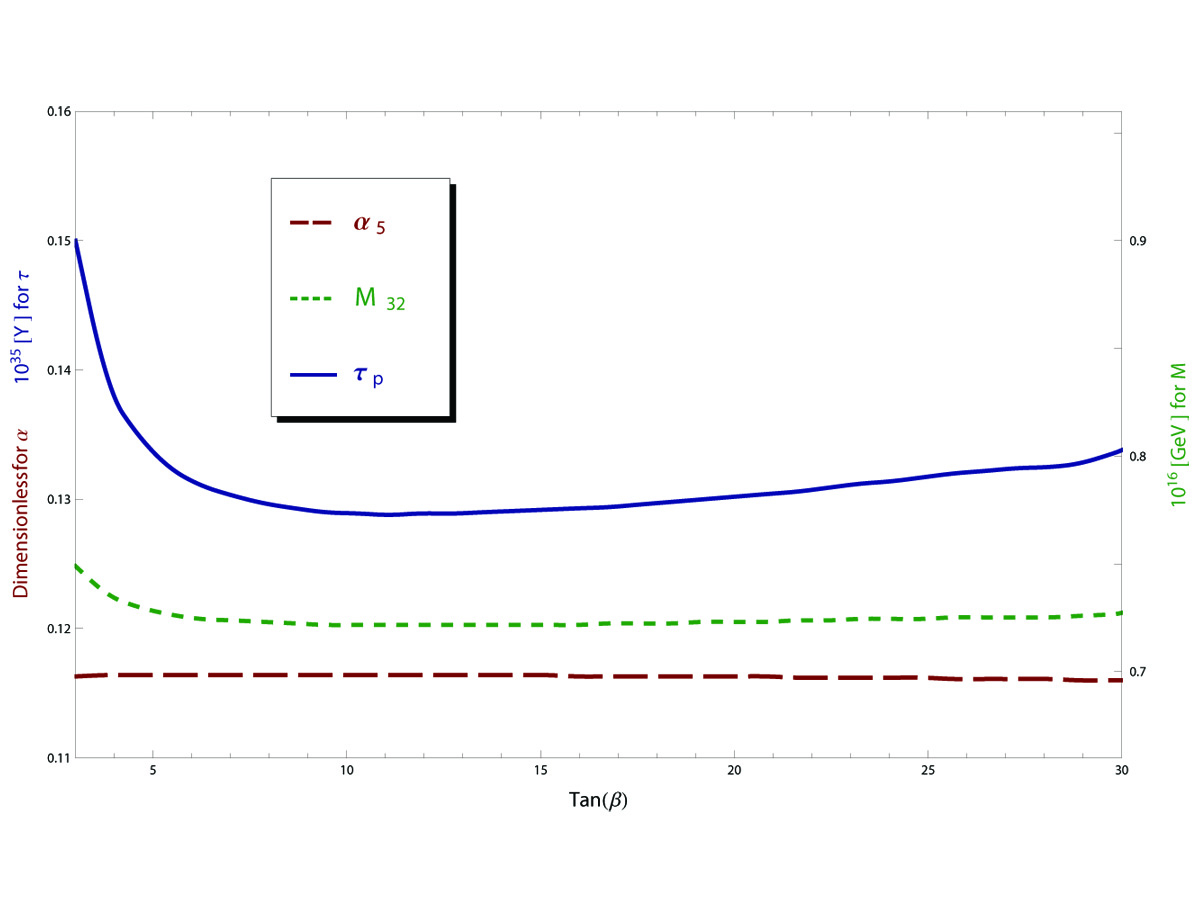 Proton lifetime (solid blue) is measured in 1035 [Y] on the left numeric scale.  The dimensionless SU(5) coupling (dash red) is also measured on the left-hand scale.  The unification mass (dot green) is measured in 1016 [GeV] on the right-hand scale.
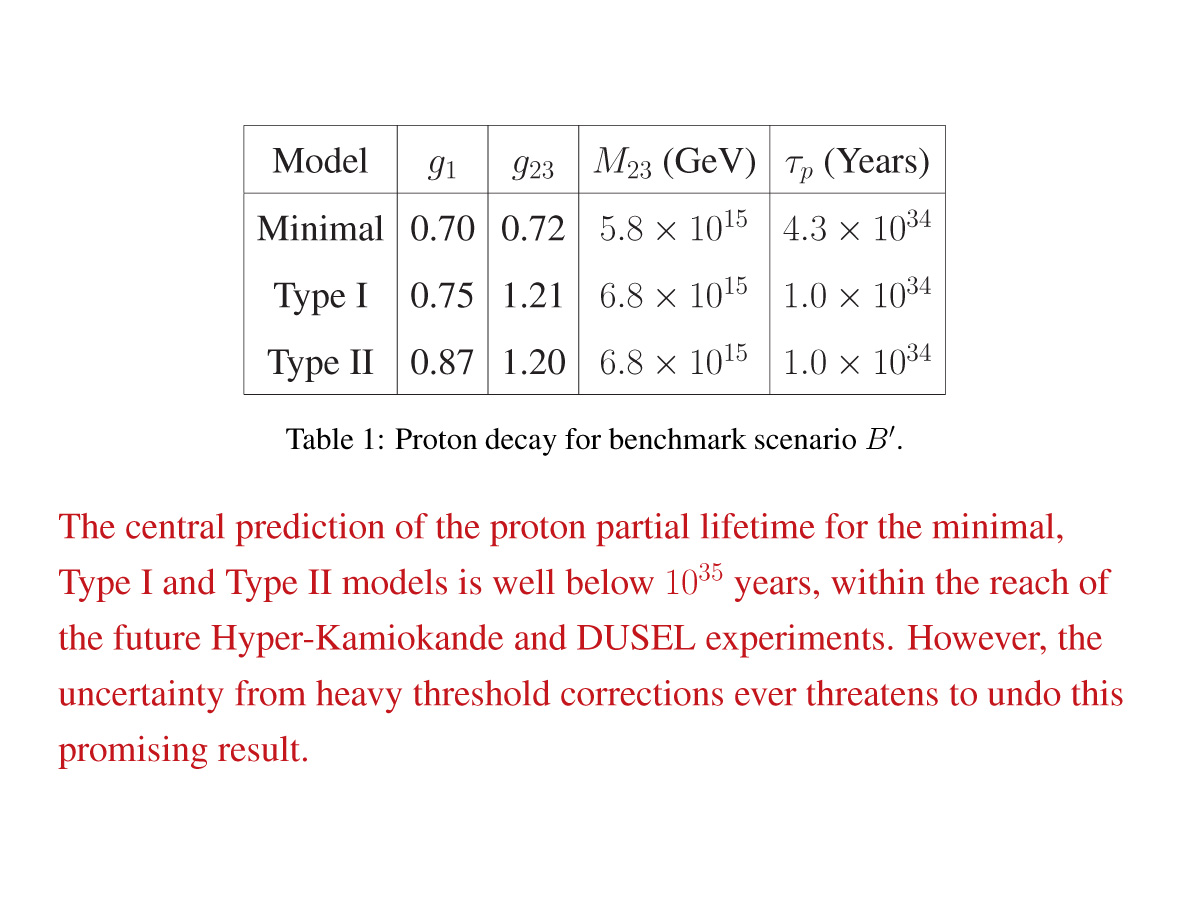 Heavy Thresholds
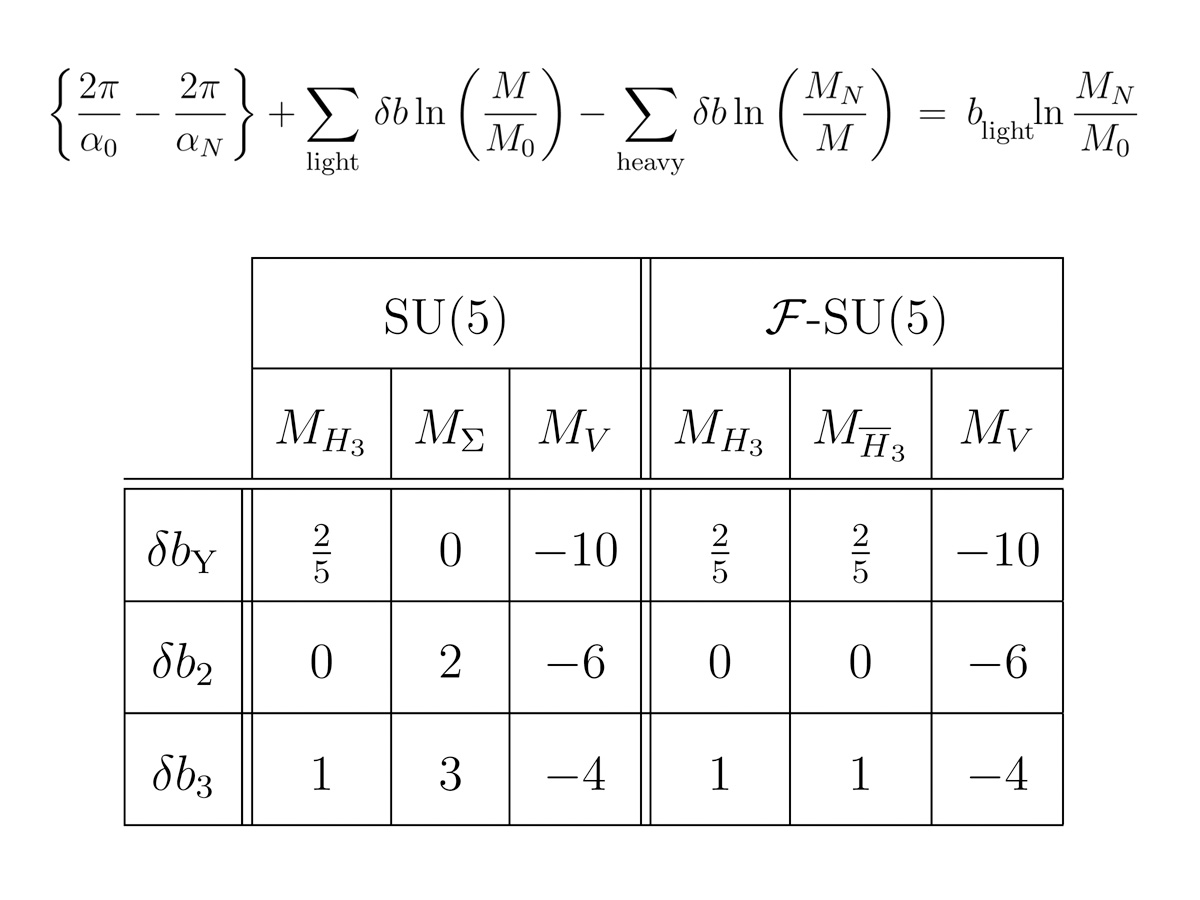 Light thresholds are treated additively, heavy thresholds subtractively.  The heavy thresholds are compared to the upper mass scale rather than the lower.  Heavy fields are not included in the main b-function coefficients.
Heavy Thresholds in Standard SU(5)
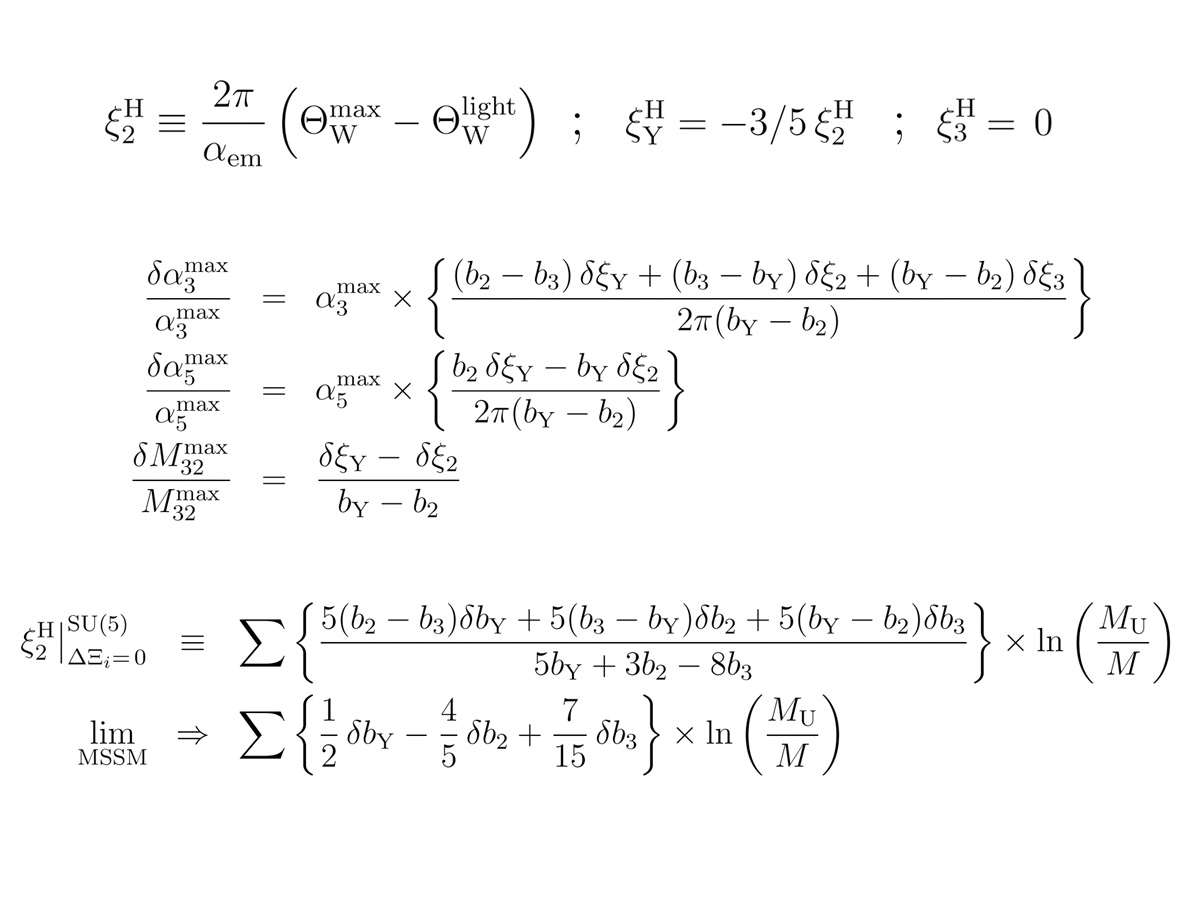 Standard SU(5) generally requires heavy thresholds in order to match low energy phenomenology.  We choose a single effective shift parameter for the second coupling which will not disrupt agreement with the measured strong coupling at Mz.
Heavy Thresholds in Flipped SU(5)
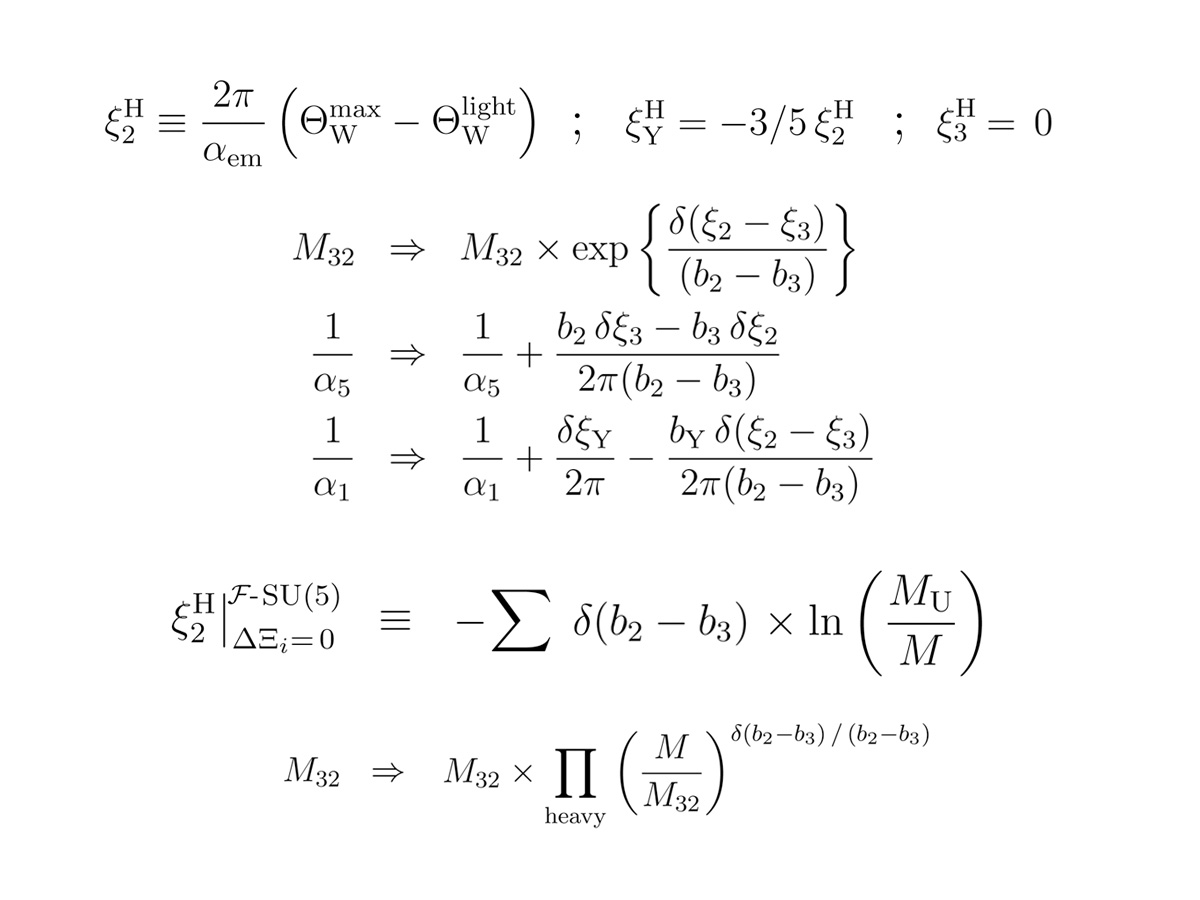 Heavy thresholds are generally not required in Flipped SU(5), as variation in the M32 scale is sufficient alone to match low energy constraints.  Neither can the prospect of an appreciable contribution be ruled out by low energy physics alone.
Uncertainty & Heavy Thresholds in Flipped SU(5)
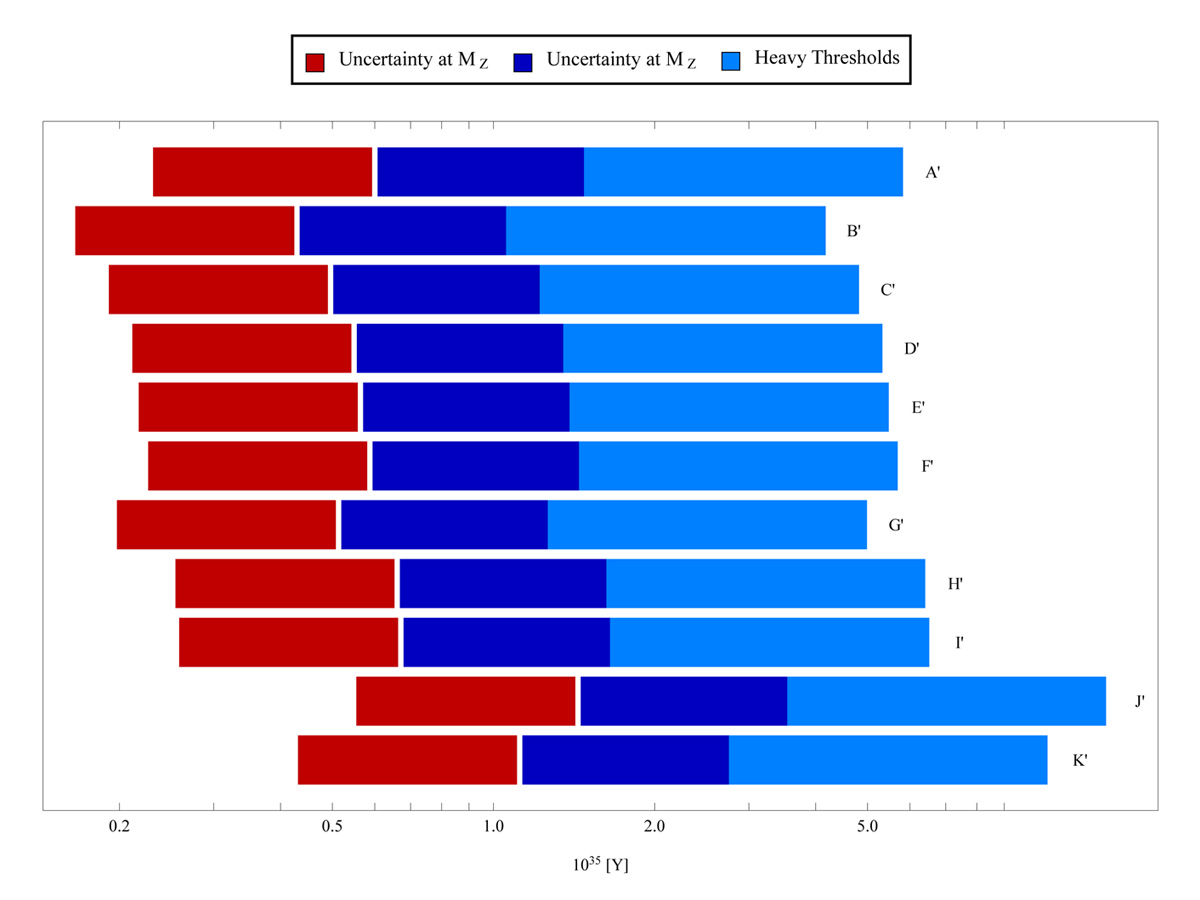 Central values for proton lifetime at the MSSM Benchmarks lie on the white boundary.  The dark red / blue bands show uncertainty of low energy measurements.  The large light blue error bars depict plausible variation of the heavy thresholds.
Heavy Thresholds with Vector Multiplets
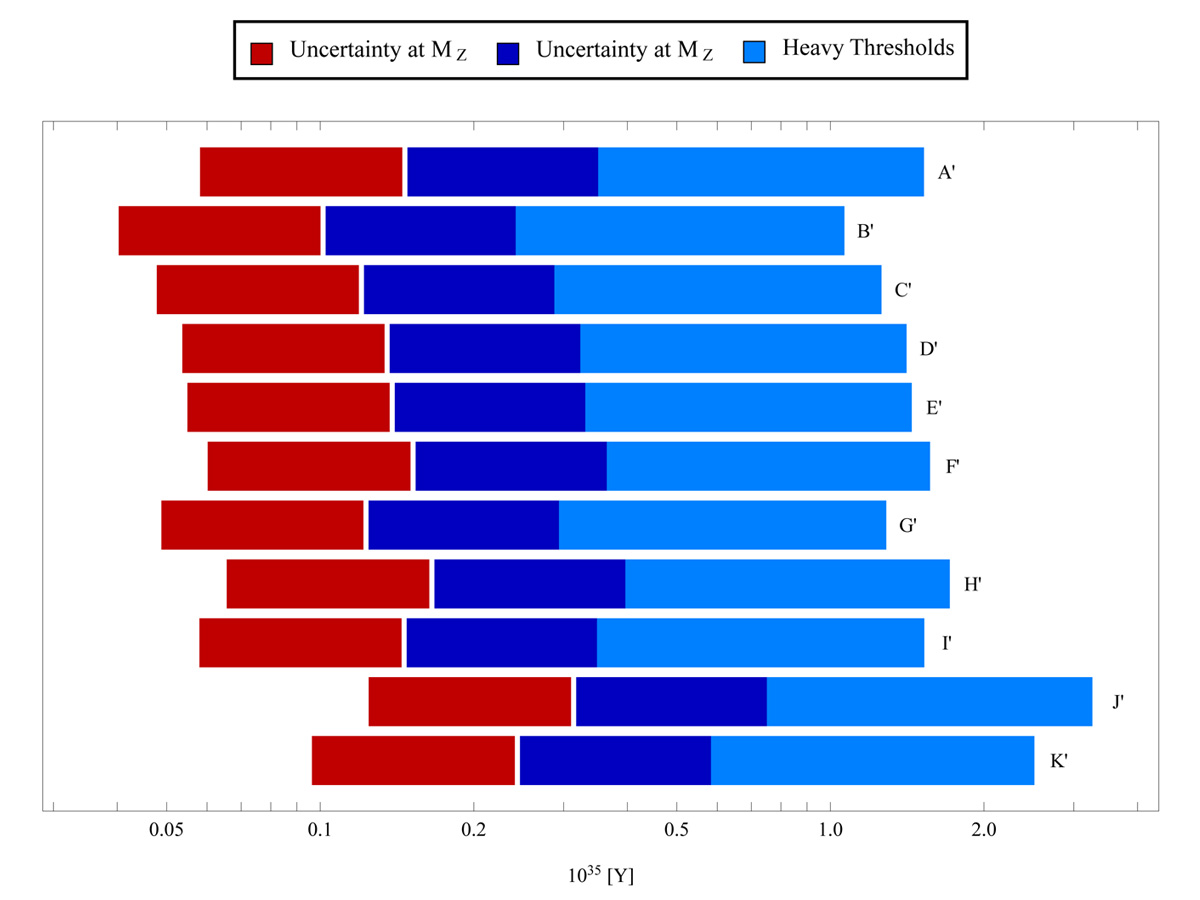 Central values for proton lifetime at the MSSM Benchmark Points lie on the white boundary.  The dark red / blue bands show uncertainty of low energy measurements.  The large light blue bars depict plausible variation of the heavy thresholds.
Super Unification
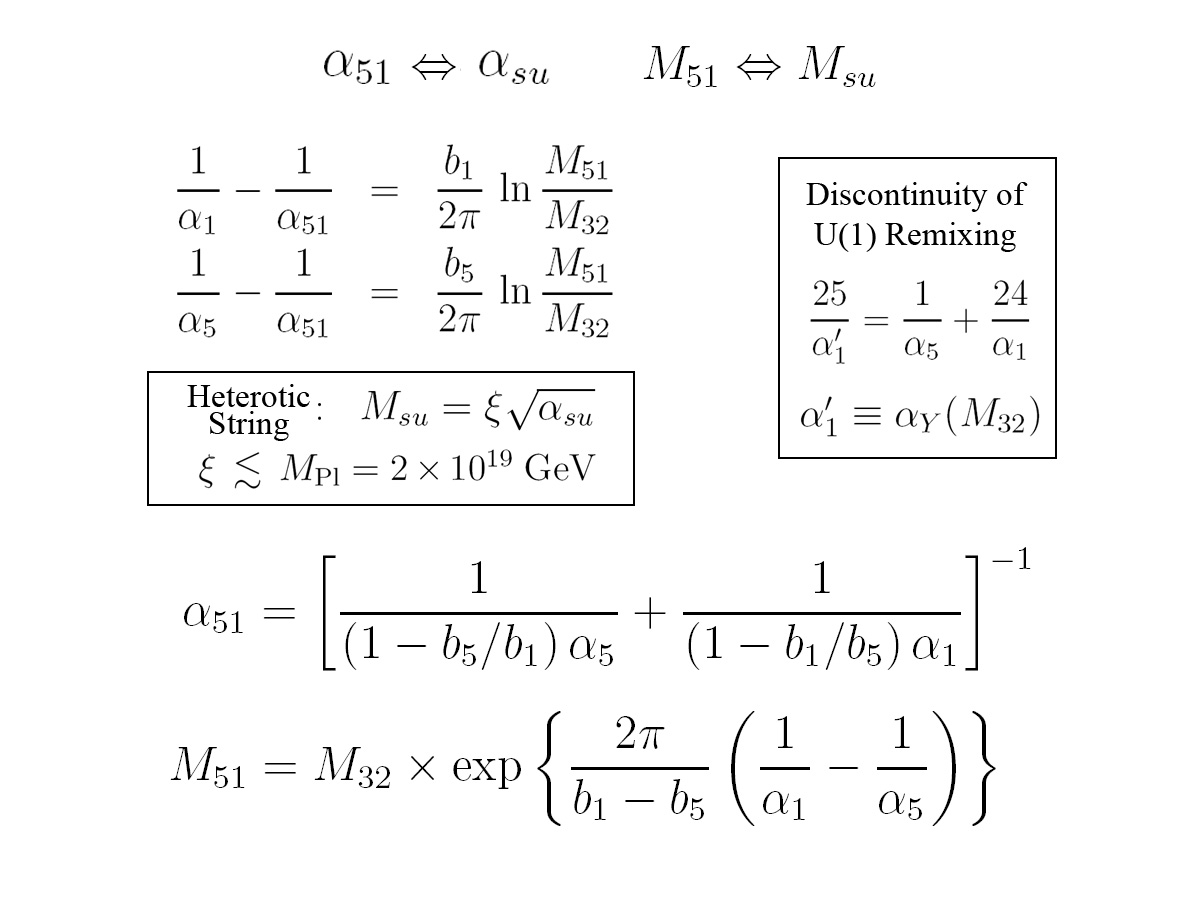 The prospect exists of confining Grand Unification from both the Electroweak and Planck Scales.  The restriction that M51, and thus likewise M32, not creep too far forward may limit the potential “damage” from heavy threshold effects.
Super Unification with Vector Multiplets
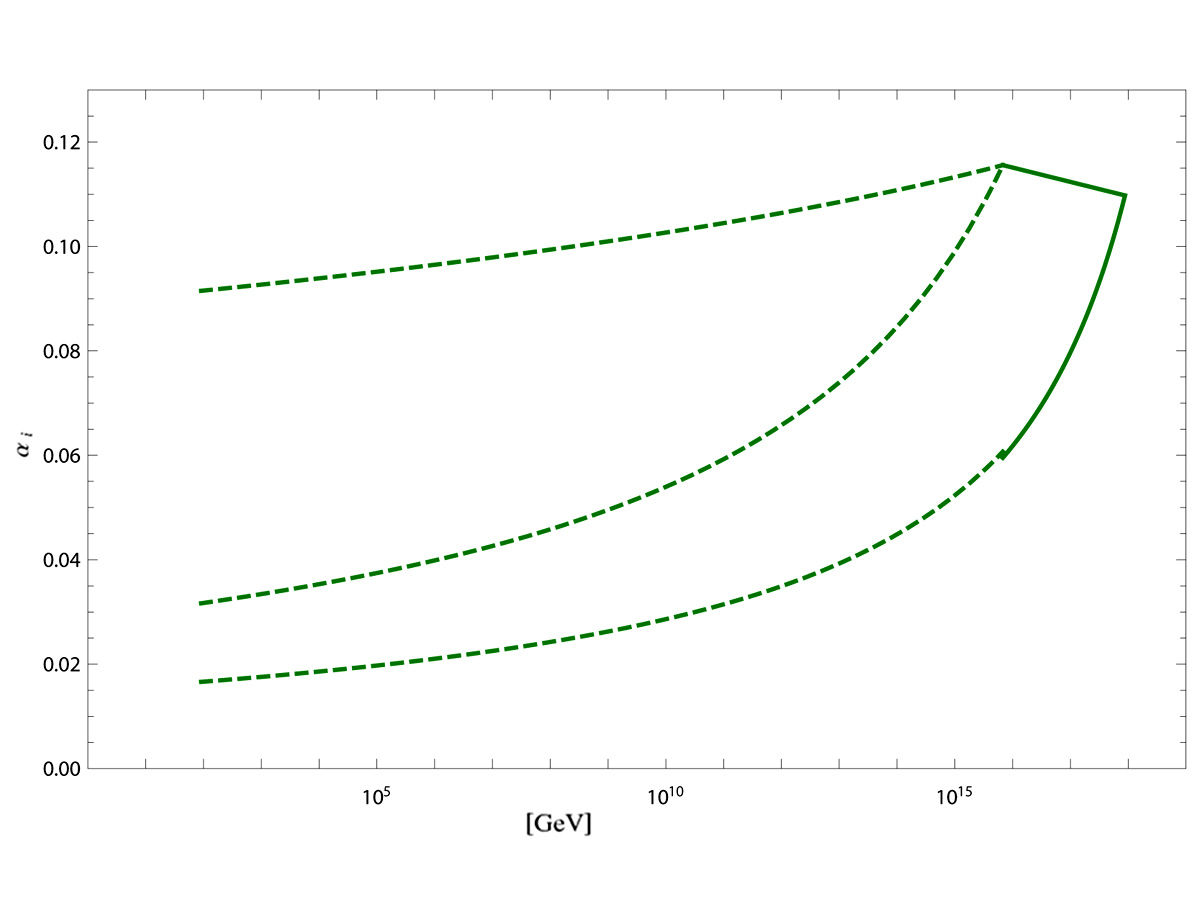 Continuing the two-loop renormalization beyond the 3,2 partial unification can result in a super unification near the reduced Planck scale.  The wide coupling separation at M32 which was produced by the F-theory fields allows sufficient room to run.
Reasons for the Decline in Proton Life Expectancy
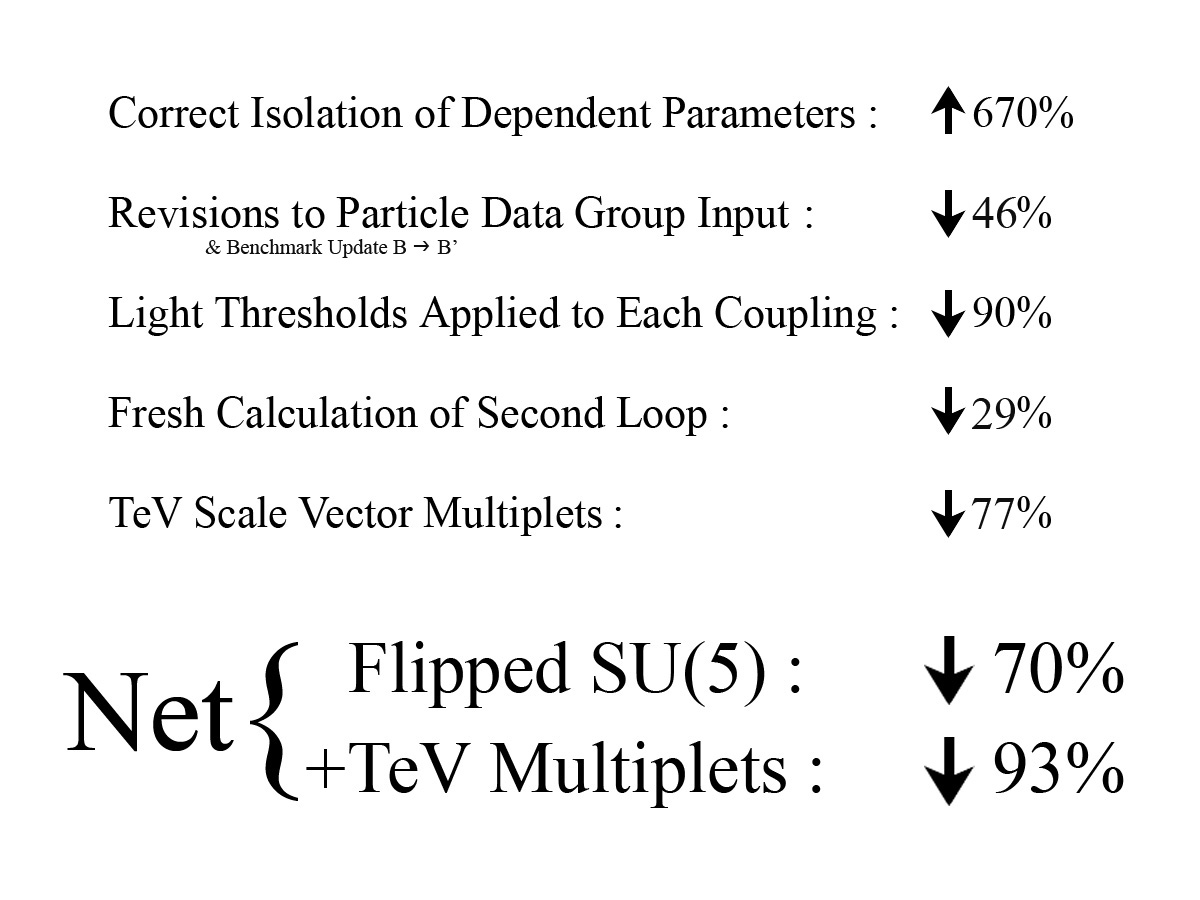 Comparisons are relative to the 2002 report on Flipped SU(5) by Ellis, Nanopoulos, and Walker.  The increases and decreases are combined multiplicatively in sequence to develop the net change.
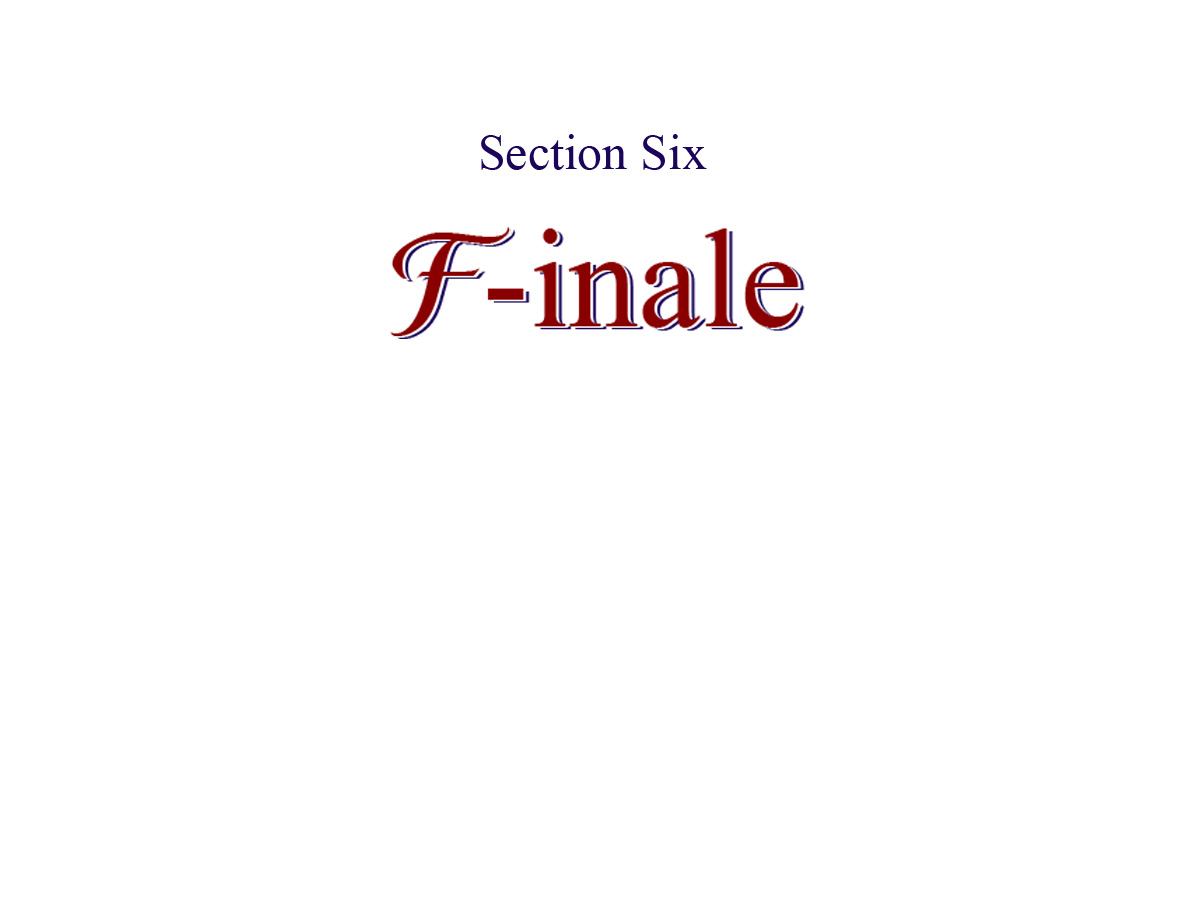 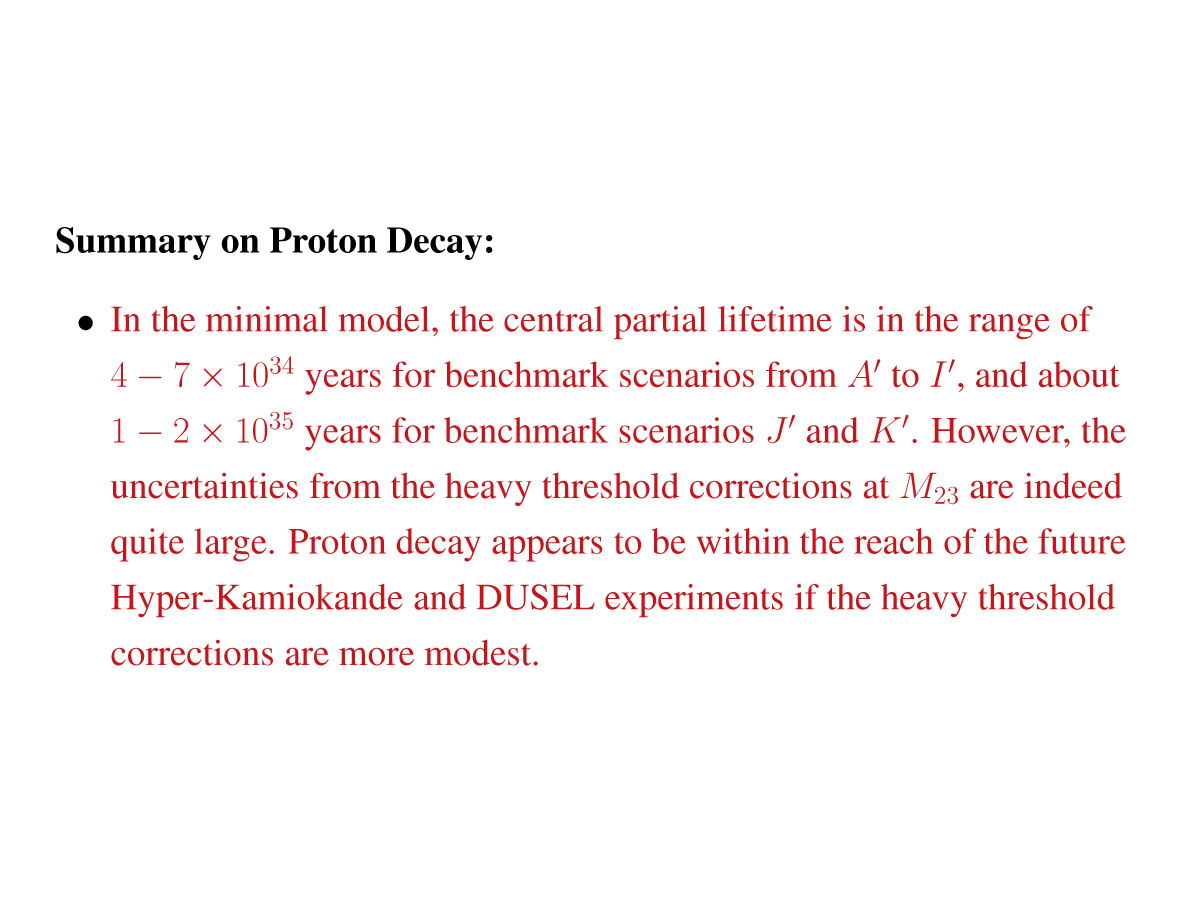 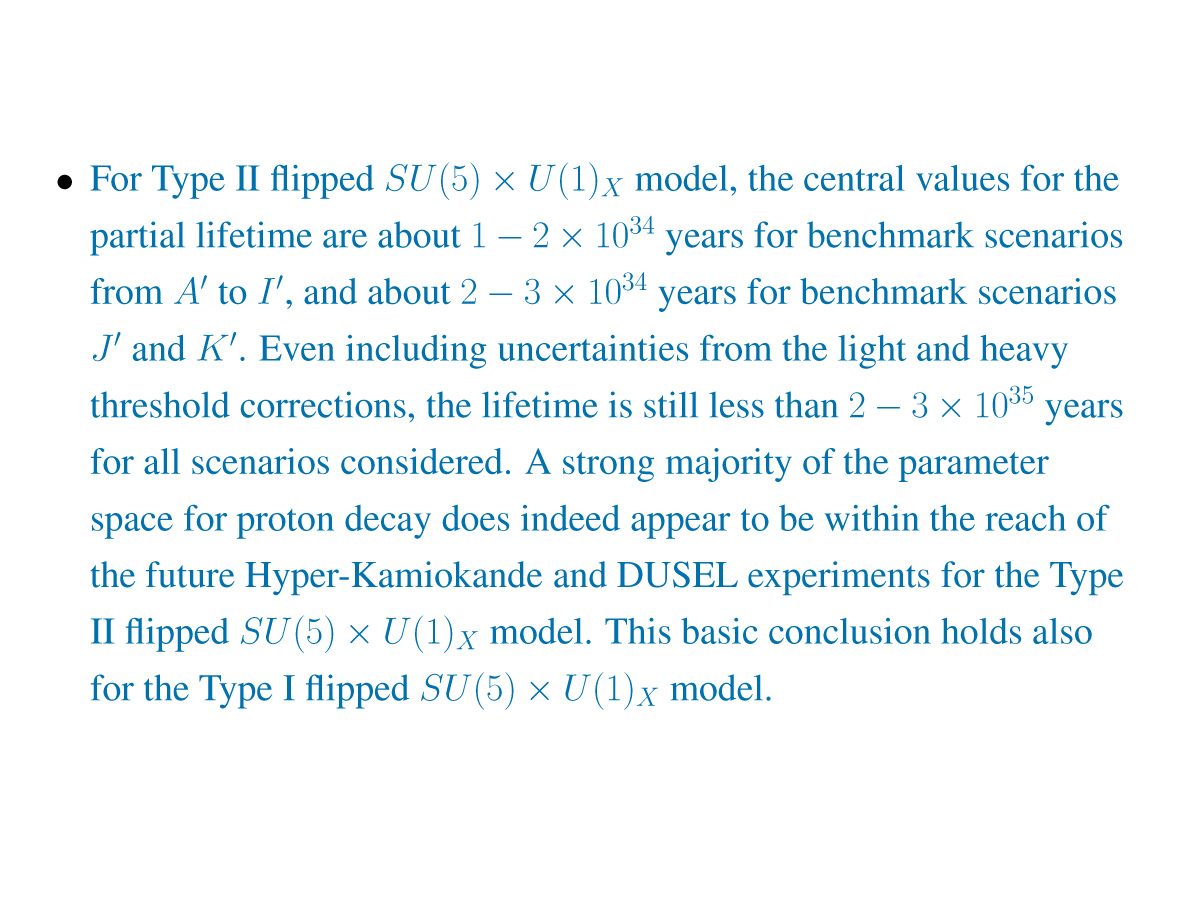 Numerical Results for Standard SU(5)
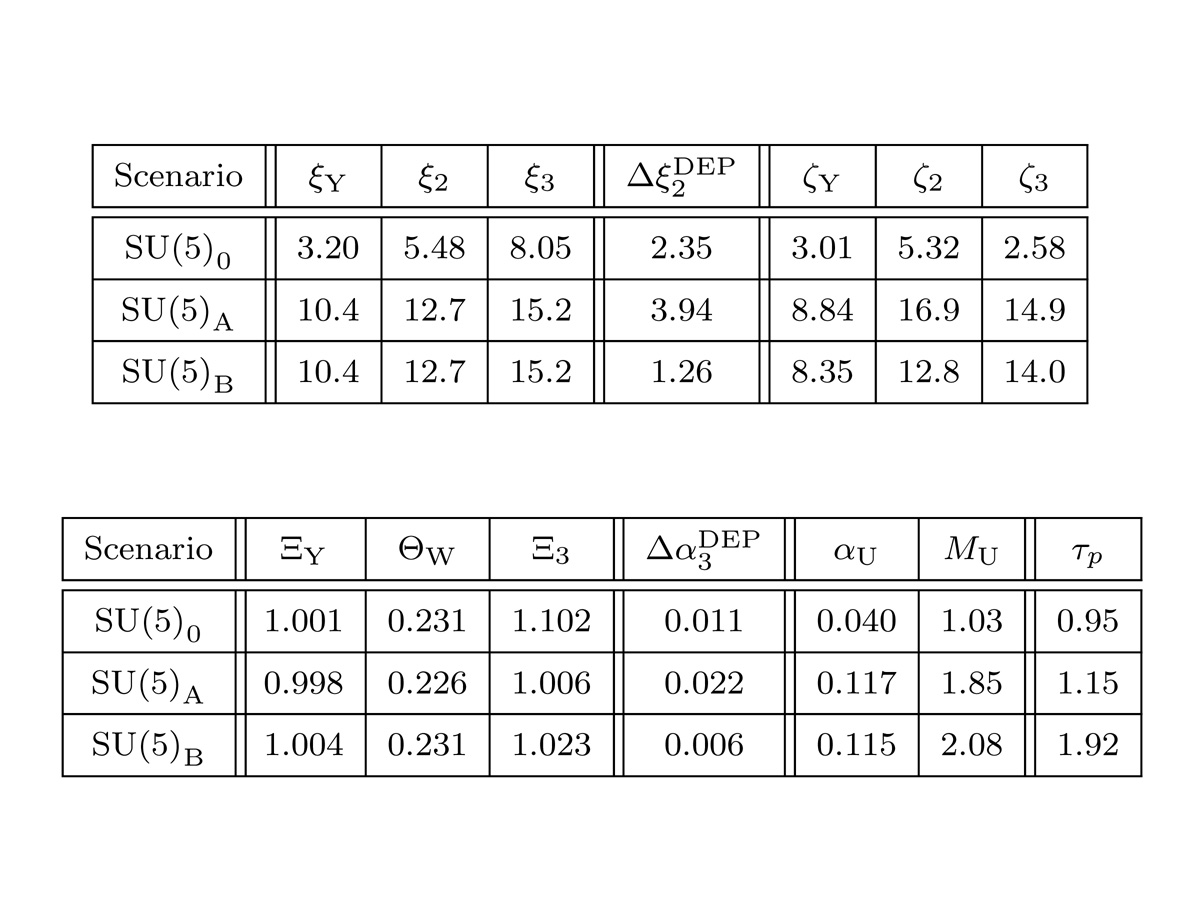 The e+p0 channel is predicted to decay at 1-2 x 1035 [Y] for Standard SU(5).  However, dimension five decay dominates this model.  The excess Da3 in the “predicted” strong coupling shows that unification requires impossibly large heavy thresholds.
Numerical Results for Flipped SU(5)
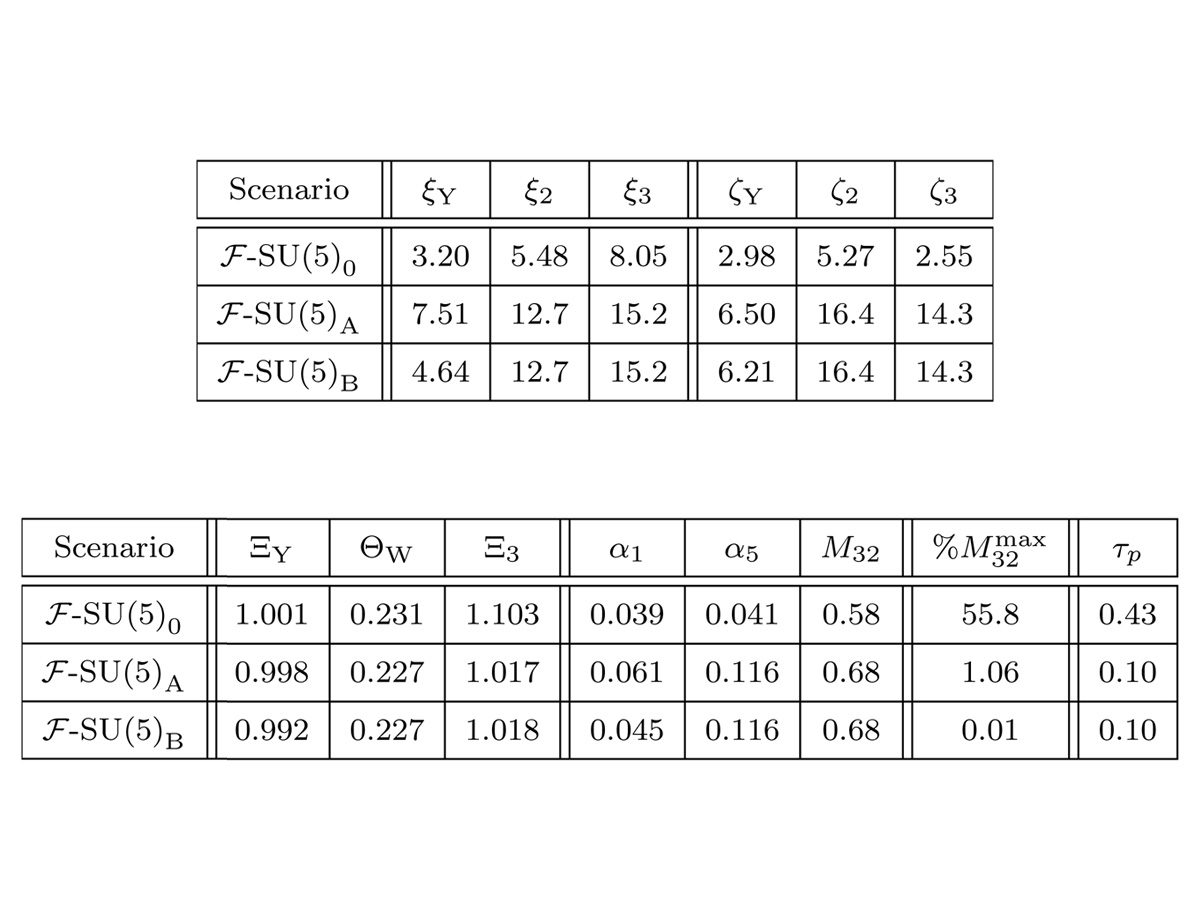 The e+p0 channel is predicted to decay at 0.4 x 1035 [Y] for Flipped SU(5).  The (A,B) type TeV Vector Multiplet scenarios predict a lifetime four times shorter still.  Partial unification occurs at around 0.6 x 1016 [GeV].
Comparison of Central Value Predictions
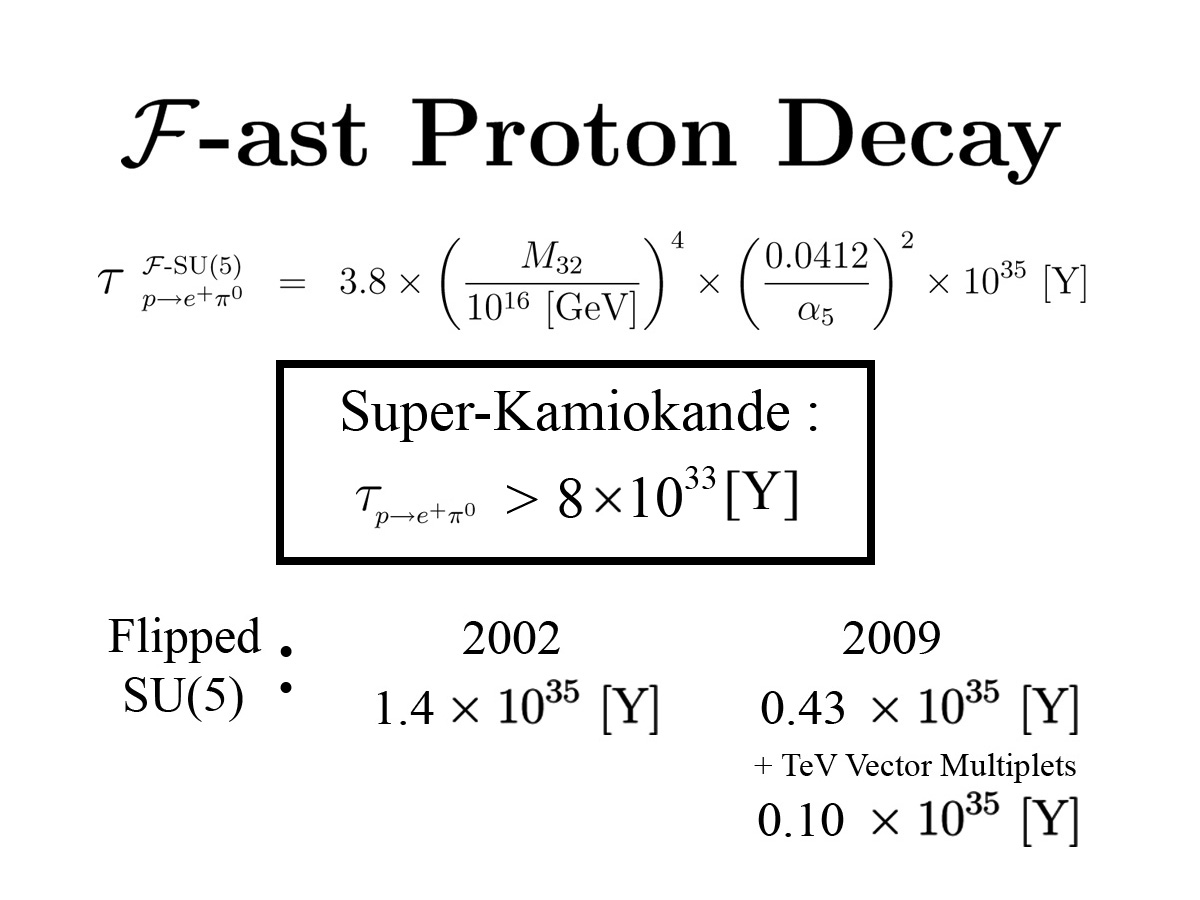 The 2009 central predictions for proton decay narrowly evades current detection bounds from Super-Kamiokande.  Even with the possibility of  substantial heavy thresholds, the majority of the predicted range is testable in the next generation.
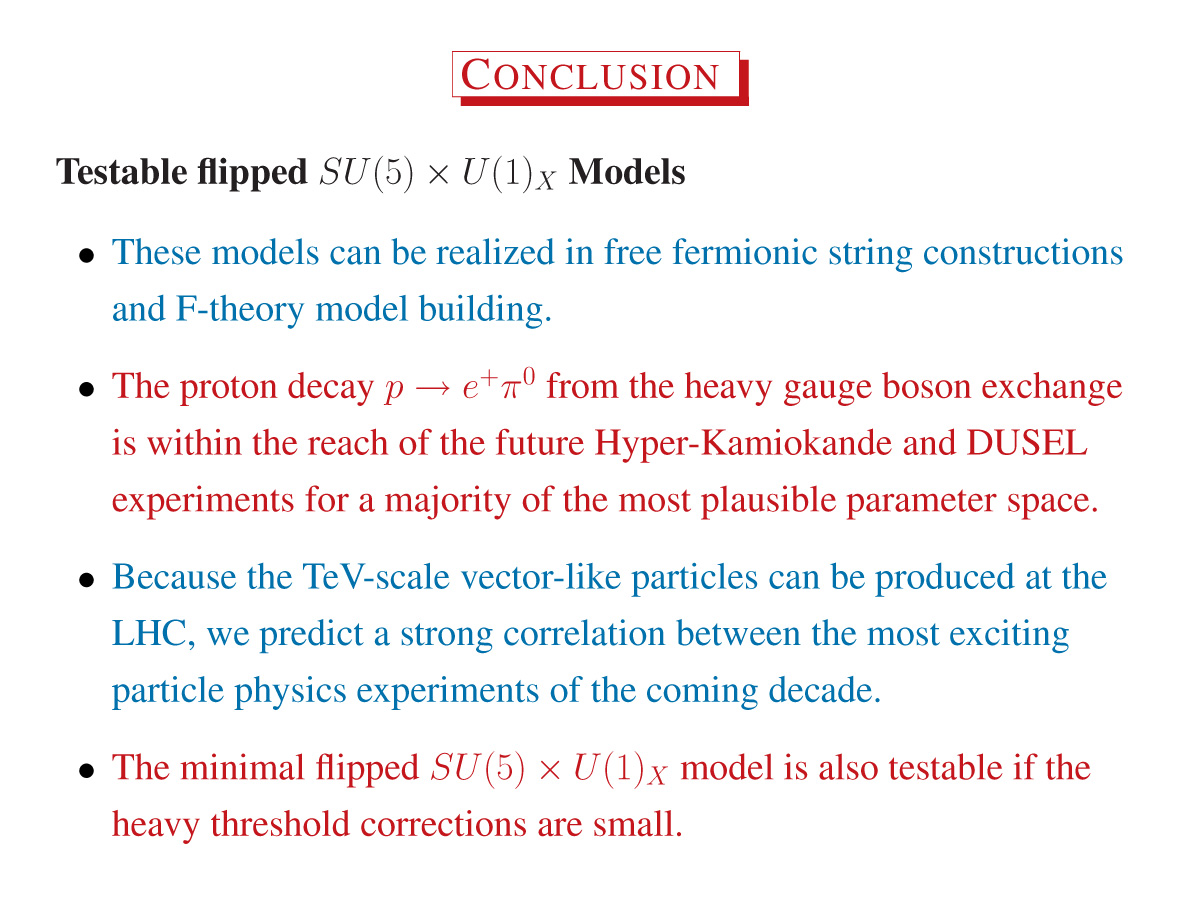 A Convergence of Large Experiments
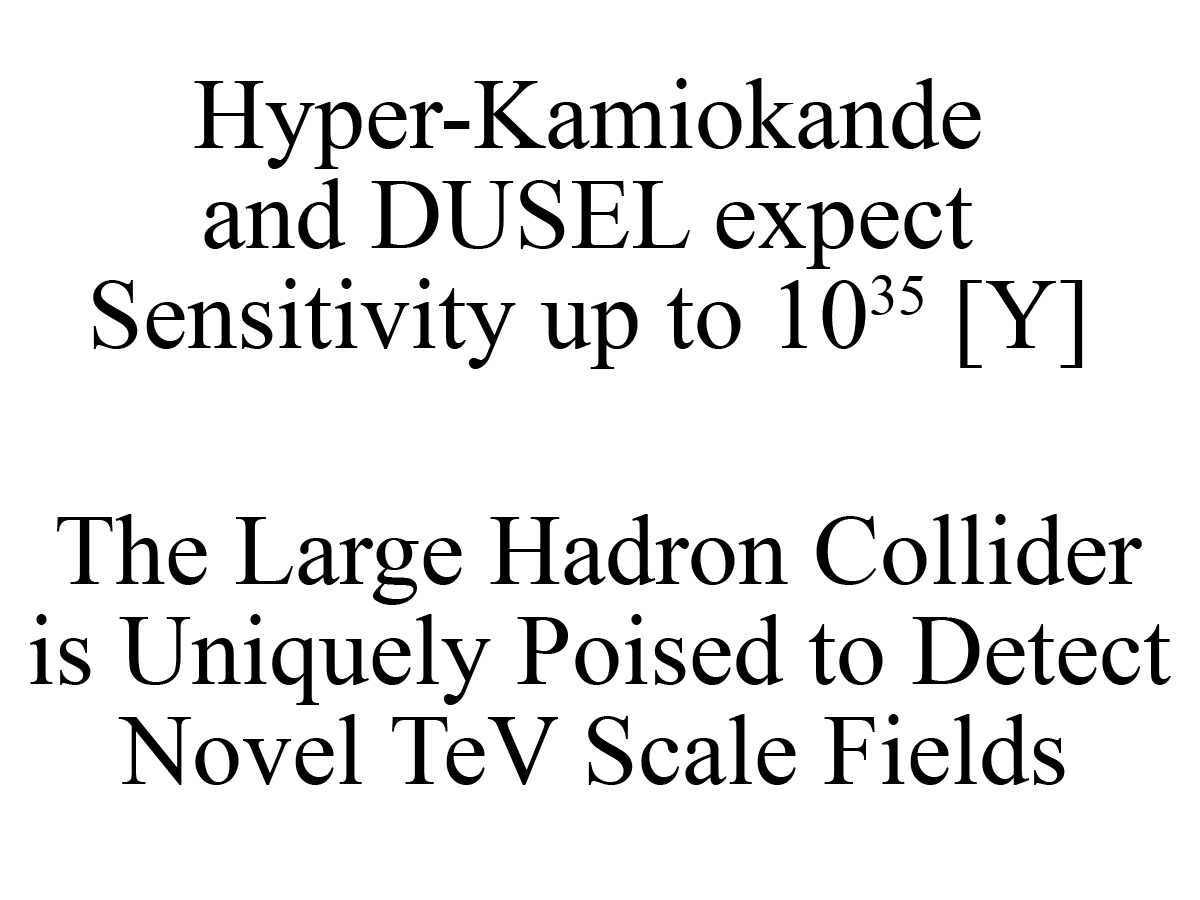 Proton decay, hastened by the inclusion of TeV scale Vector Multiplets, represents an imminently testable convergence of the most exciting particle physics experiments of the next decade.
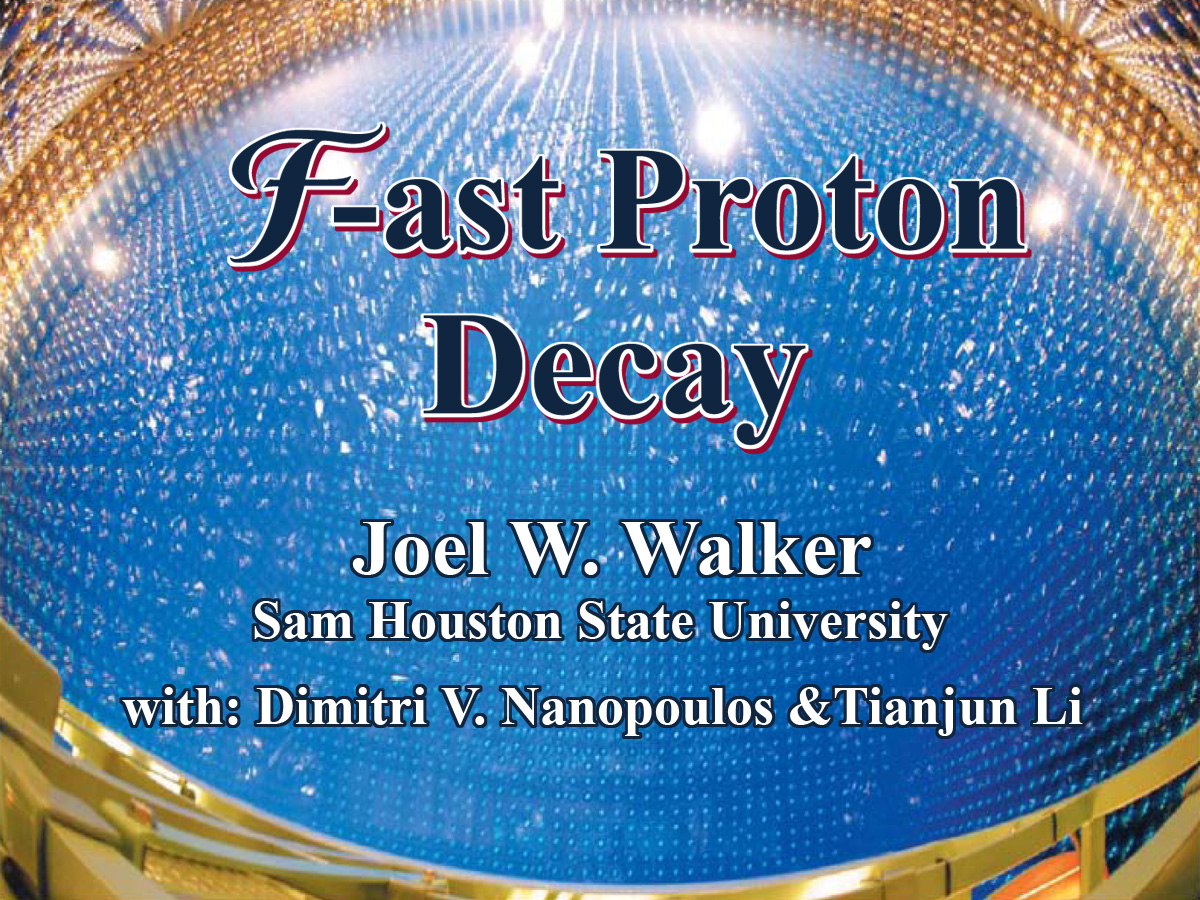